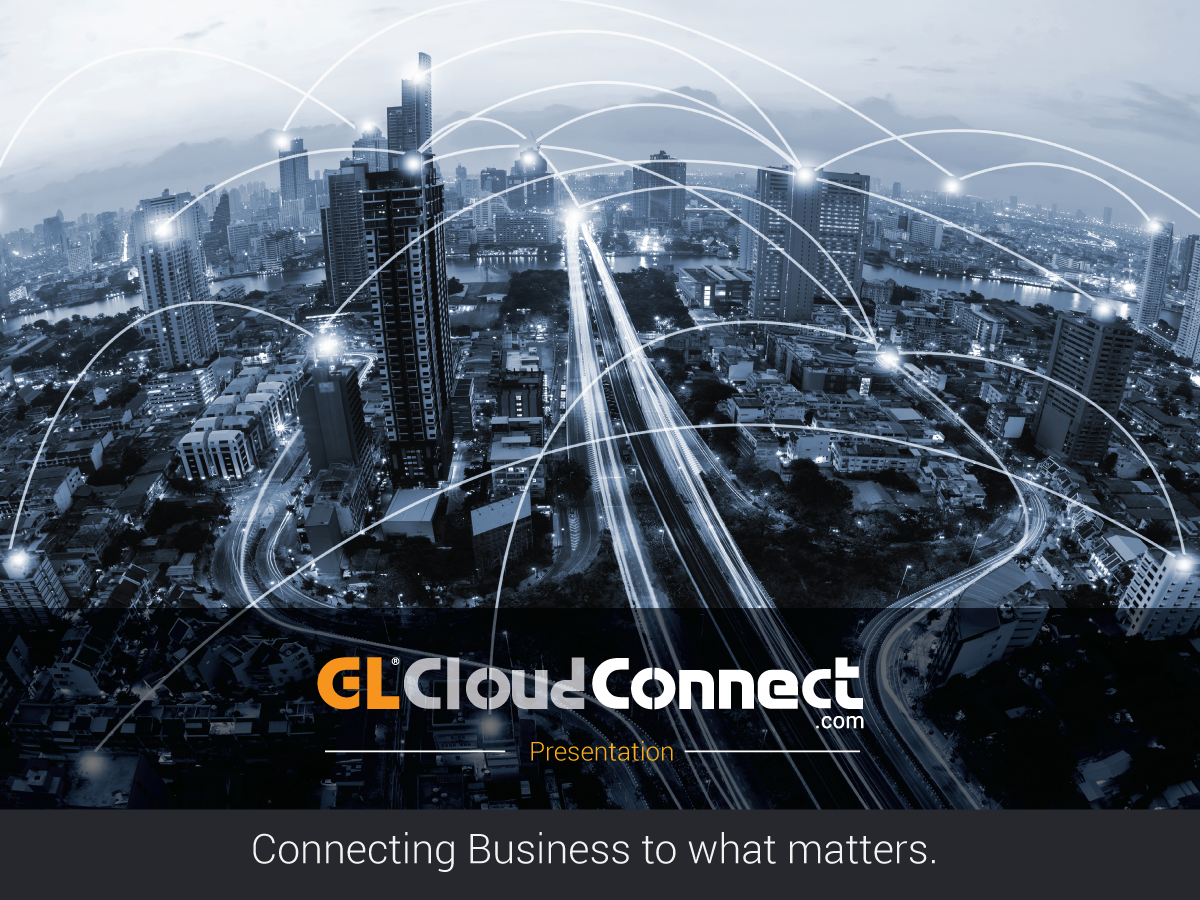 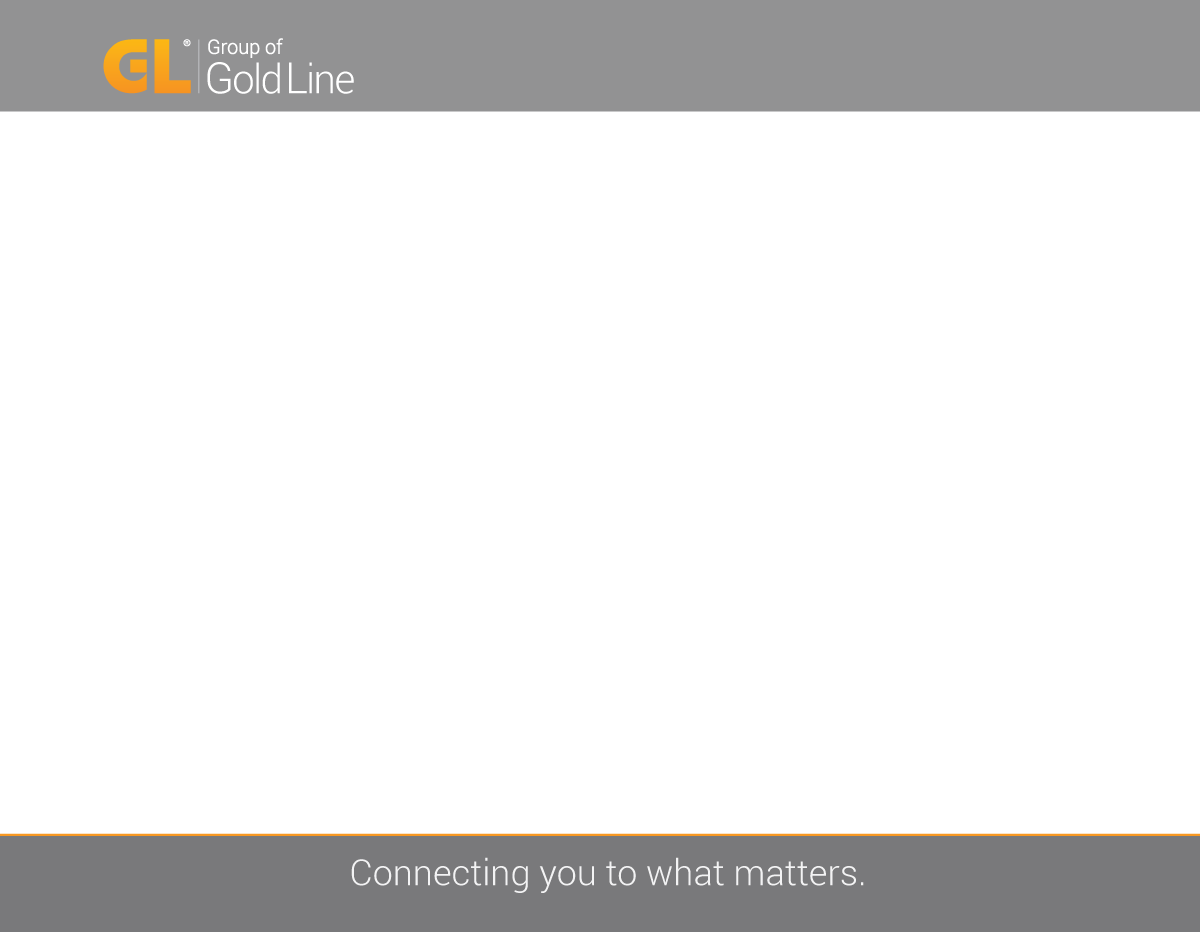 A Global 
footprint
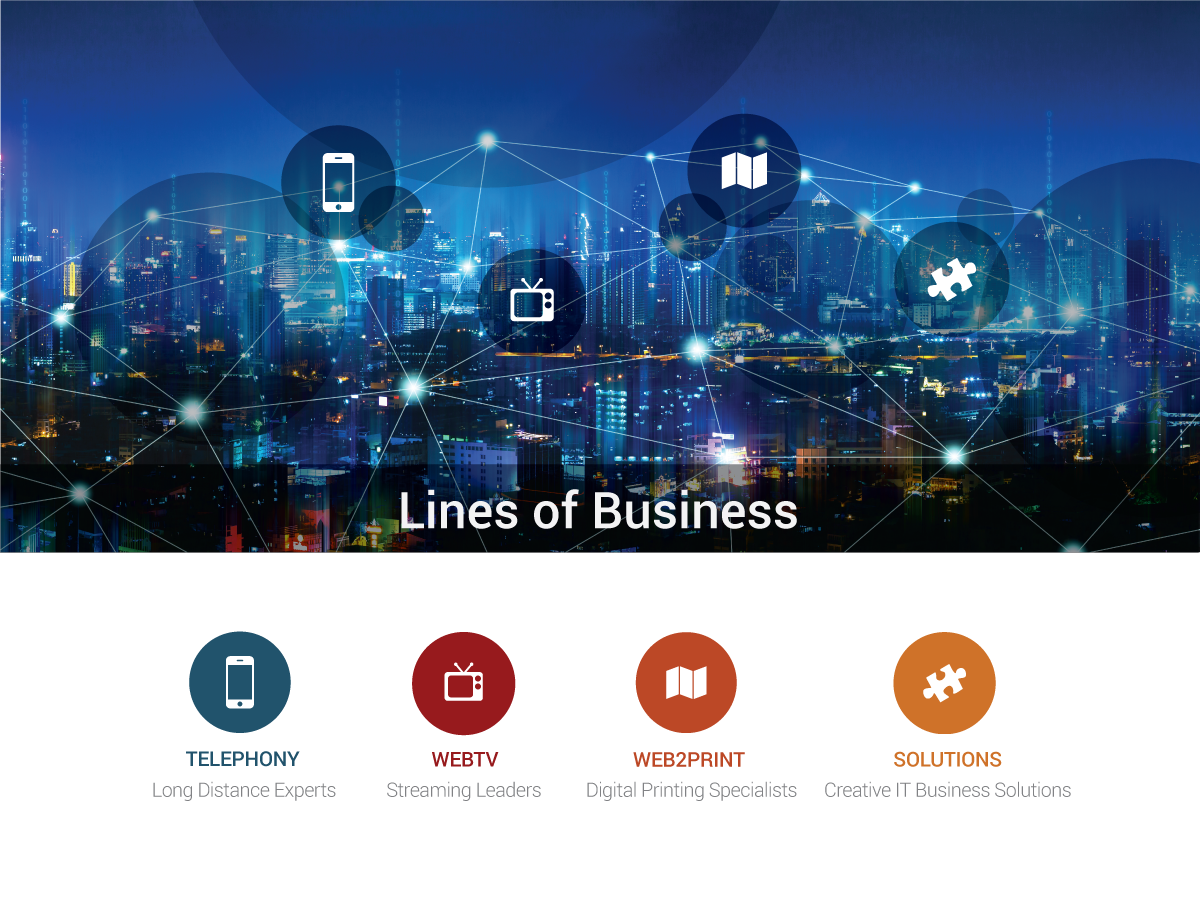 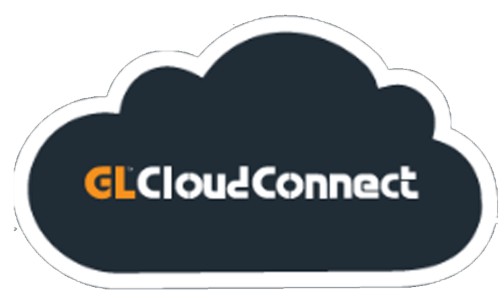 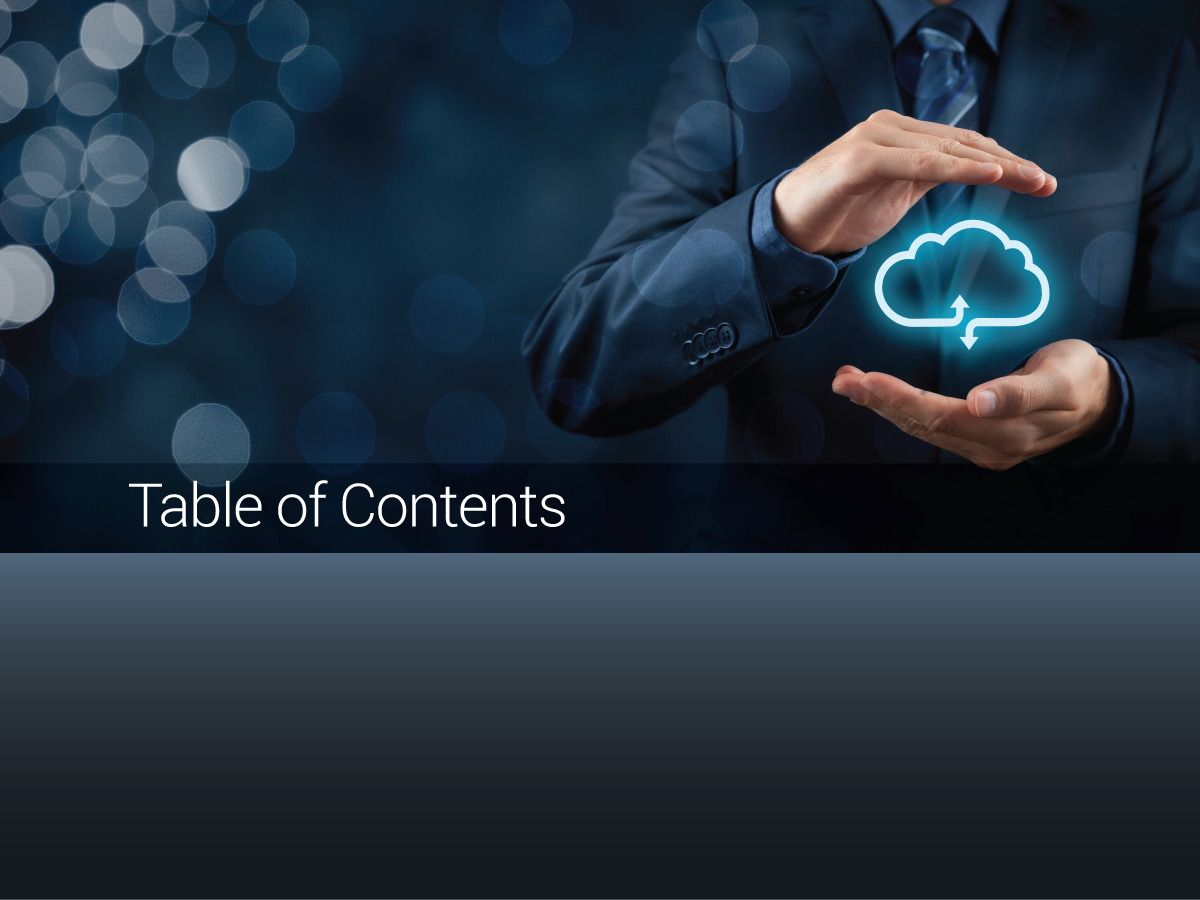 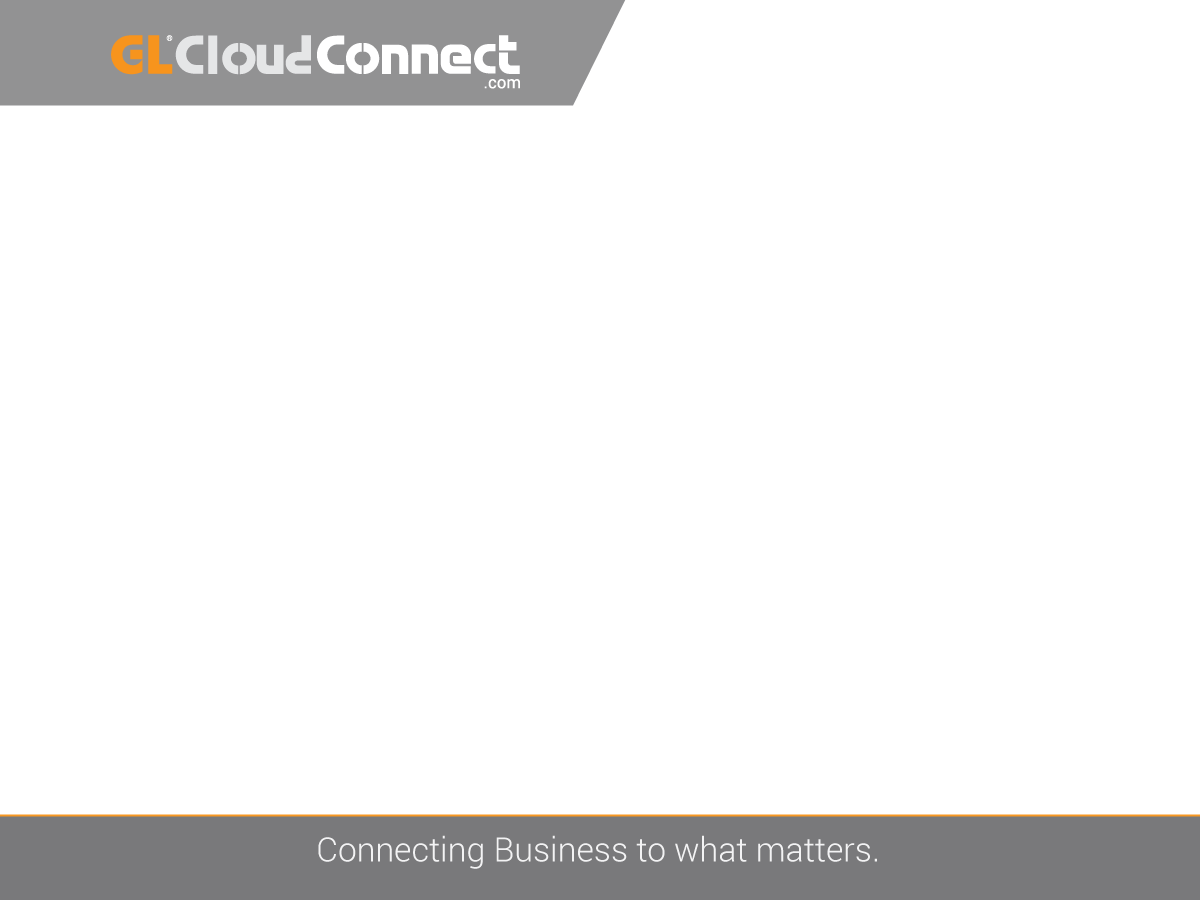 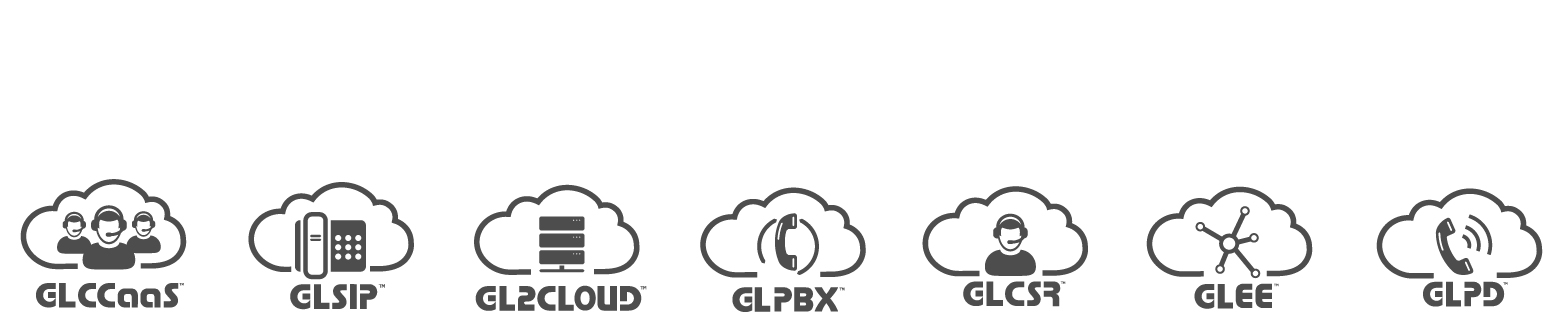 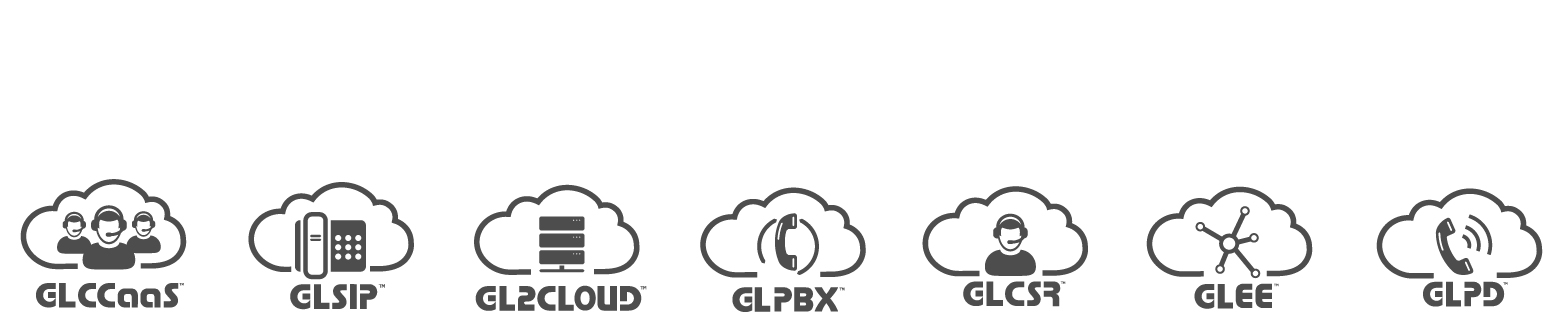 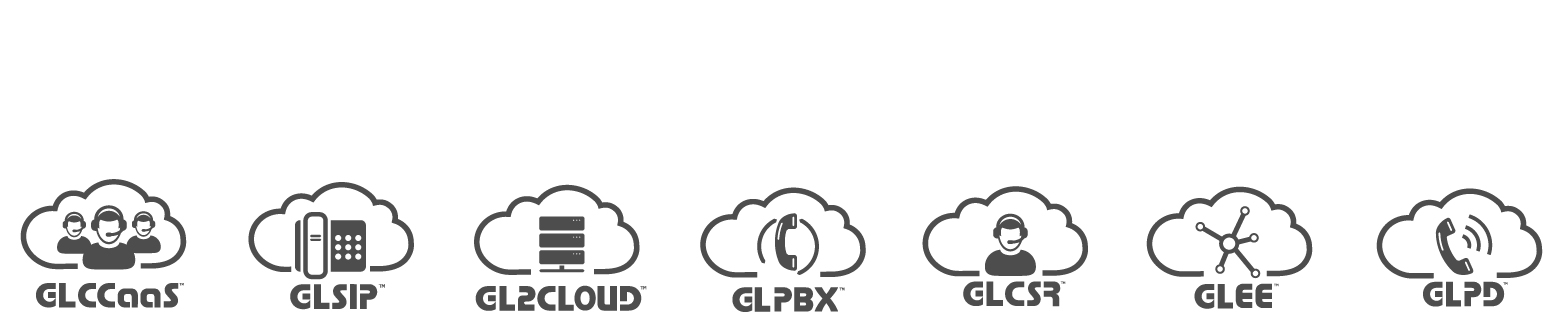 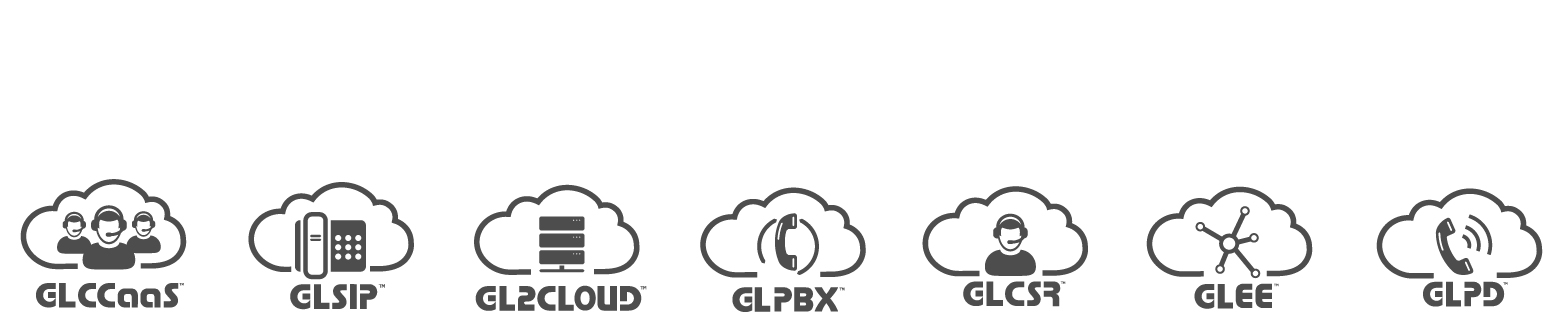 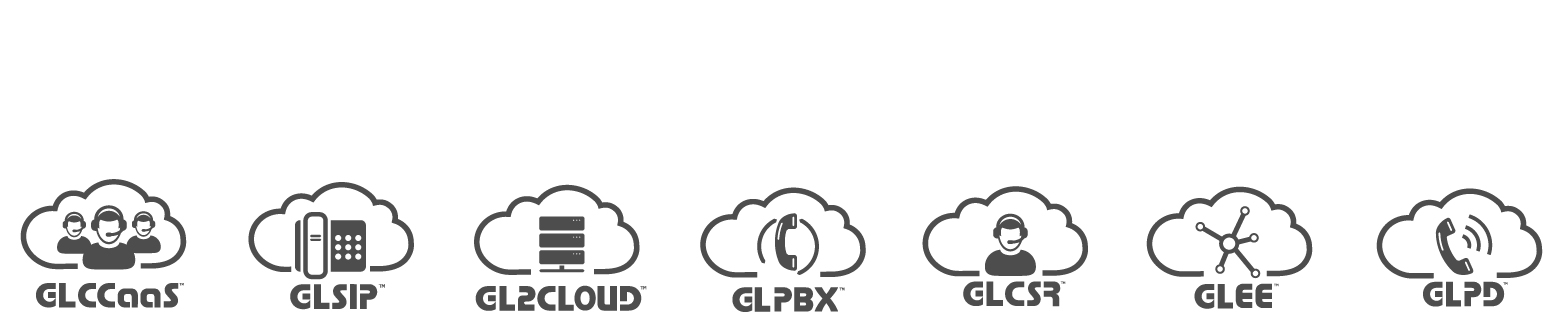 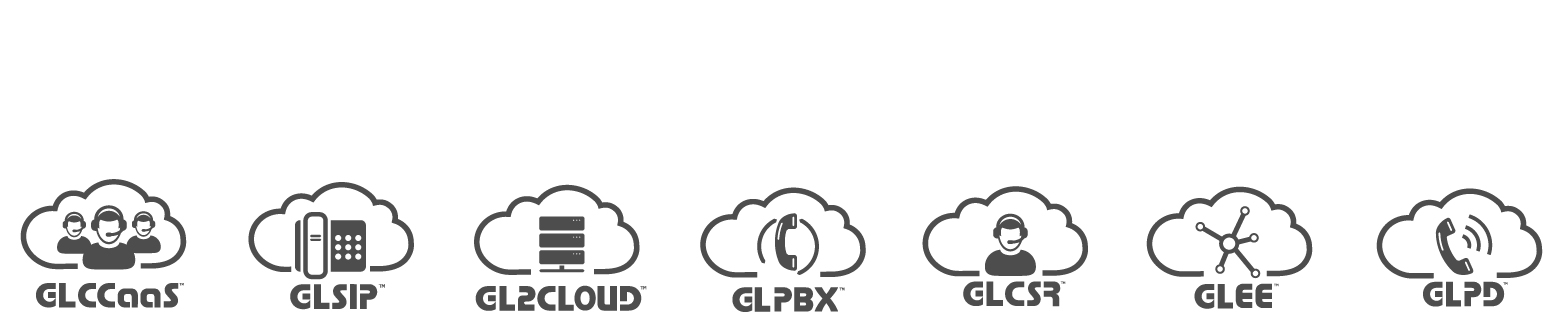 Contact Centre
as a Service
Burstable
Trunking
UC
Solutions
Predictive
Dialer
Customer
Service
Rep
Data Center
Services
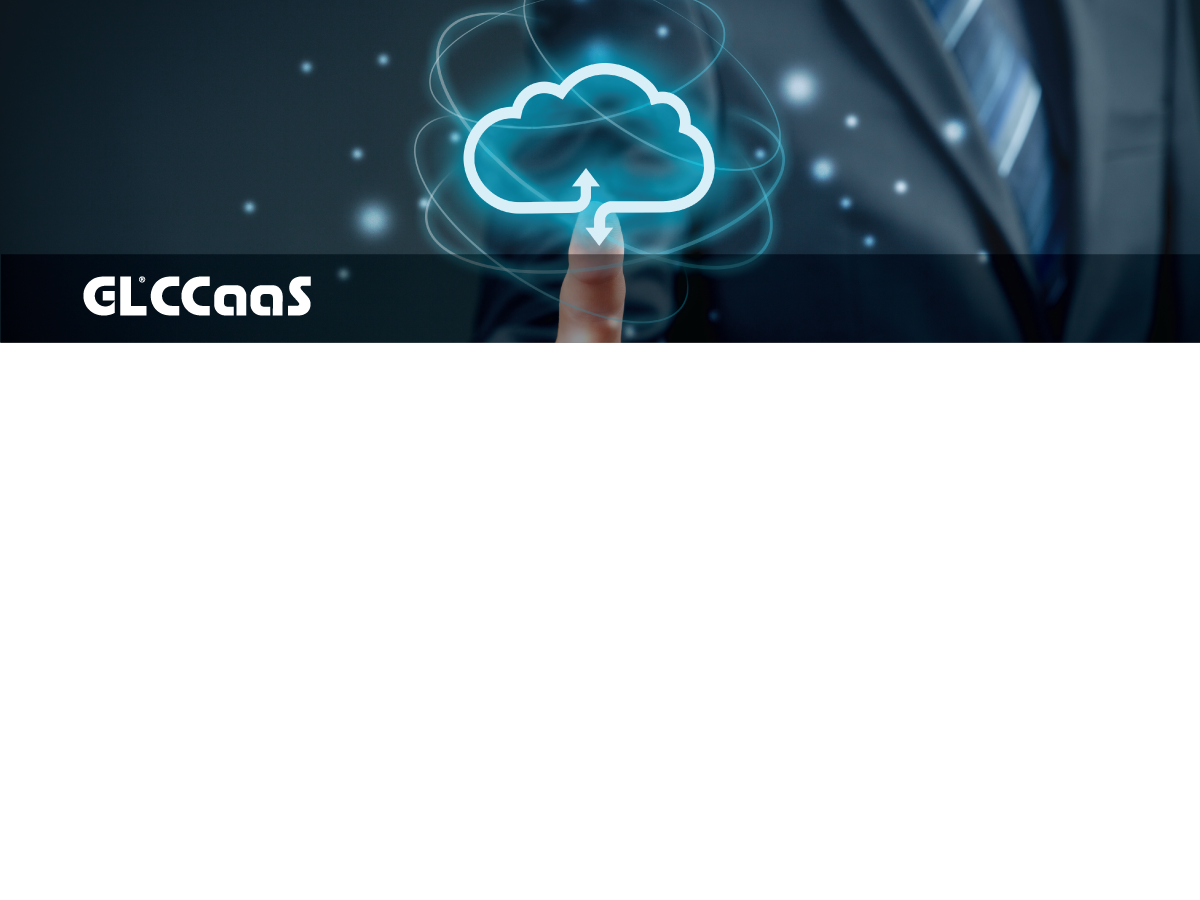 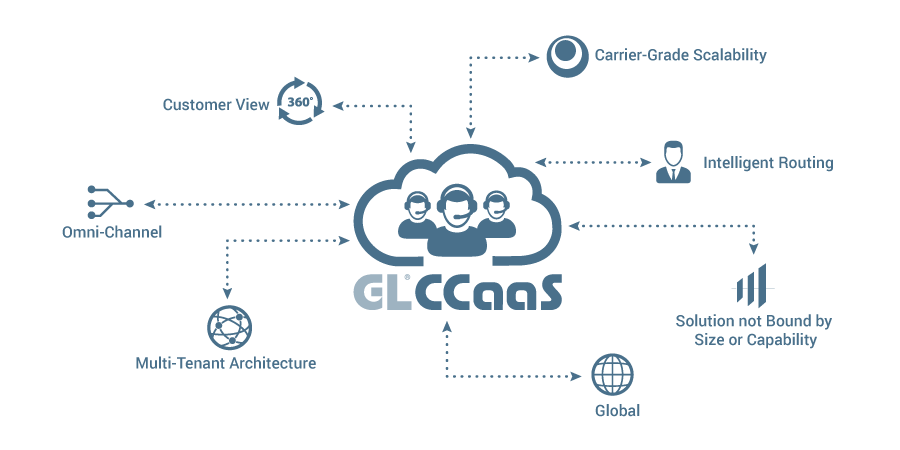 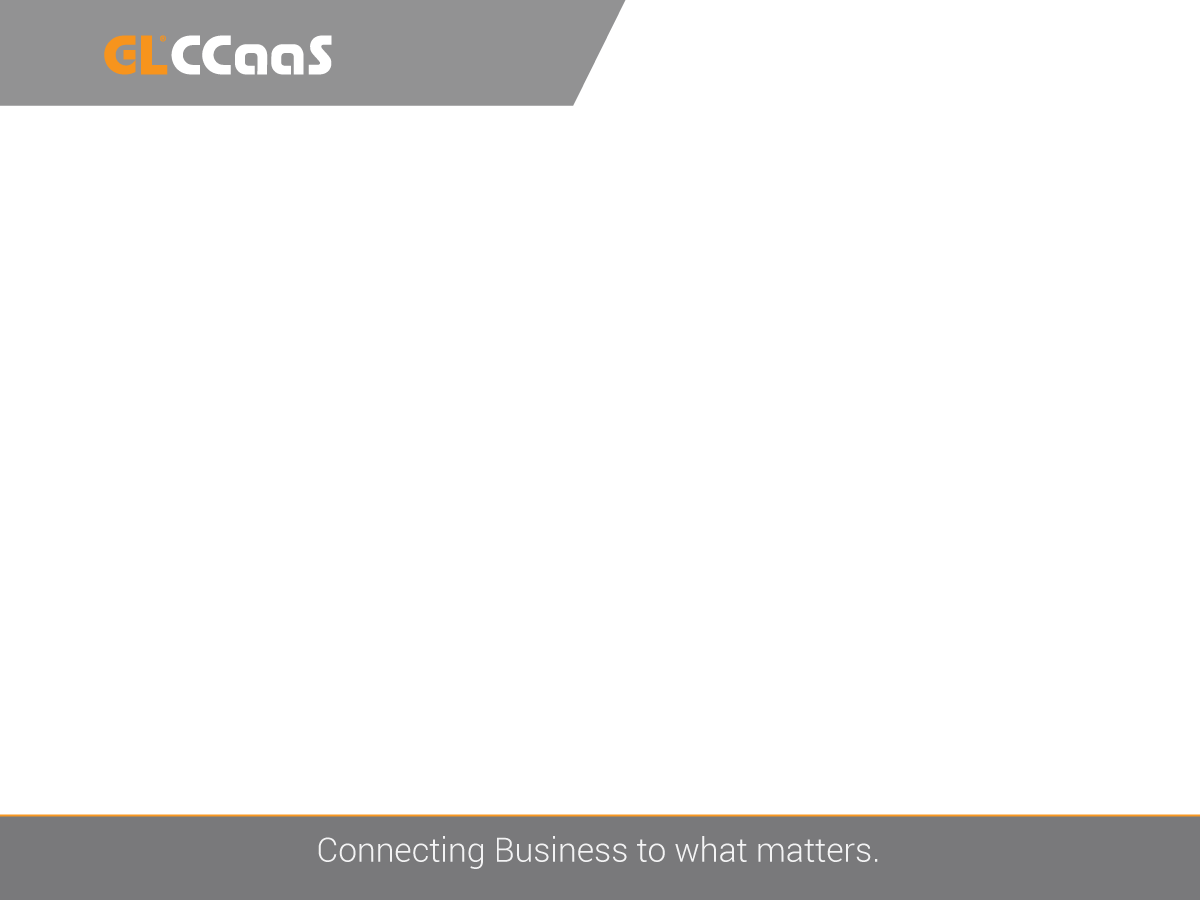 GLCCaaS Addresses Business Drivers
Cloud contact center address business agility requirements

Flexibility
Reduce IT Burden
CAPEX reductions
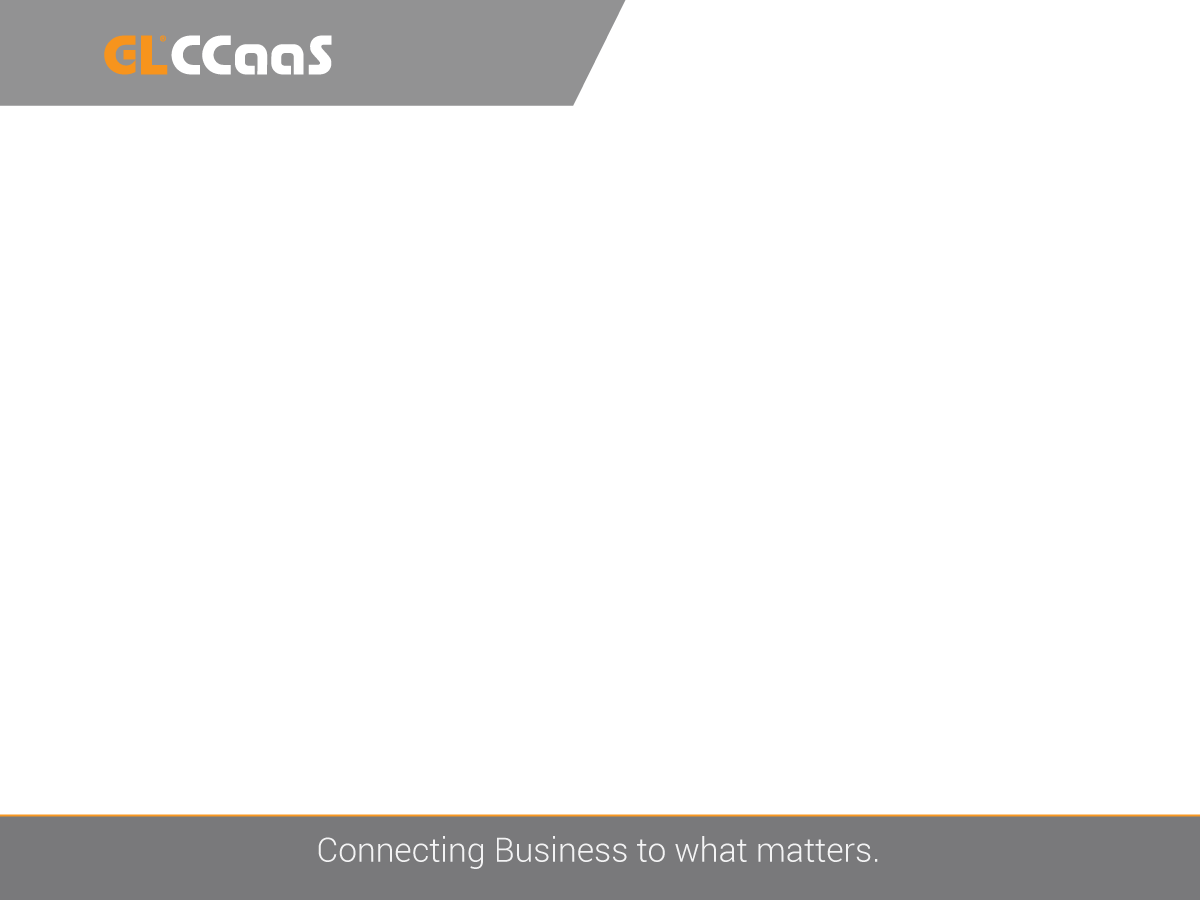 Source: Contact Babel ‘The Inner Circle Guide to Cloud-Based Contact Center Solutions’ 2nd Edition 2015
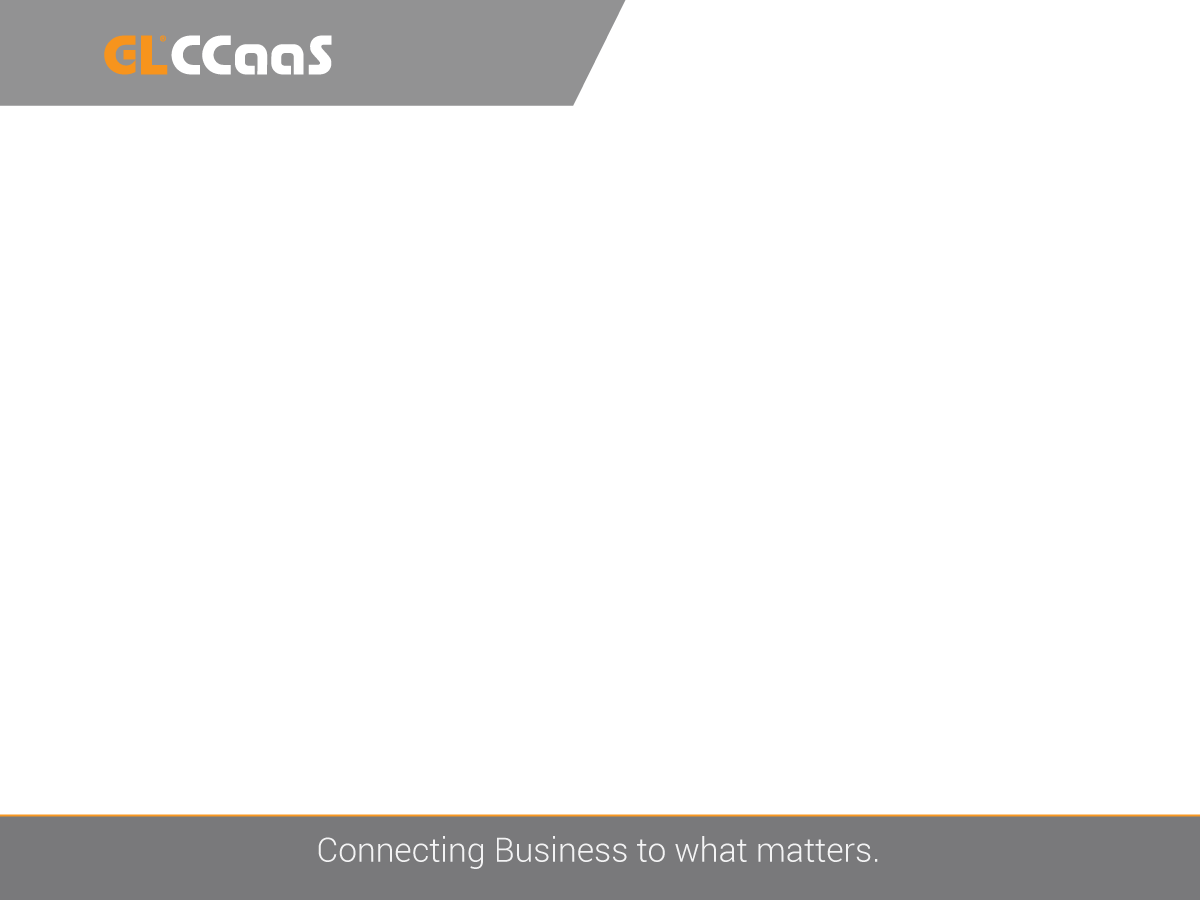 Growth is in Cloud Contact Center
Worldwide hosted agent positions are calculated to grow at 17.6% CAGR,  significantly more rapidly than on-premise positions which are predicted  to grow at 0.5% CAGR through 2018.

All major regions will see between15-19% growth in host agent seats with  hosted seat growth at 23% for South and Central America.
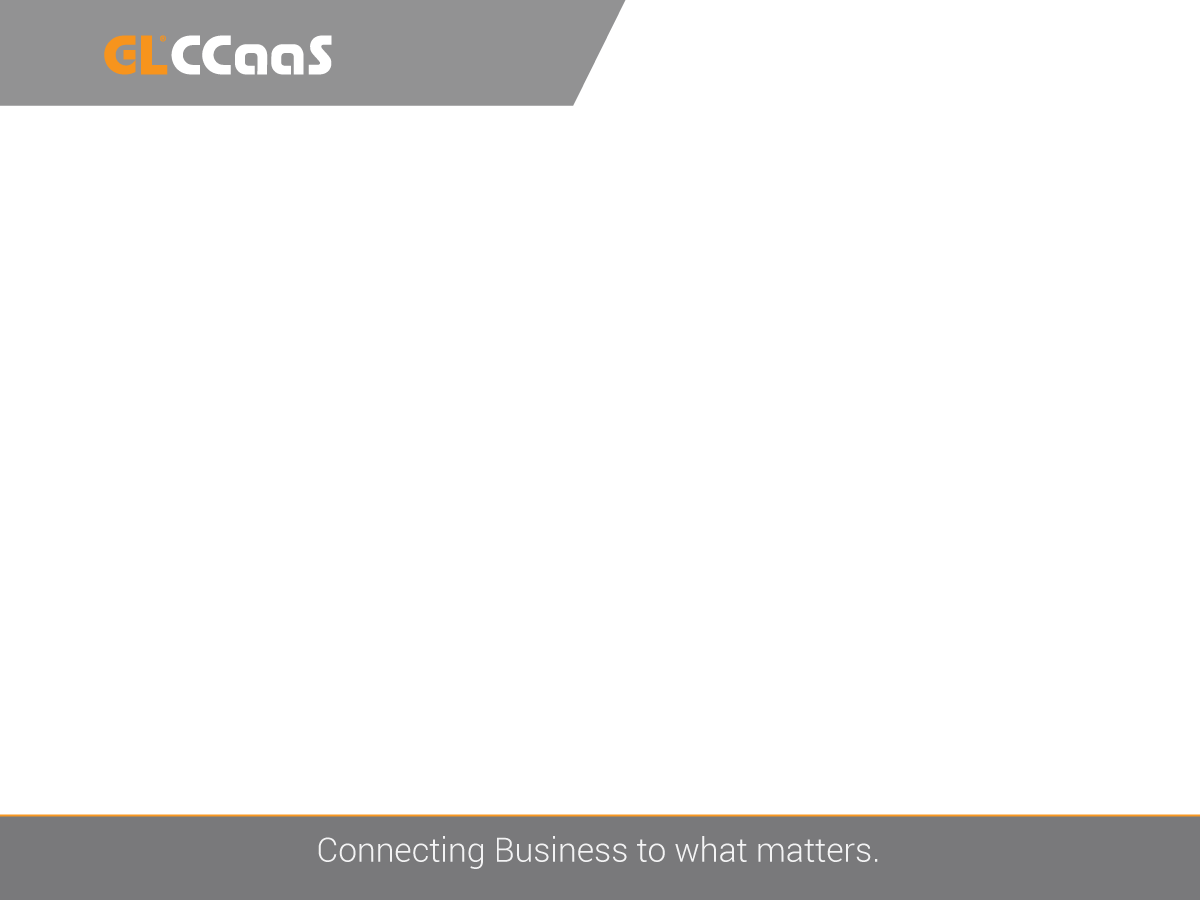 Source: Ovum, Global Contact Center Technology Spending Forecast: 2013–18
Worldwide Hosted vs On-premise CAGR
25.0%
20.0%
15.0%
10.0%
5.0%
0.0%
-5.0%
2015
Hosted
2016	2017
Premises-based	Total
2018
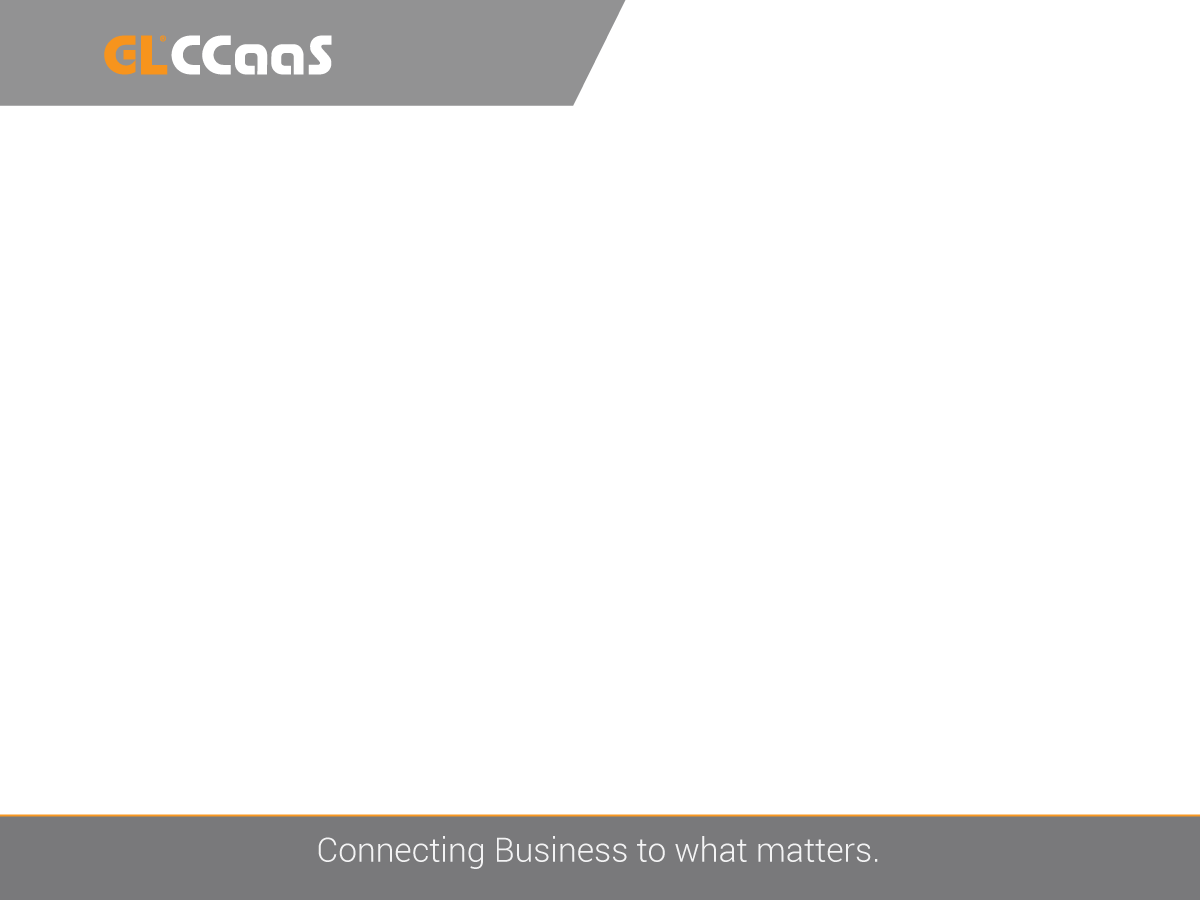 End-Customer Business Case
Contact Center as a Service offers key benefits:

Reliability		Always available, built in business continuity, 
			no hidden costs
Flexibility		Add agents, new channels and features 
			easily and quickly
Access		Agents anywhere, need a multi-media PC 
			and internet connection
Commercials 	OPEX model, pay as you use, scaling up and down
Economics 		Hugely reduced infrastructure footprint and IT 				overhead
Proven 		Business leaders are increasingly interested in 
			the as-a-Service application model and the agility 				benefits provided
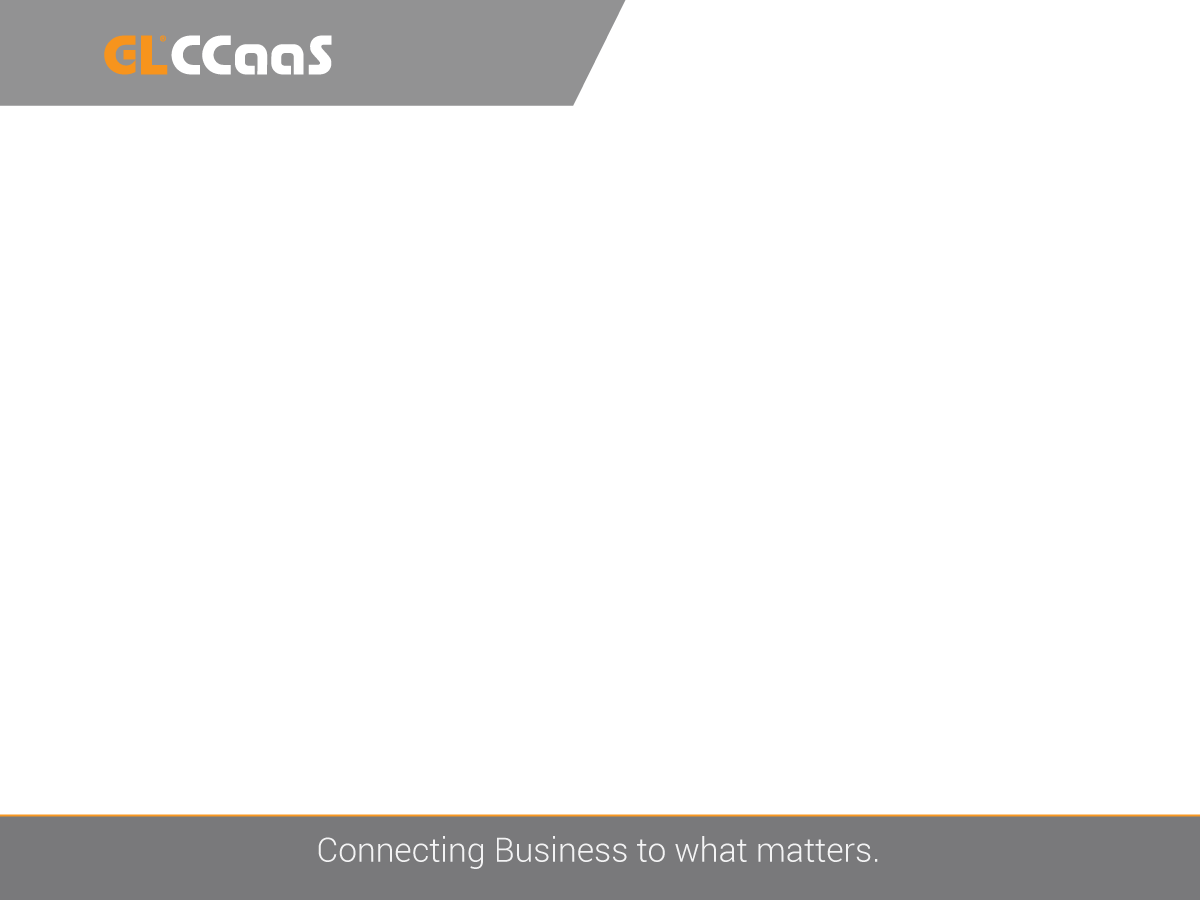 The Service Provider Opportunity
Bundled Solutions for the Contact Center
Seamless Cloud models (Public, Community, and Hybrid)
Superior Network Uptime and Service Capabilities
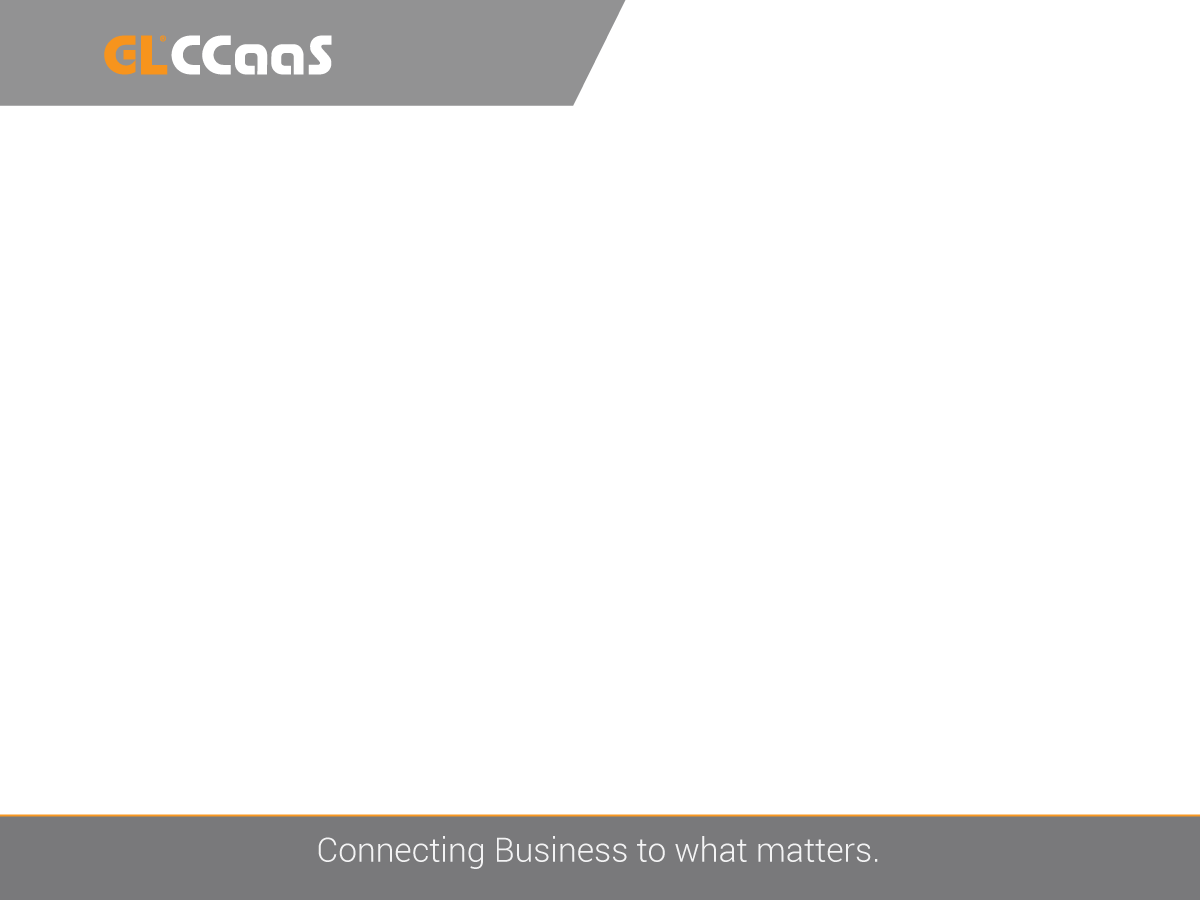 GLCCaaS Making a Difference
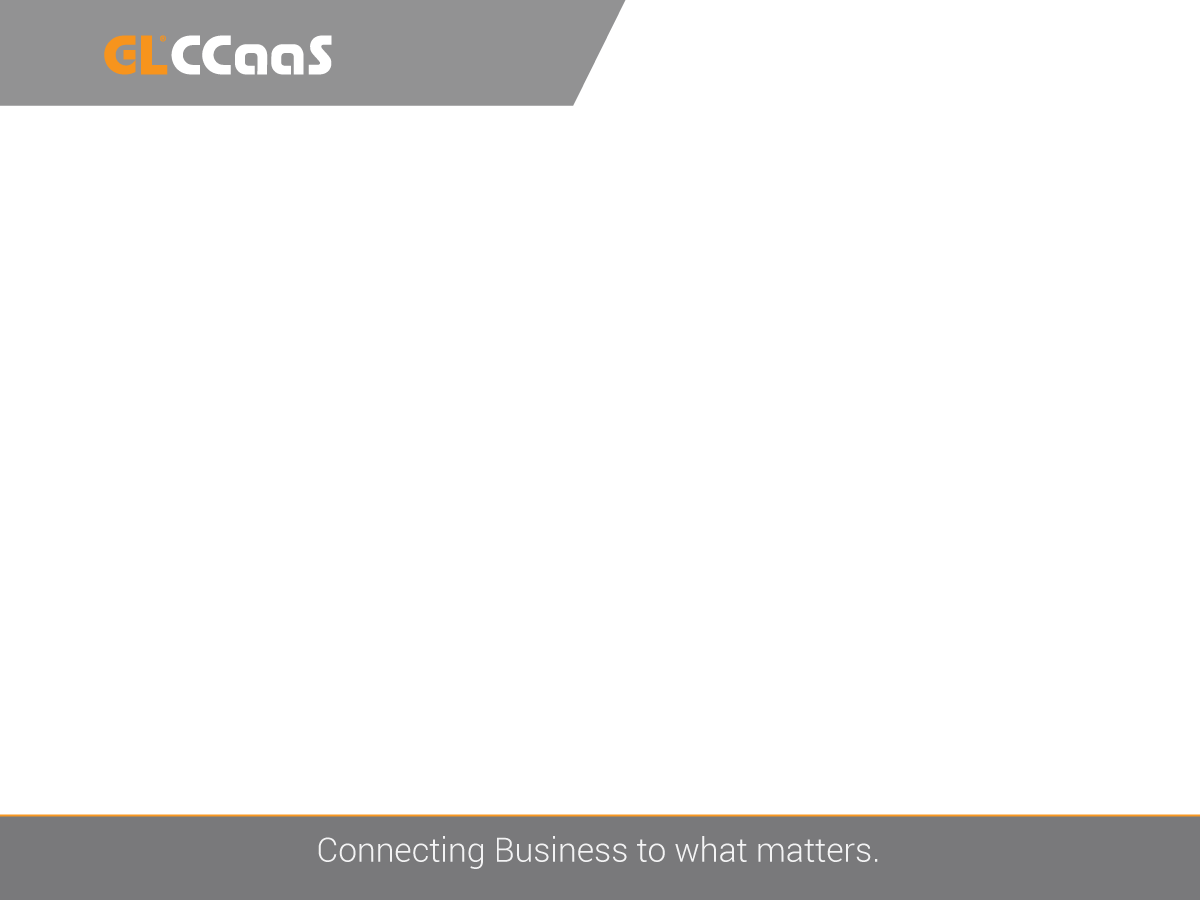 Contact Center Service Provider

WHY PARTNER WITH GLCloudConnect?
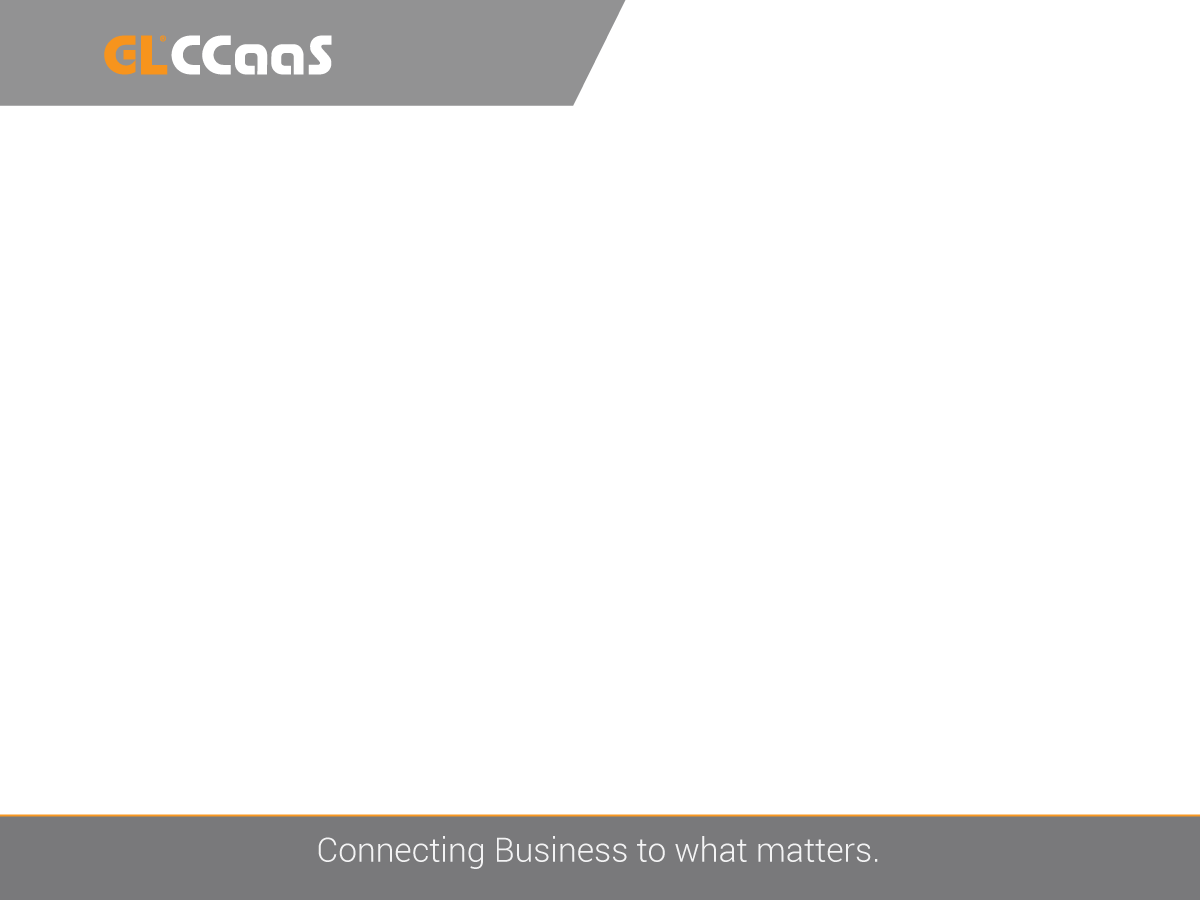 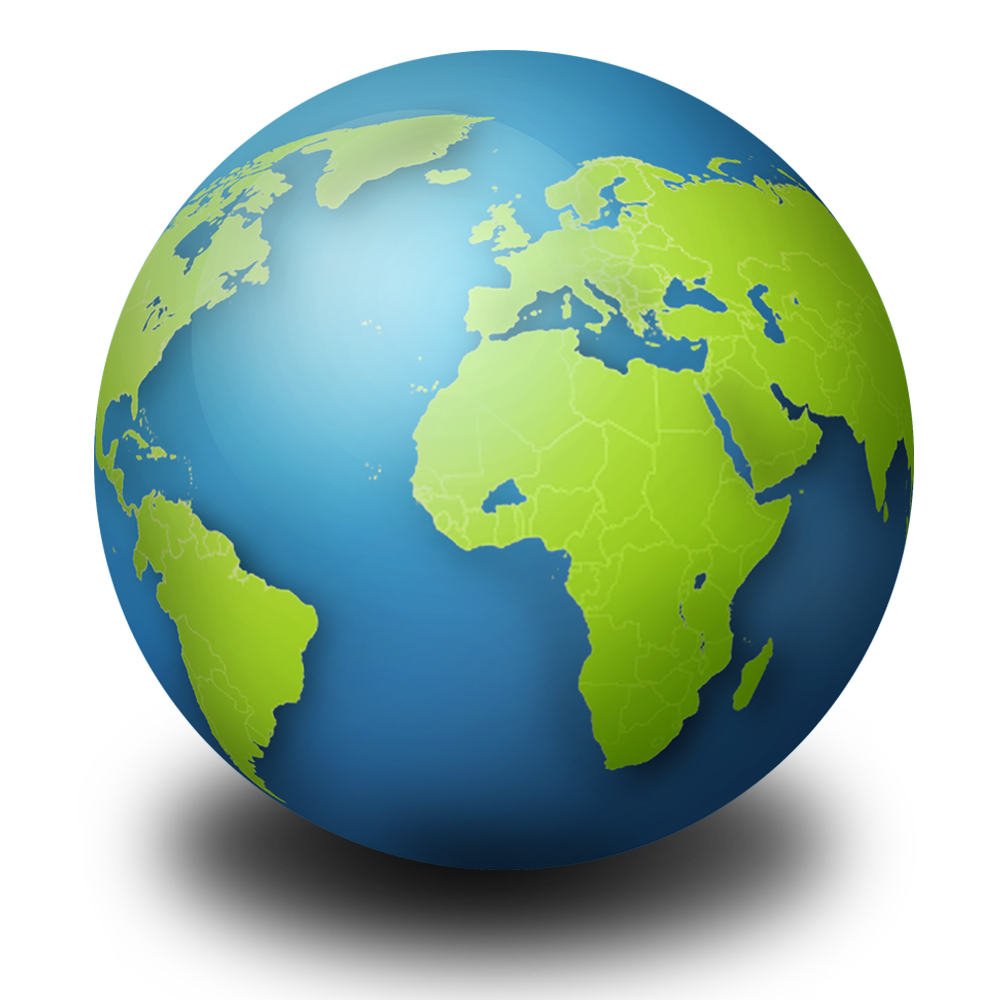 A Global Footprint
HQ in Toronto, Canada
Service Providers in USA, Mexico, Canada, UK, EU, Middle  East, Japan, Philippines and India
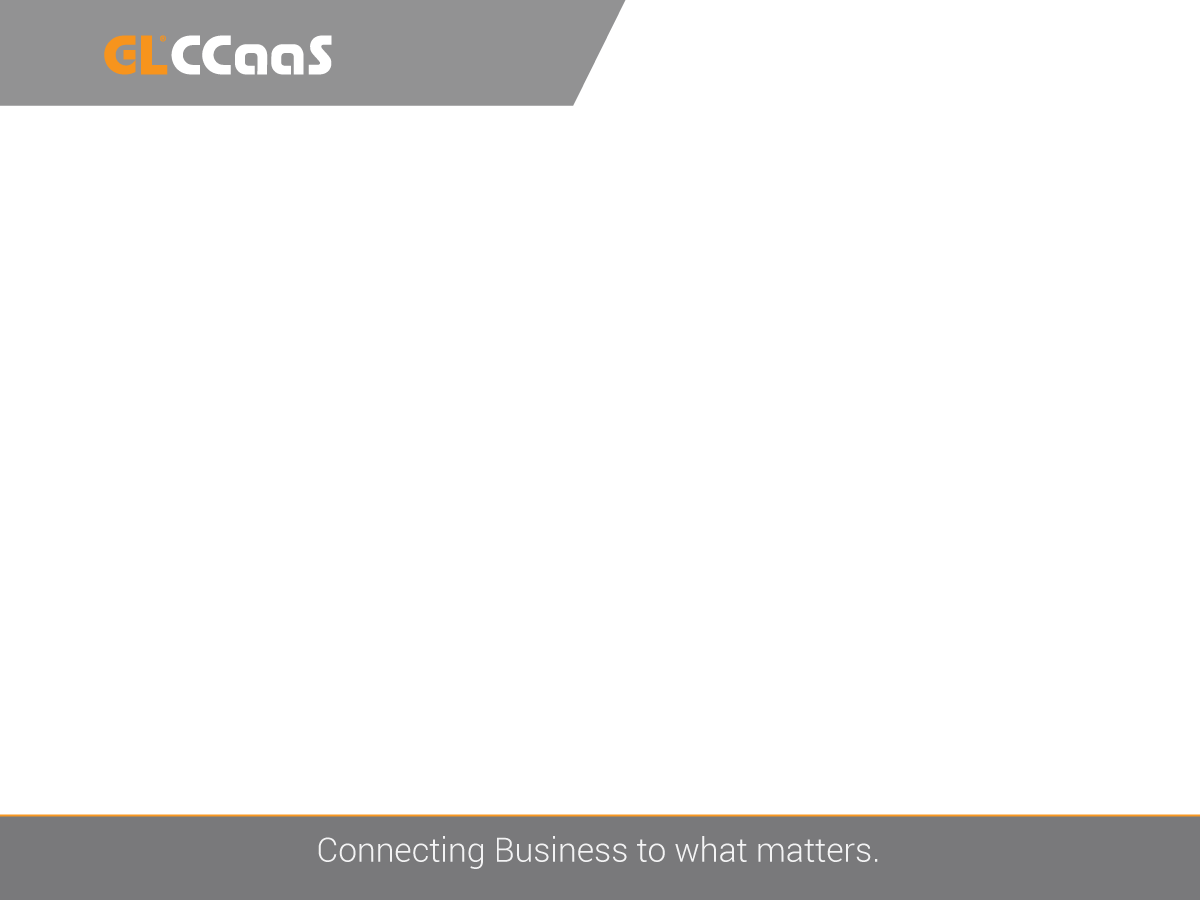 MULTI-CHANNEL CONTACT CENTER
Contact Center Enterprise · Contact Center Service Provider ·  Communications Center with Skype for Business · Contact Center  On-Demand · Outbound Dialer

ATTENDANT/OPERATOR CONSOLE
Intuition Attendant Console (Avaya/Genband) · Arc Pro Attendant  Console for CISCO · Operator Console for Microsoft Skype for Business
ANDTEK Console

SELF-SERVICE
Communication Portal · Knowledge Management Suite

QUALITY MANAGEMENT
Call Billing and Reporting Enterprise & Cloud · Call & Computer  Recording · Agent Evaluation · Quality Management Suite ·  Workforce Management System
Leading solutions to maximize the value of customer interaction
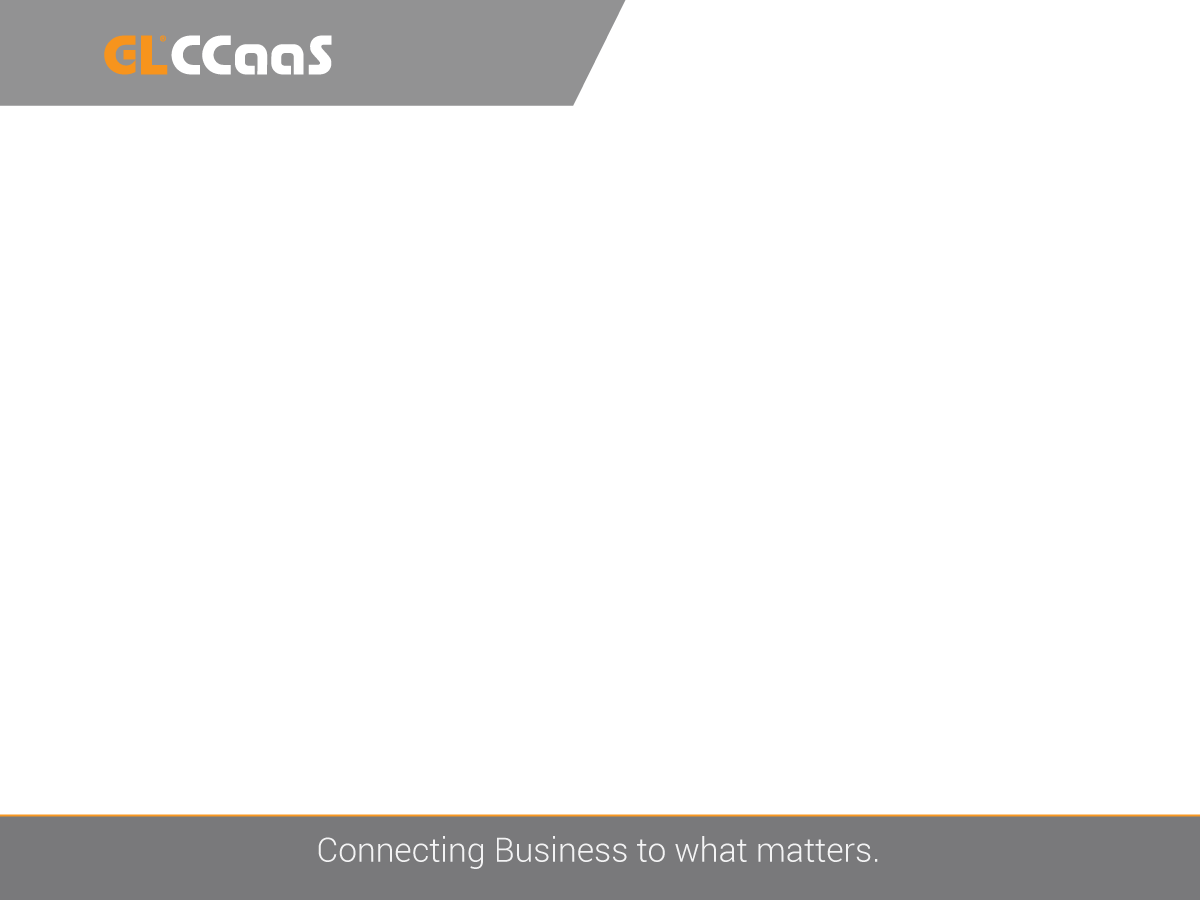 GLCCaaS Platform Overview
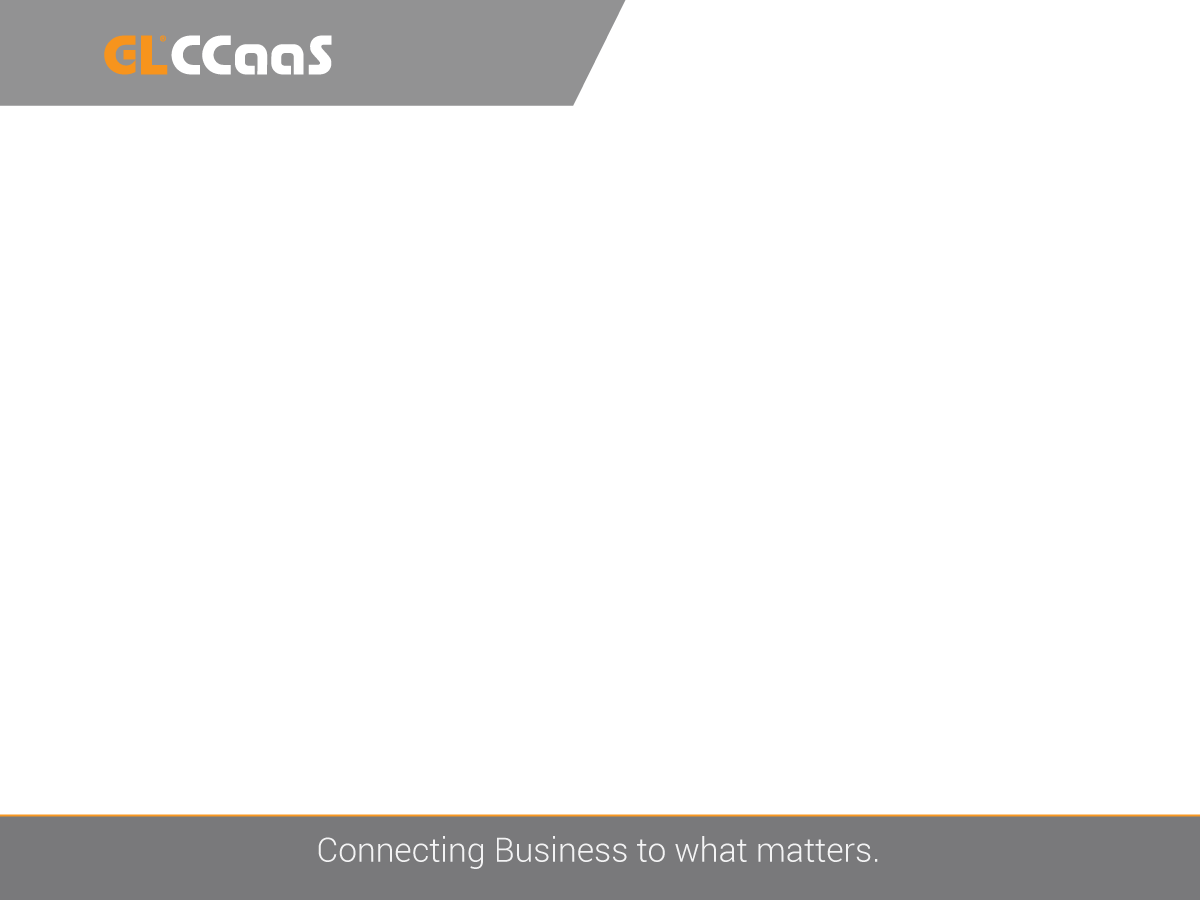 Contact Center Service Provider
GLCCaaS is a highly scalable, carrier-grade,  multi-tenant, multi-channel Contact Center as a Service (CCaaS) application  designed as a service delivery platform for cloud based deployments.
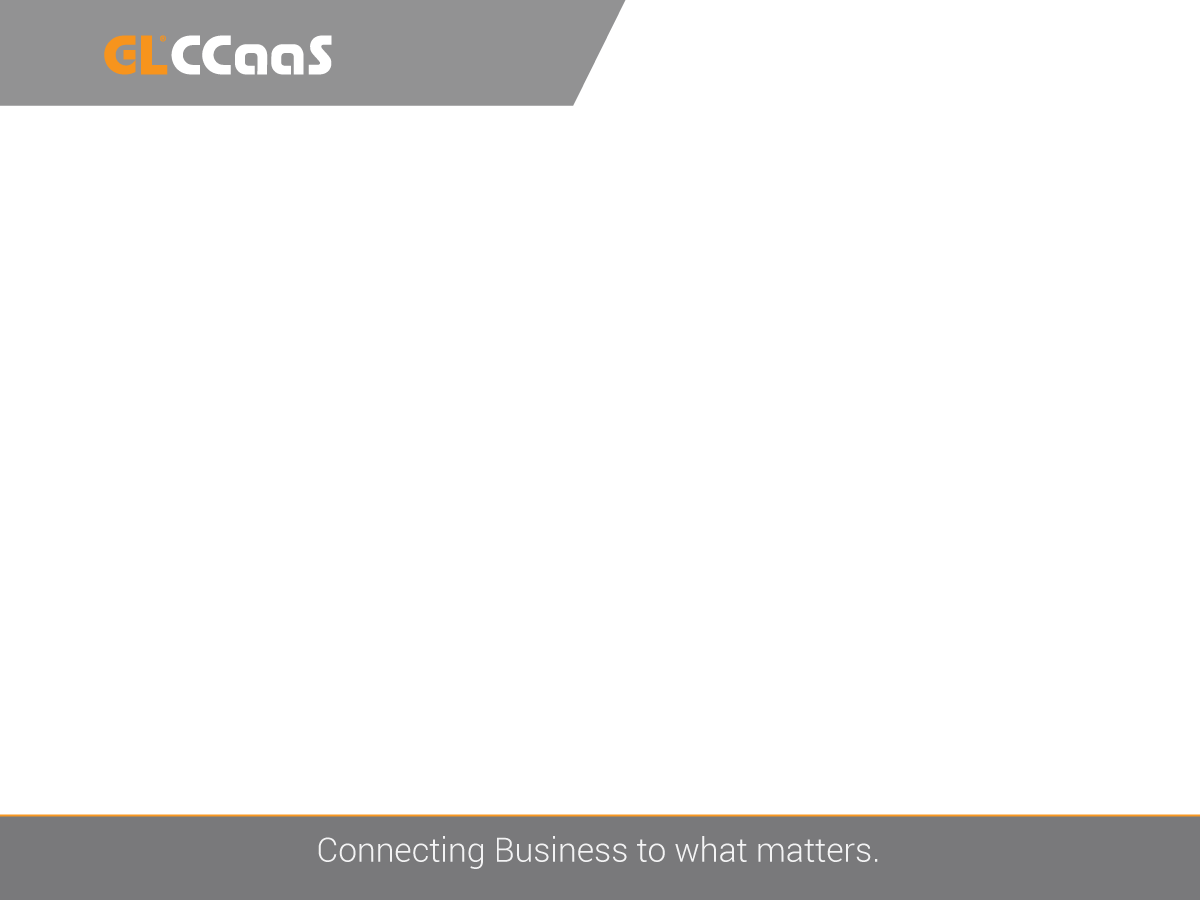 Contact Center Service Provider
Public Cloud
Hybrid Cloud
Community Cloud
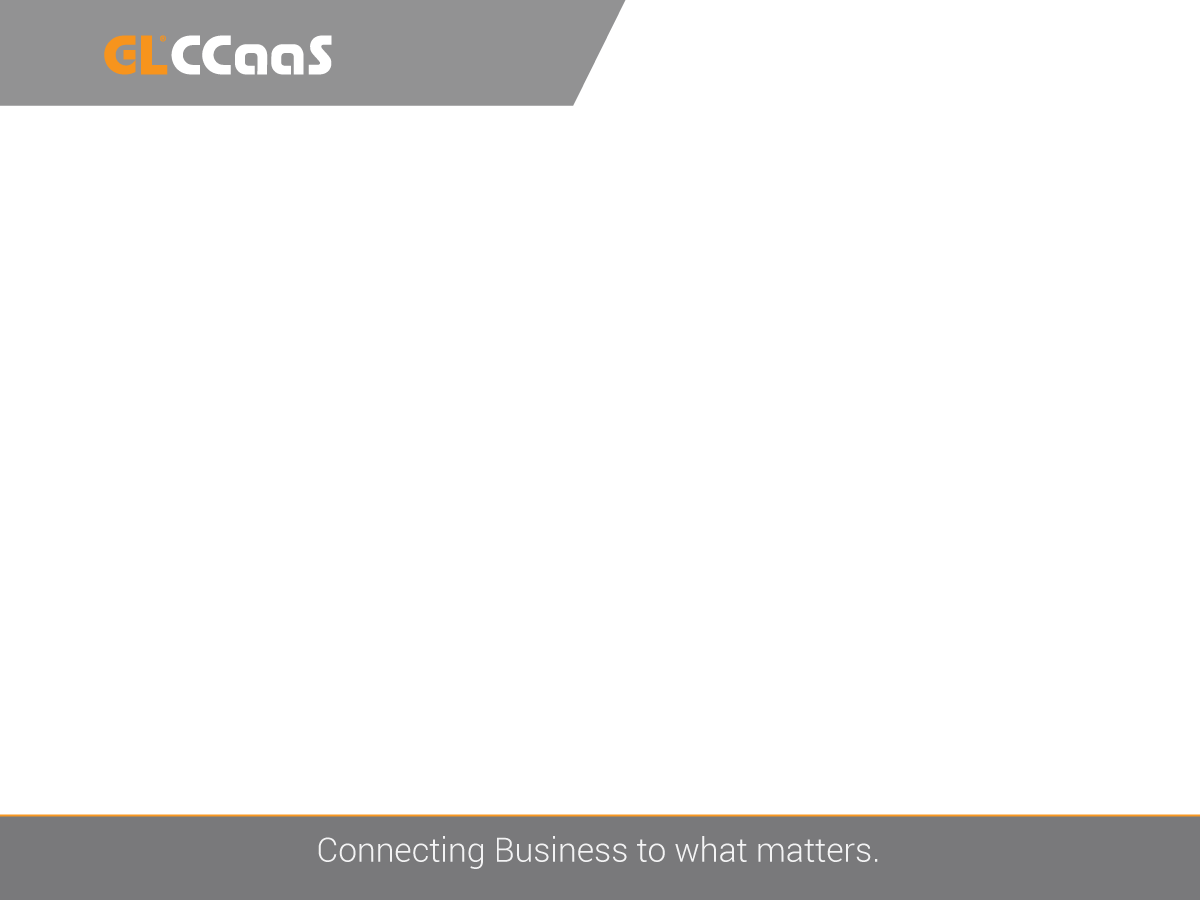 Why Multi-Tenancy?
Economies of Scale (cost savings)
Better utilization of shared resources such as hardware and databases
Single point of administration and operational expertise
One large system often cheaper than equivalent 10 smaller systems
Higher Scalability and Reliability
Large scale deployments can offer n+1 resilience to end users
Shared resources enable flexible up and down scaling in capacity
Carrier grade operational and monitoring on 24 x 7 basis provided
Self Control to the Individual Tenant
Individual tenants have full control over their own configuration and  settings
Virtual partitioning enable individual tenants to operate autonomously
Limited skills and resources needed to operate ‘own’ software
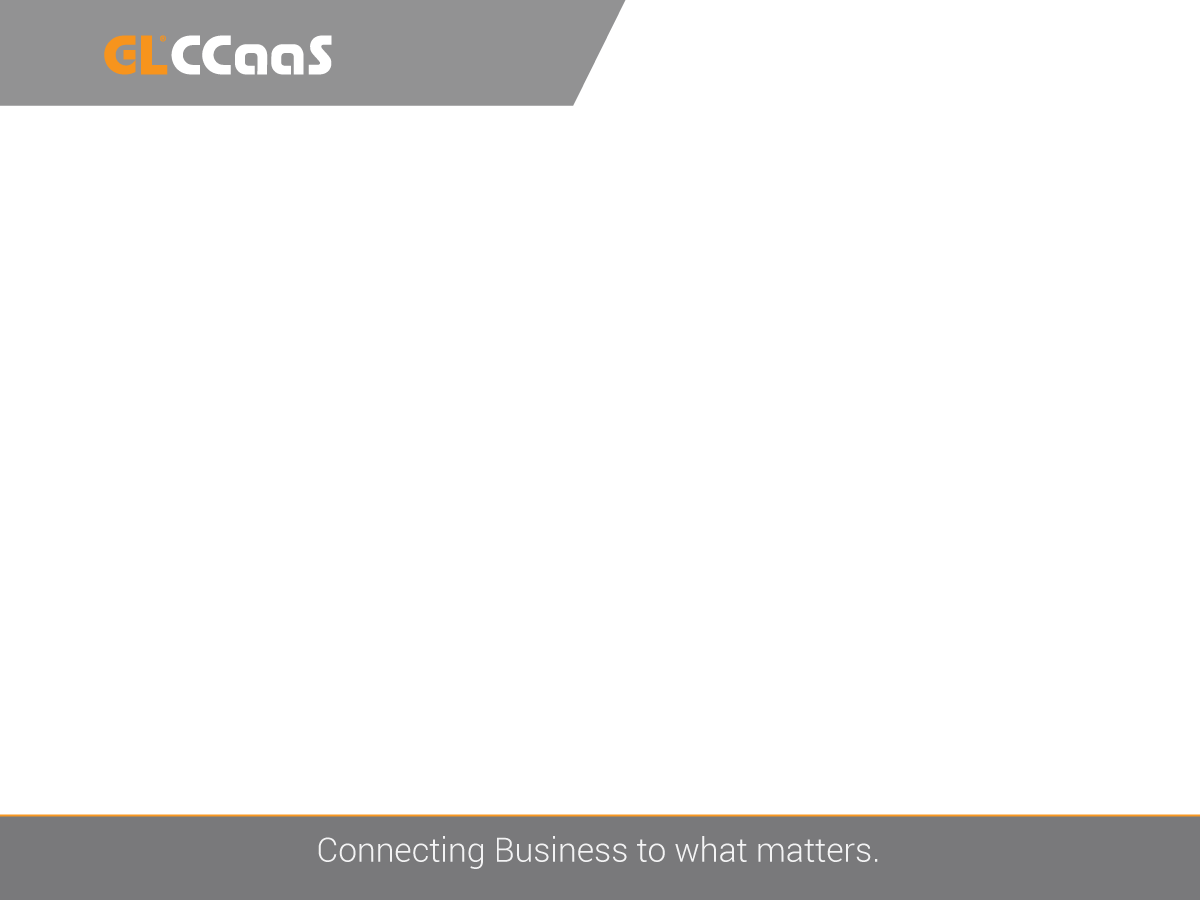 GLCCaaS Product Strategy
Be the preferred platform for service providers to deliver contact center services to their customers based on:

Reliability, scalability and operational management
Total cost of ownership of delivering contact center services
Multi tenant platform with shared resources
Lowest operational costs with tenant self administration
Adaptability and integrations
Full open interfaces for standard, flexible and easy integrations
Customizable to service provider and end-customer requirements
Customer Interaction capabilities
Rich multi media interaction routing and self services
Enhanced functionality and features
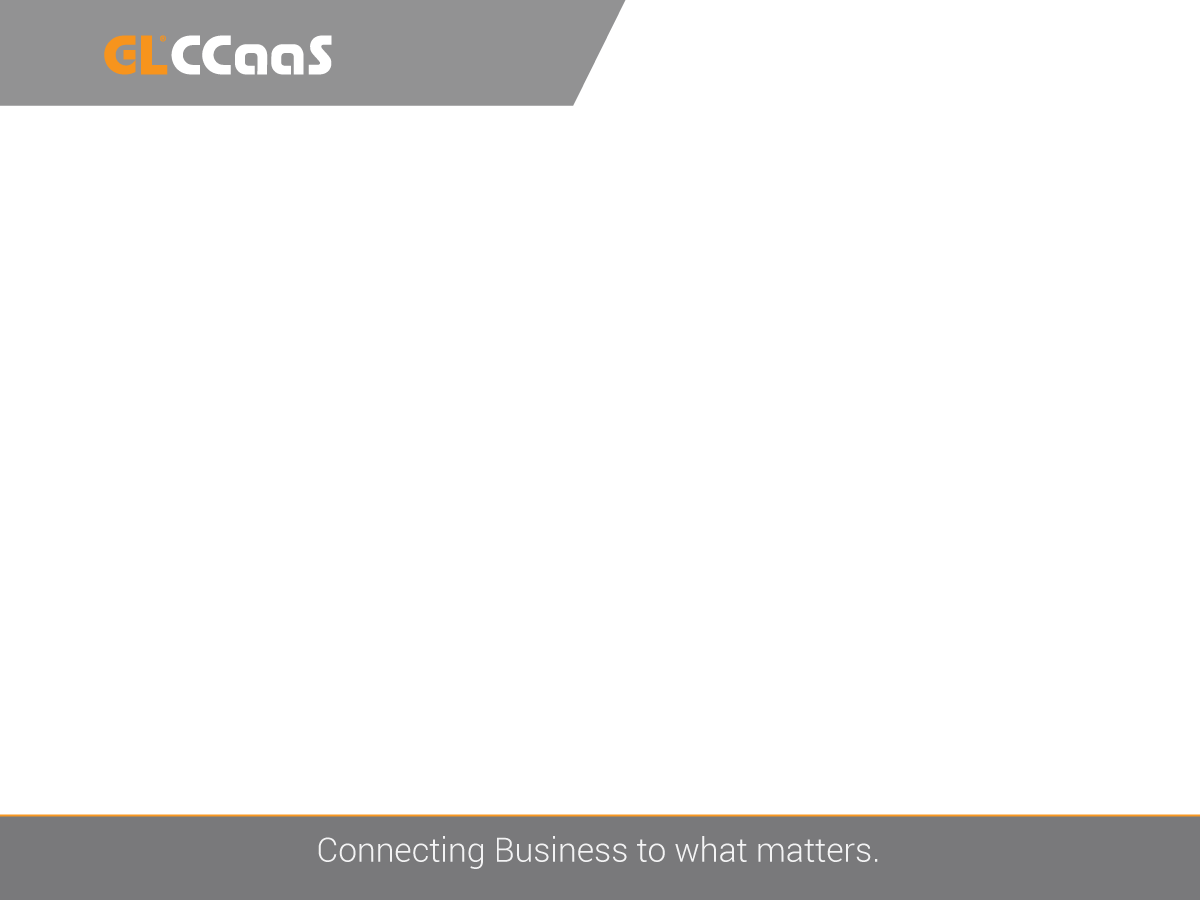 Service Provider Features & Benefits
Increase operational efficiency with secure, multi-tenant
cloud platform
Secure partitioning of shared resources enables public or  community cloud and better utilization of shared resources
Decide what level of control your individual tenants have and  empower users to manage their own contact center  partition(s)
Simplify provisioning, management, and administration  Integrated voice switching capabilities without the need for  separate telephony or voice infrastructure
Lowest total cost of ownership
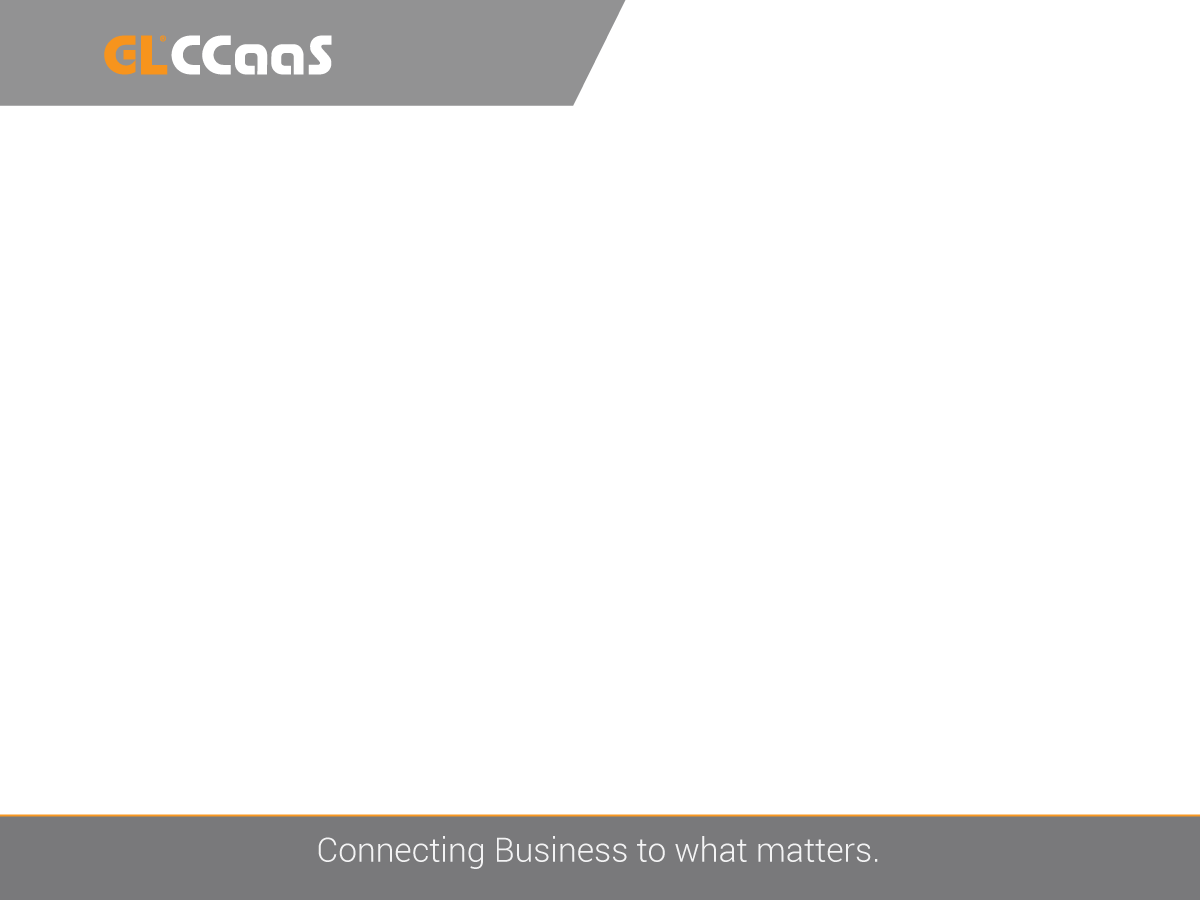 Service Provider Features & Benefits
Support mission critical operations with scalability and reliability
Platform created with carrier-grade reliability in mind, “Telco  tested”
Highly scalable to thousands of agents - increase capacity by  adding servers
Cloud model enables business continuity and disaster  recovery (n+1 resilience to end users)
Flexible platform allows for limitless potential in integrating existing Service Provider offerings
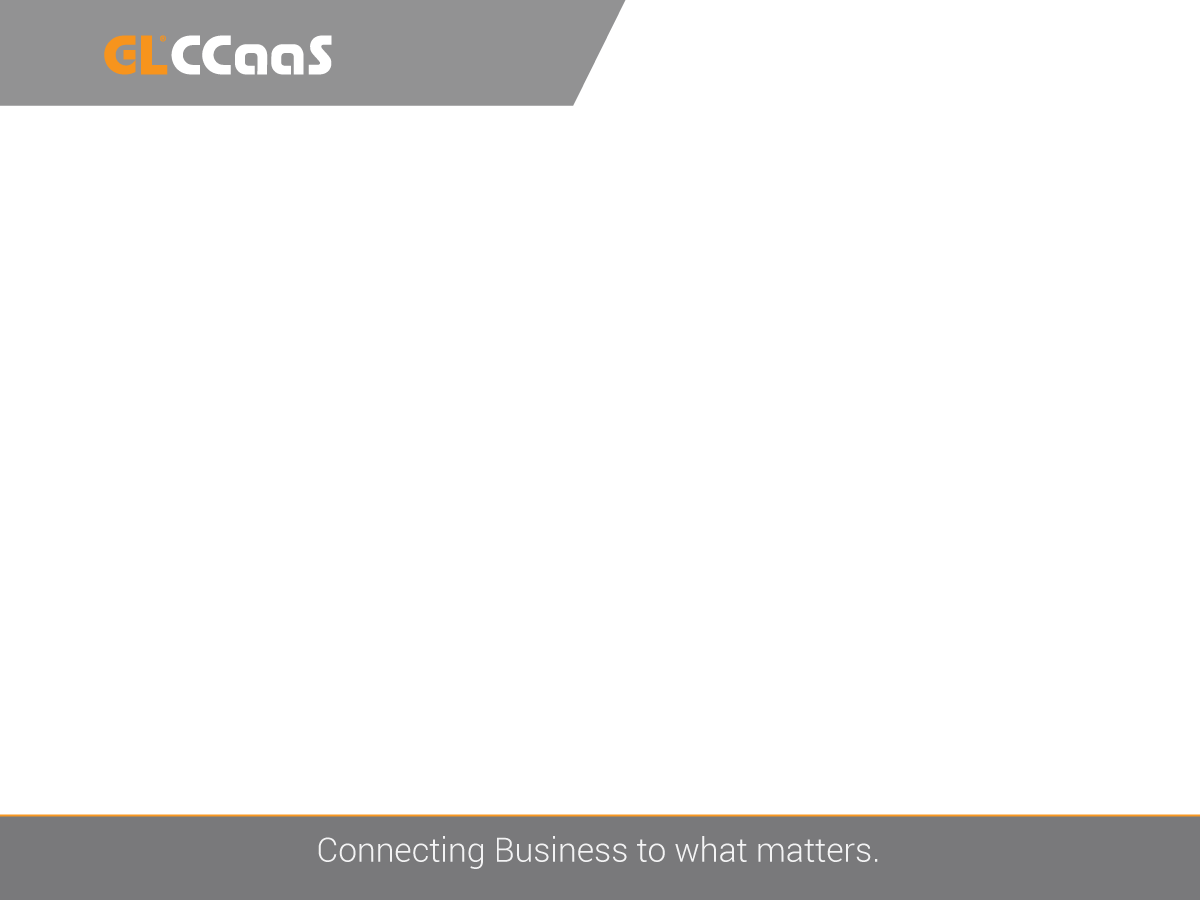 End Customer Features & Benefits
Tailor your GLCCaaS solution to suit your customer’s business  Inherent location independence lets contact centers manage  and report on agents/supervisors anywhere
Customer only pays for what they need, scaling up and down  Configurable and customizable web-accessible agent desktop
Offer a rich set of multi channel, IVR and routing capabilities  that might otherwise be cost prohibitive
Flexible platform simplifies integration with CRM and business apps for better customer experiences
Business agility with cloud contact center
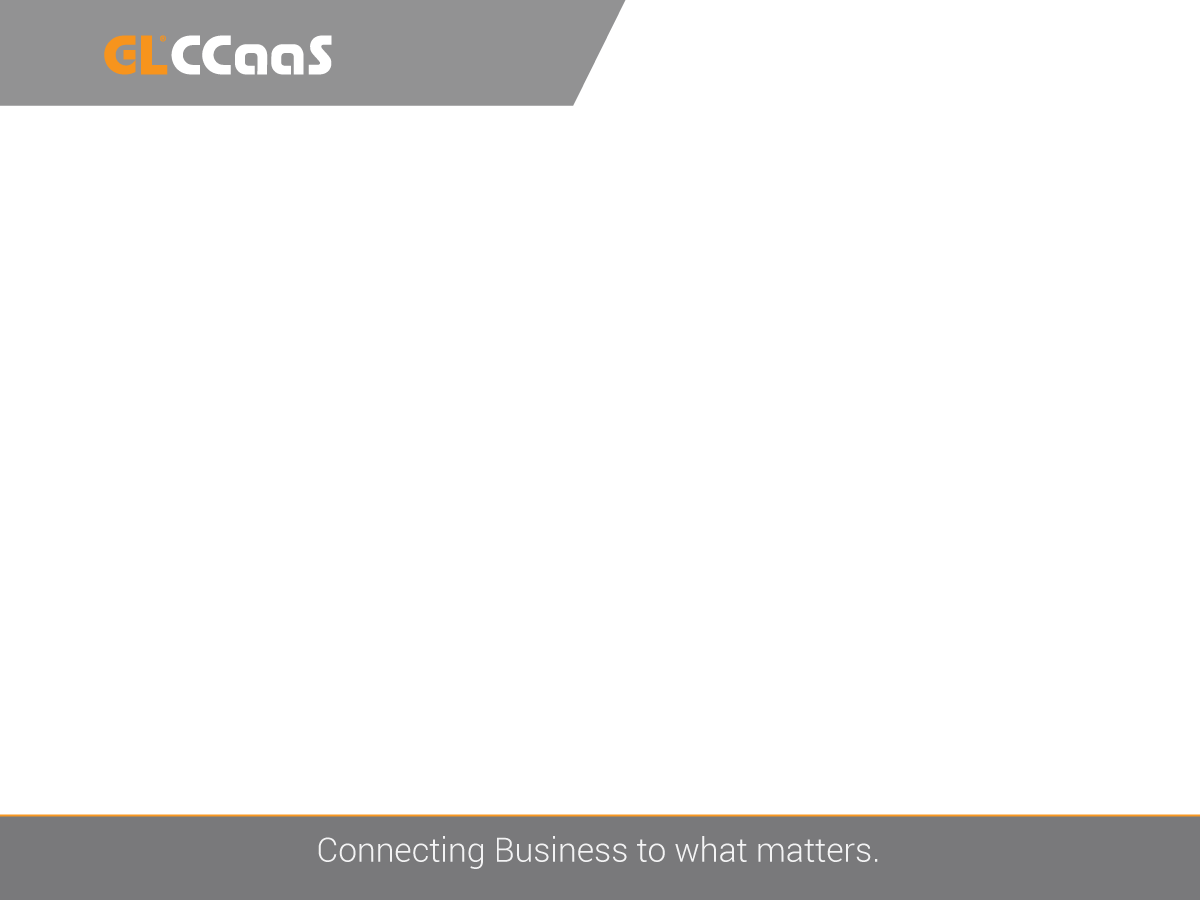 GLCCaaS Architecture
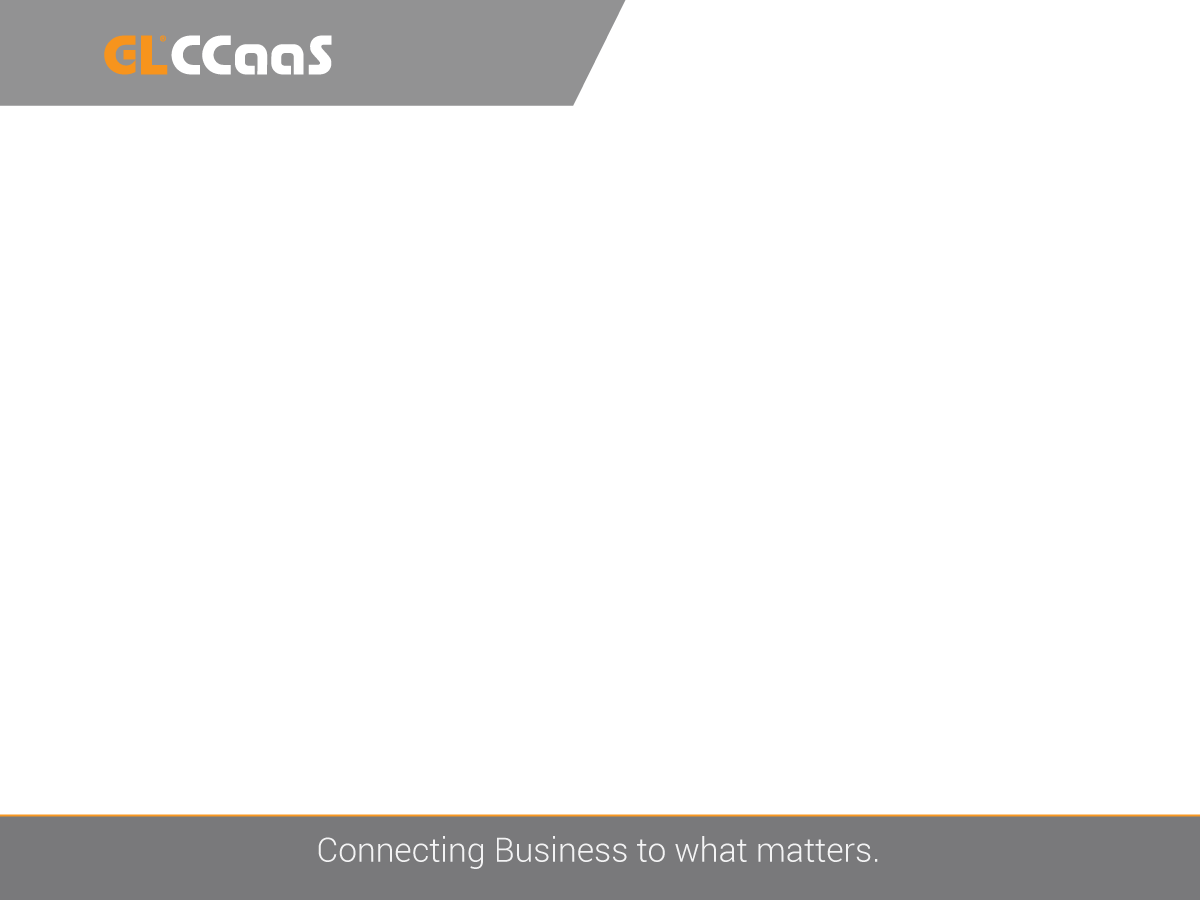 GLCCaaS and Microsoft Technology
Microsoft technology support

Microsoft Windows Server 2012 R2 support
Microsoft SQL Server 2012 SP2 support
Microsoft Active Directory 2012 R2 support
Microsoft Exchange 2010
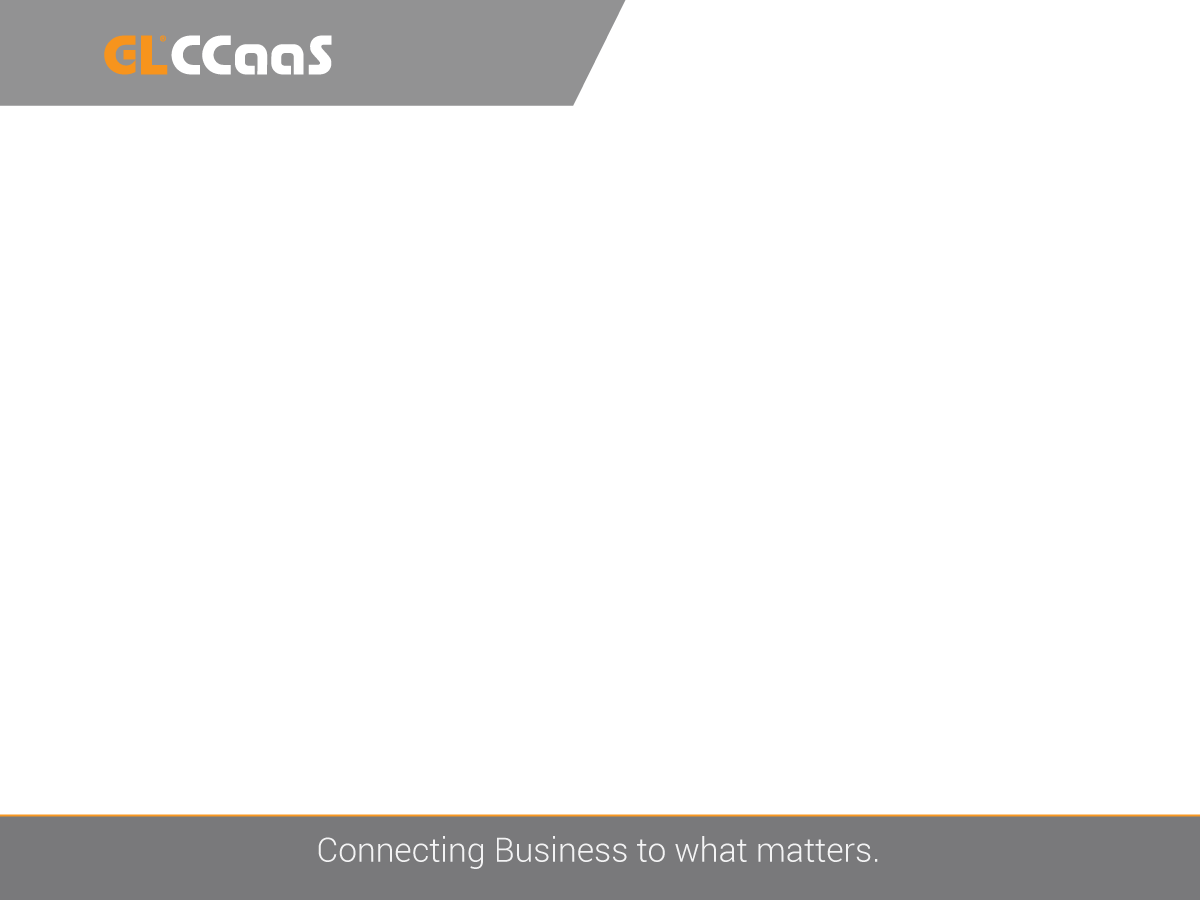 GLCCaaS Feature Highlights
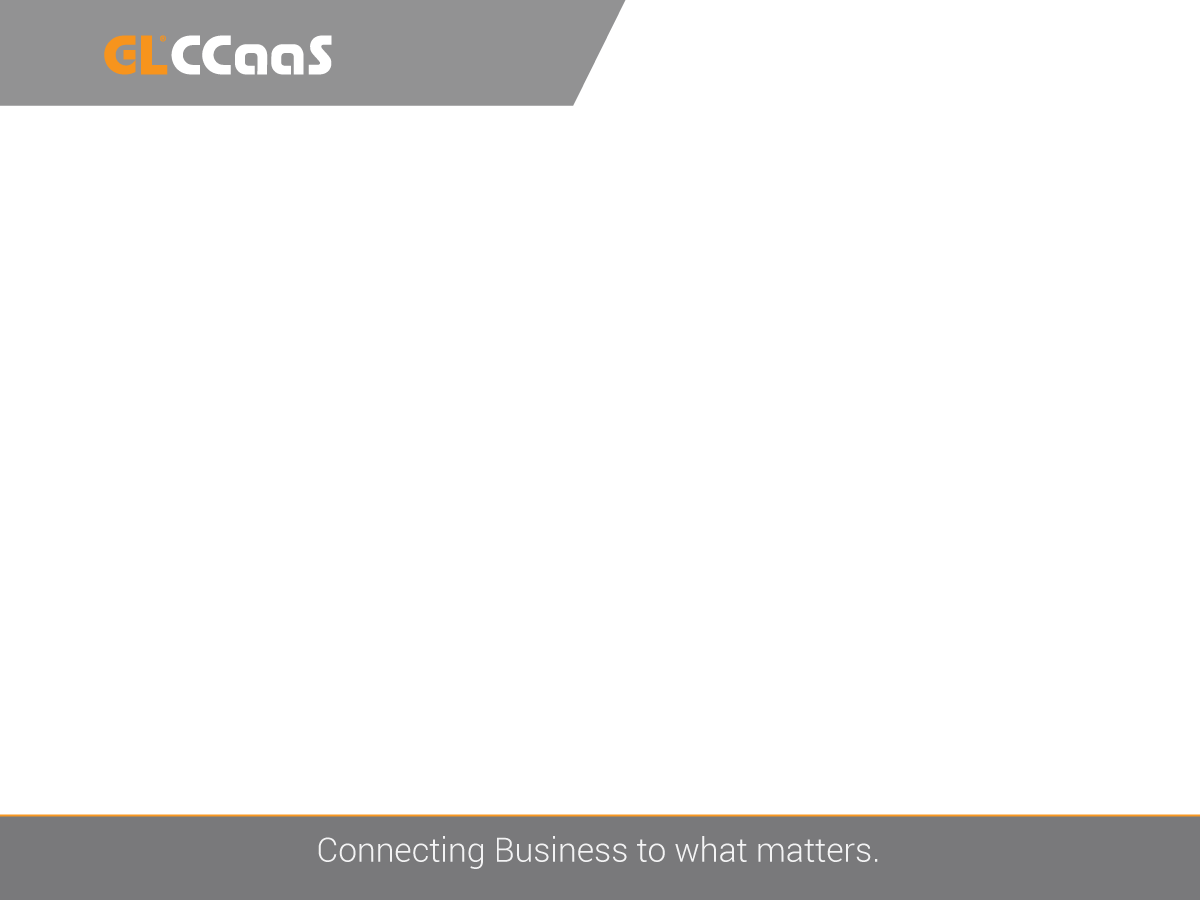 GLCCaaS Key Capabilities
Intelligent Multi-channel Routing
Universal queue for all media types (Voice, Email, Chat, Social, Video)
Voice Switching Capabilities
Built in soft phone, IP desk phone, Skype for Business Integration

Integrated Self-Service
Interactive Voice Response (IVR)
Graphical scripting tool for IVR and routing scripts

Web Accessible Interfaces
Agent, Supervisor and Administrative
Supports Single Sign-on
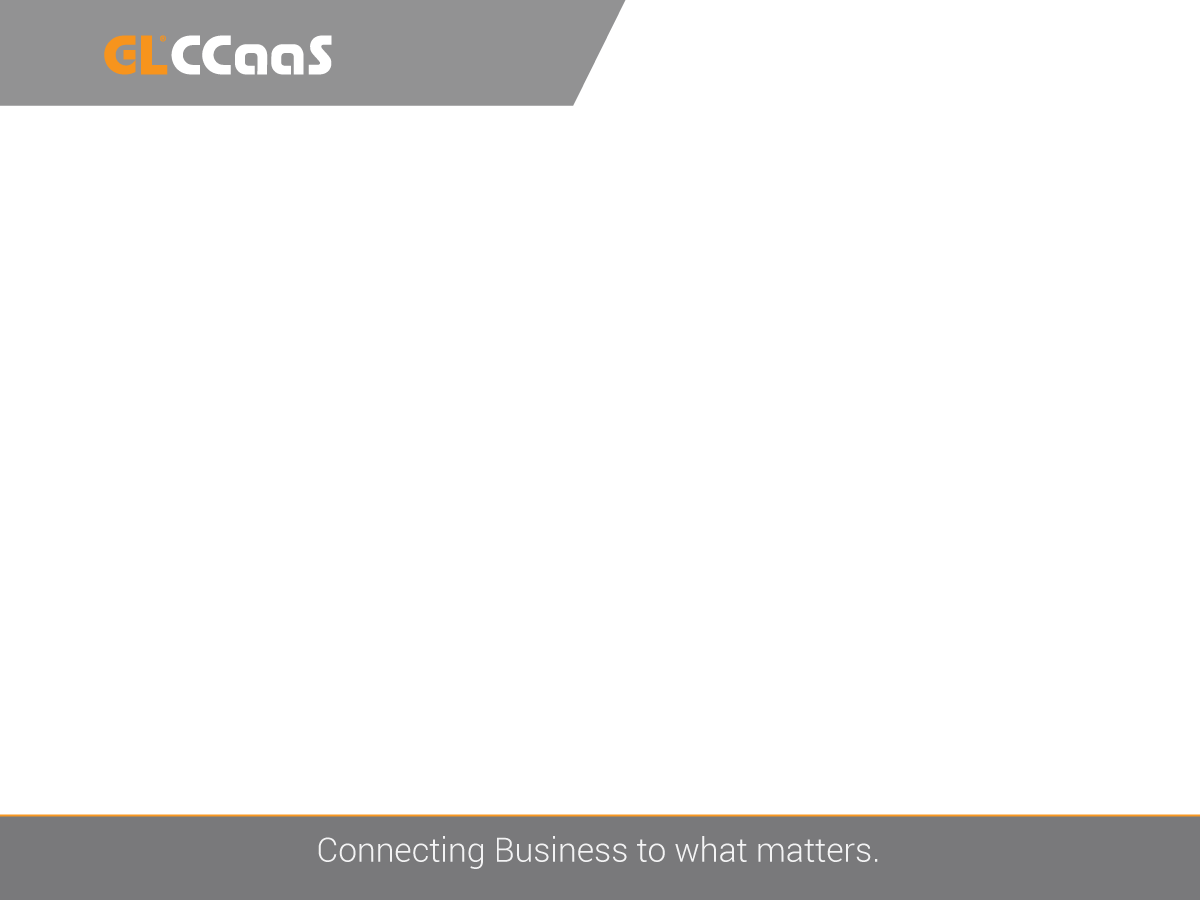 GLCCaaS Key Capabilities
Outbound Dialer
List-based preview, progressive and  predictive dialing modes


Recording and Quality Monitoring
Multimedia recording (phone, email,  chat) allows storage and access of  interactions regardless of contact  type


Real-time and Historical Reporting
real-time and historical reporting of  all contact center activities, including  queues, skills, groups, and more from  any location
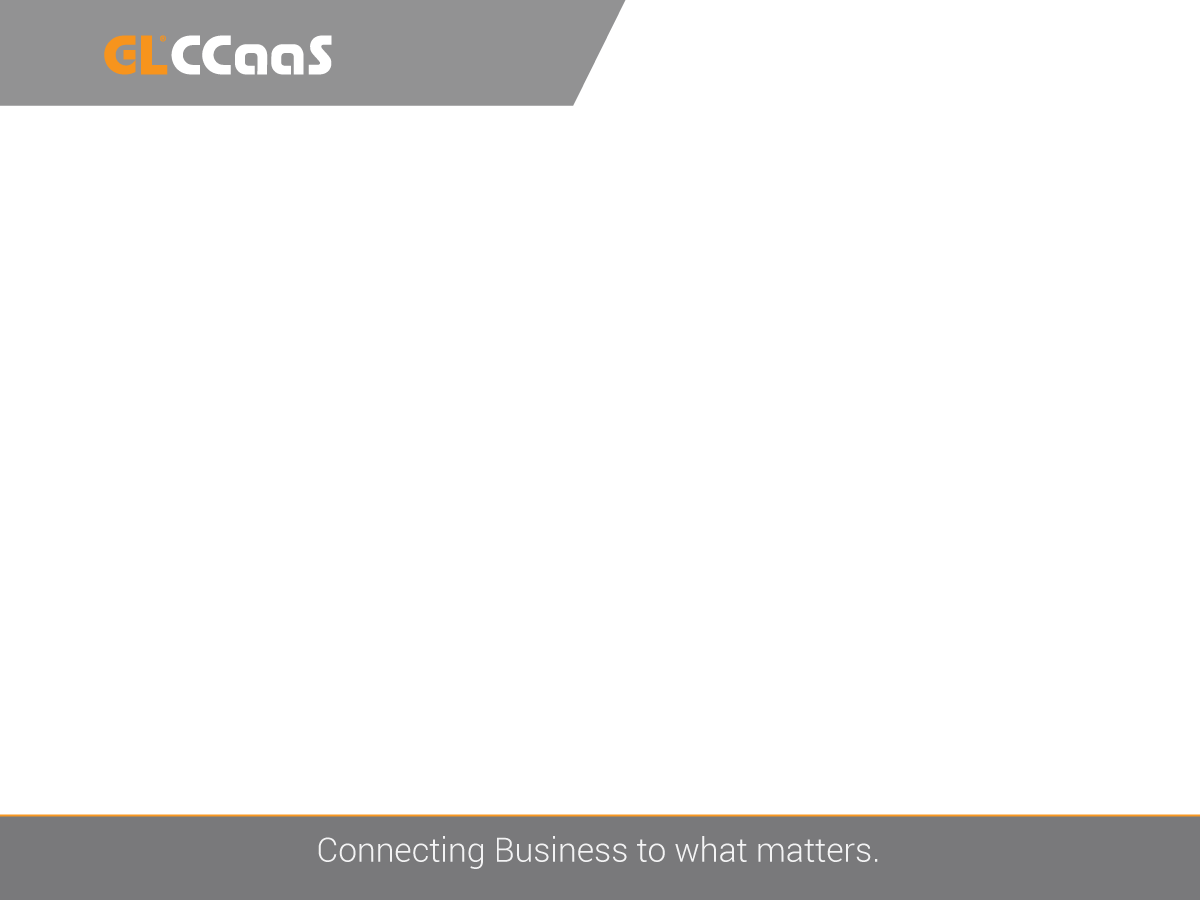 Intelligent Multi-channel Routing
One point of queuing and routing for all contact types

Phone calls
Videophone calls
Emails
Voicemail
Web chat
Social
Web voice

All contact types are tracked and managed through one  database and one set of real-time and historical rules
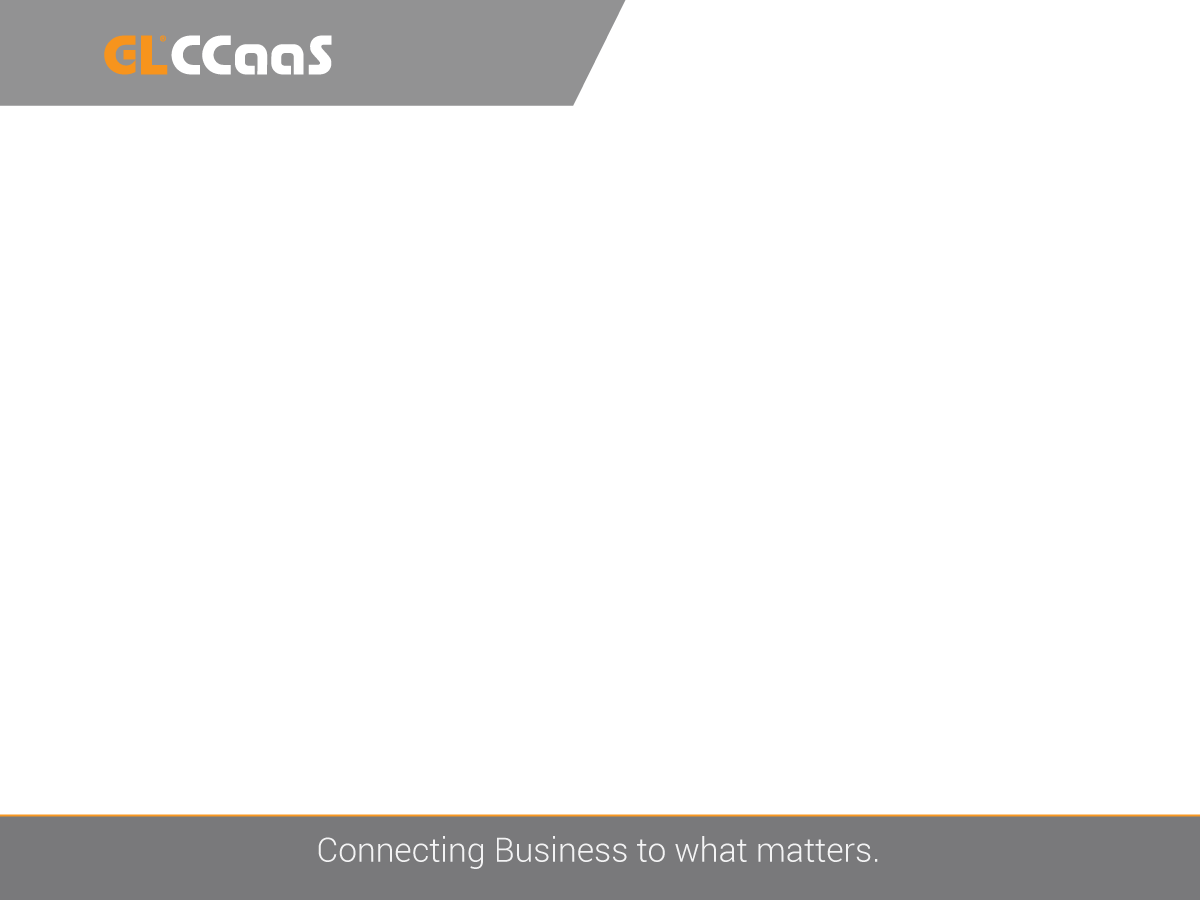 Voice Switching Capabilities
GLCCaaS provides voice switching features and operates independent of third party voice systems

Voice soft-client or IP phone
Self provisioning allows each tenant to distribute 
allocated  extensions across users
PBX feature set
Dialing Plan
Voicemail
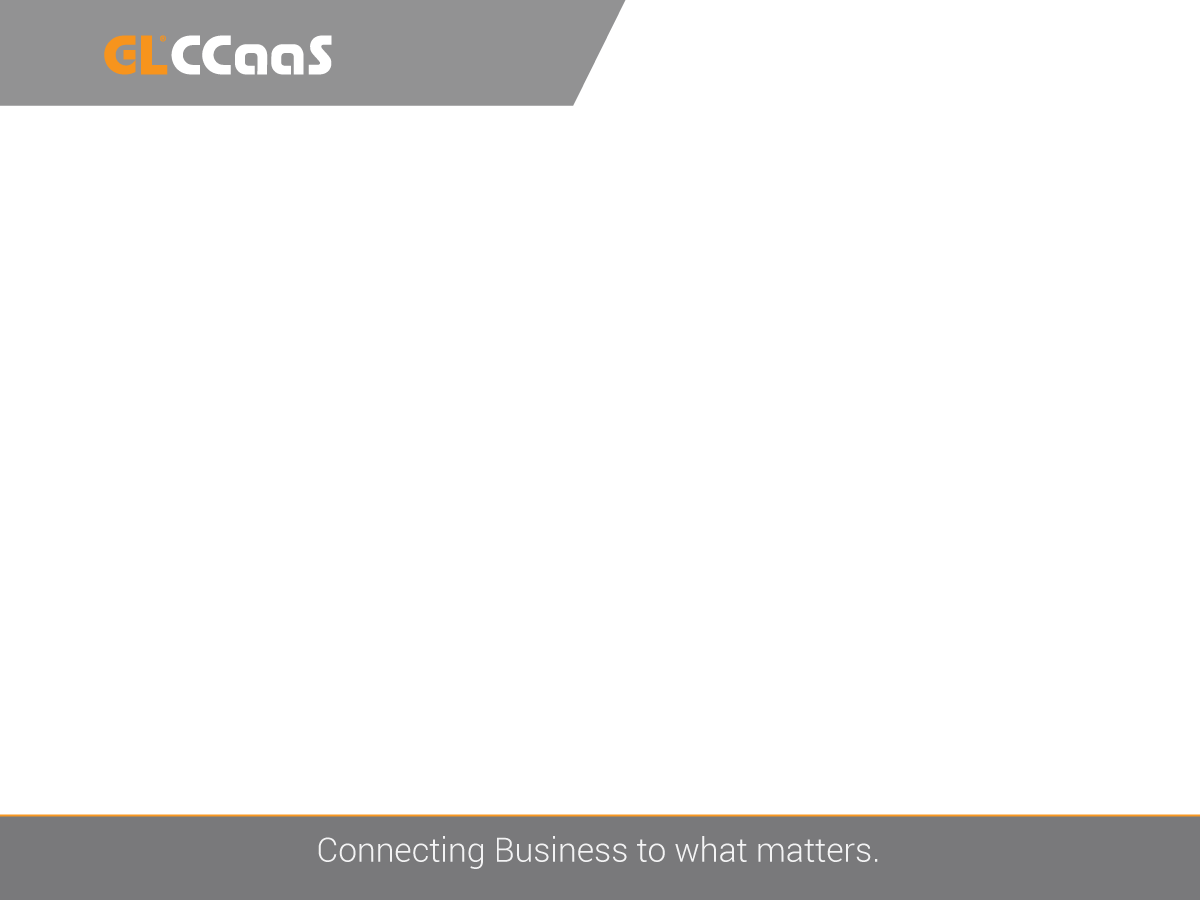 Skype for Business Integration
Client based integration utilizing the new TouchPoint Connector to  exchange presence information and provide easy back office  integration
User scenarios:
GLCCaaS Agent presence synchronization with Skype4B
GLCCaaS Agent seeing back office specialists presence
GLCCaaS Agent transfer/conference call to back office specialist
GLCCaaS Agent using Skype4B phone as alternative device
Skype for Business + GLCCaaS =  
Increased Collaboration 
across the enterprise
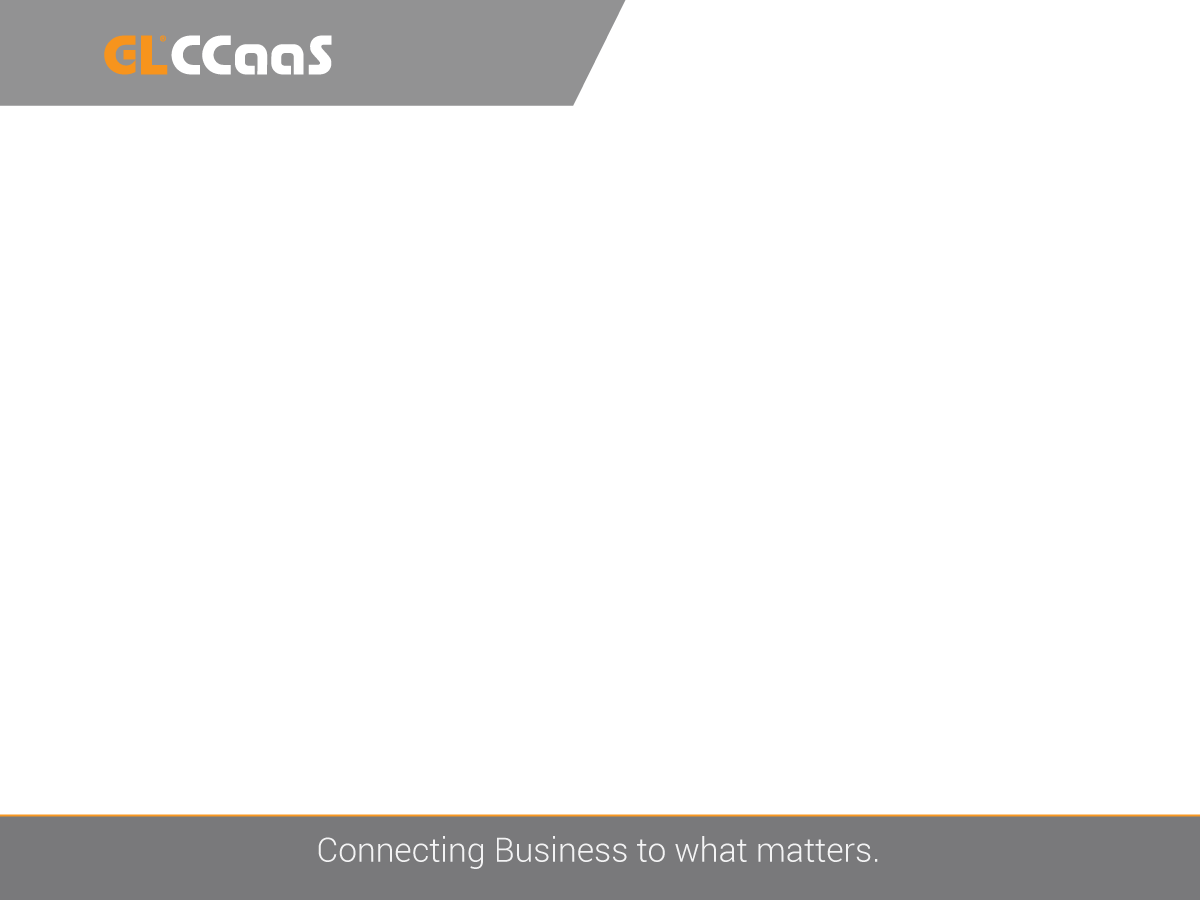 Integrated Self-Service
A browser-based graphical tool for call flow generation and IVR service creation

General Logic
ACD Logic
Routing, Queuing and distribution logic for all media
Voice, Voicemail, Email, Chat
Announcements
Music on Hold
Speech integration
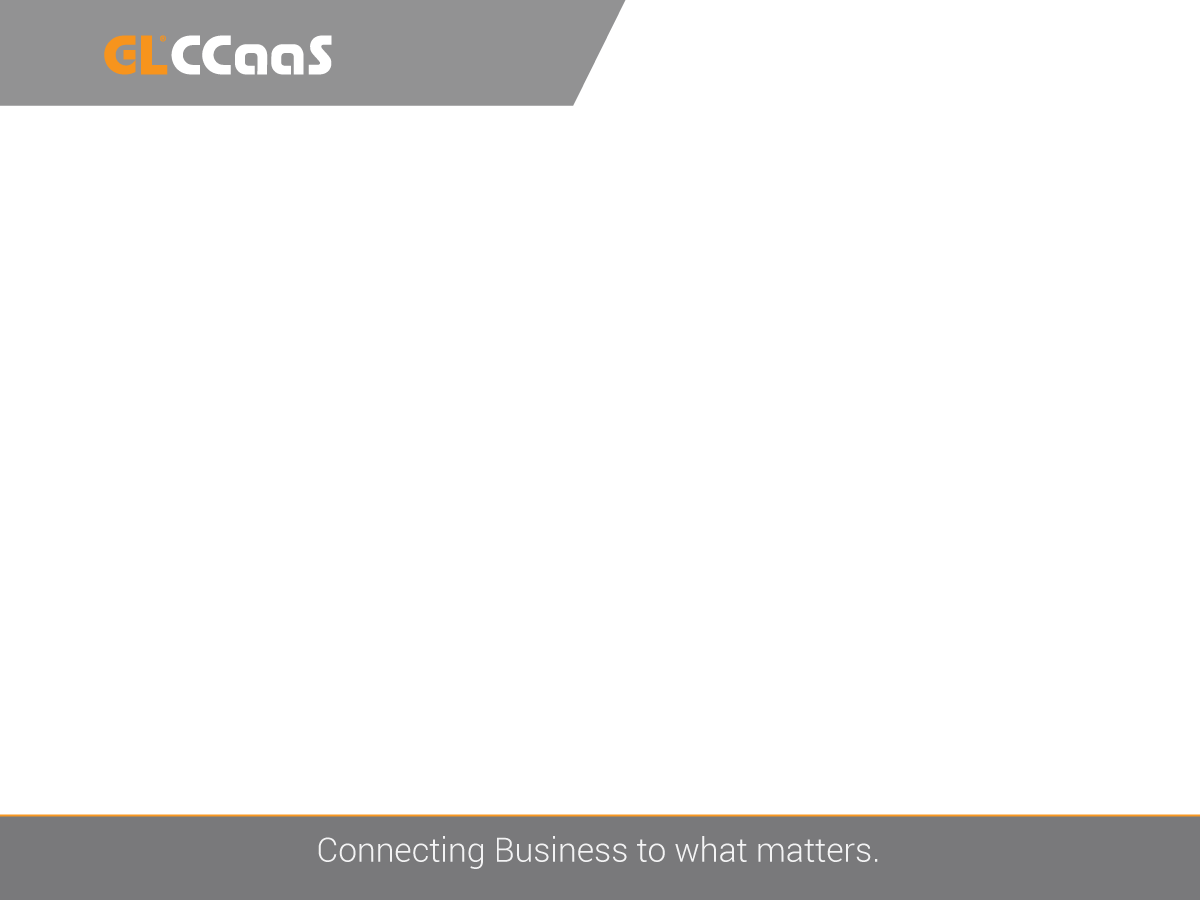 TouchPoint Client
Web based (HTML 5) application
Minimal footprint and installation privileges
IE, Chrome, Firefox
Screen footprint is flexible
Collapse to sidebar
Ability to easily work with two monitors
Full two-way client side integration
Based on “Gadget” and “Notifications” technology
Reduce the cost and the complexity of integrations
Customization on many levels
Tenant / Group / Team / Role
Clear and updated UI and User Experience
Intuitive application with short learning curve
Automatic Updates (Policy Driven, Faster Response)
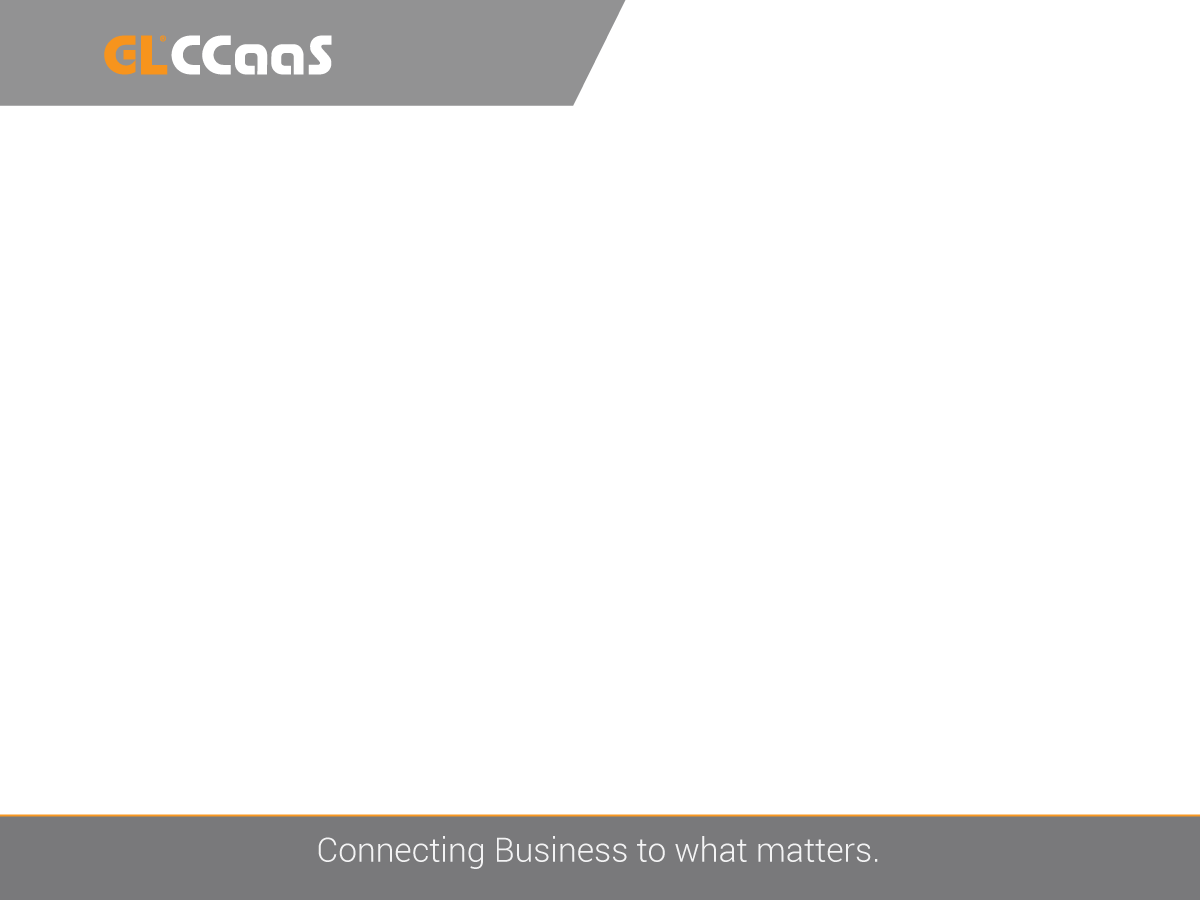 TouchPoint Agent
Modern, intuitive interface with  feature rich capabilities makes  everyone’s job easier.
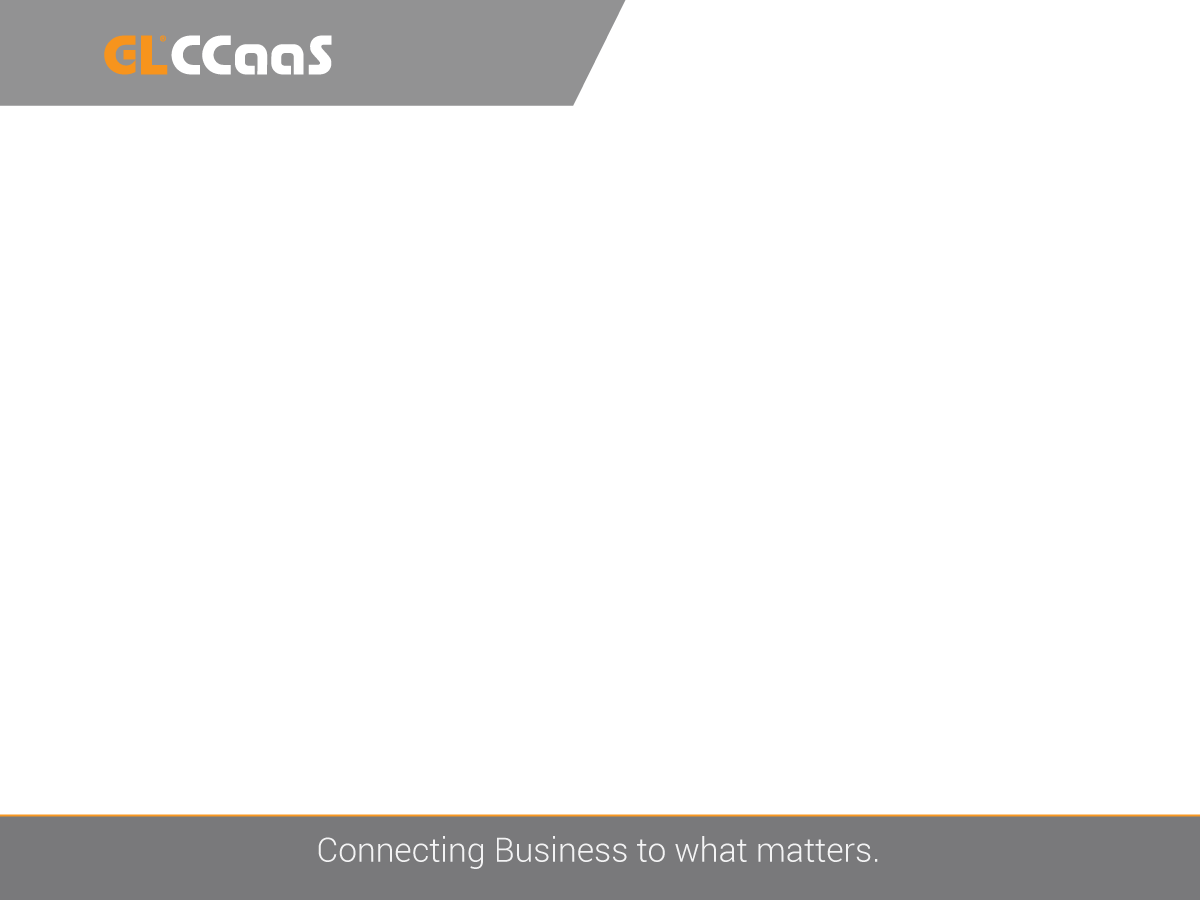 Mini Wall Board
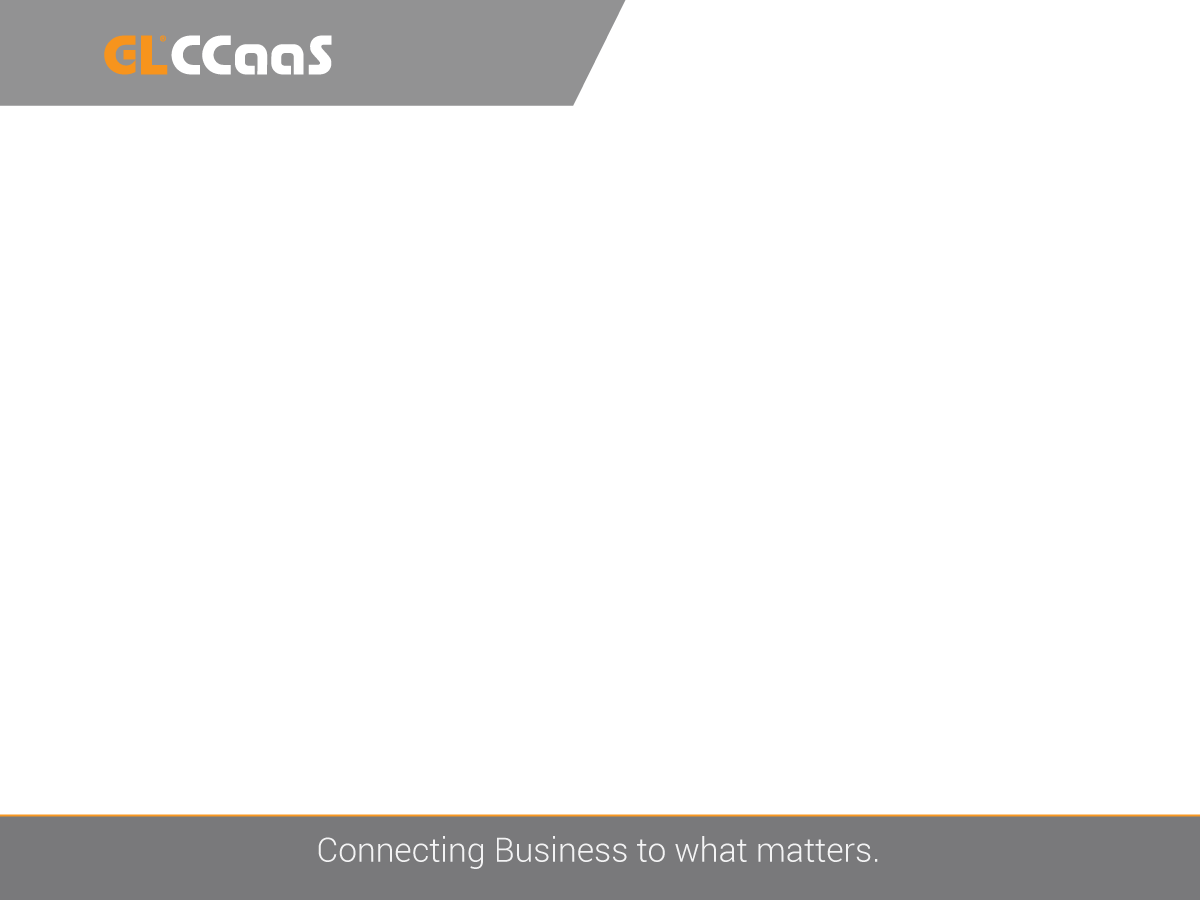 Co-Browsing Enablement
Leverages the  TouchPoint Chat Gadget  for standard integration
Extends the API to link  into third-party co-  browsing solutions
Can be configured  through AdminPoint
GLCCaaS also provides a  native, basic co-  browsing option on the  same API interface  based on TogetherJS
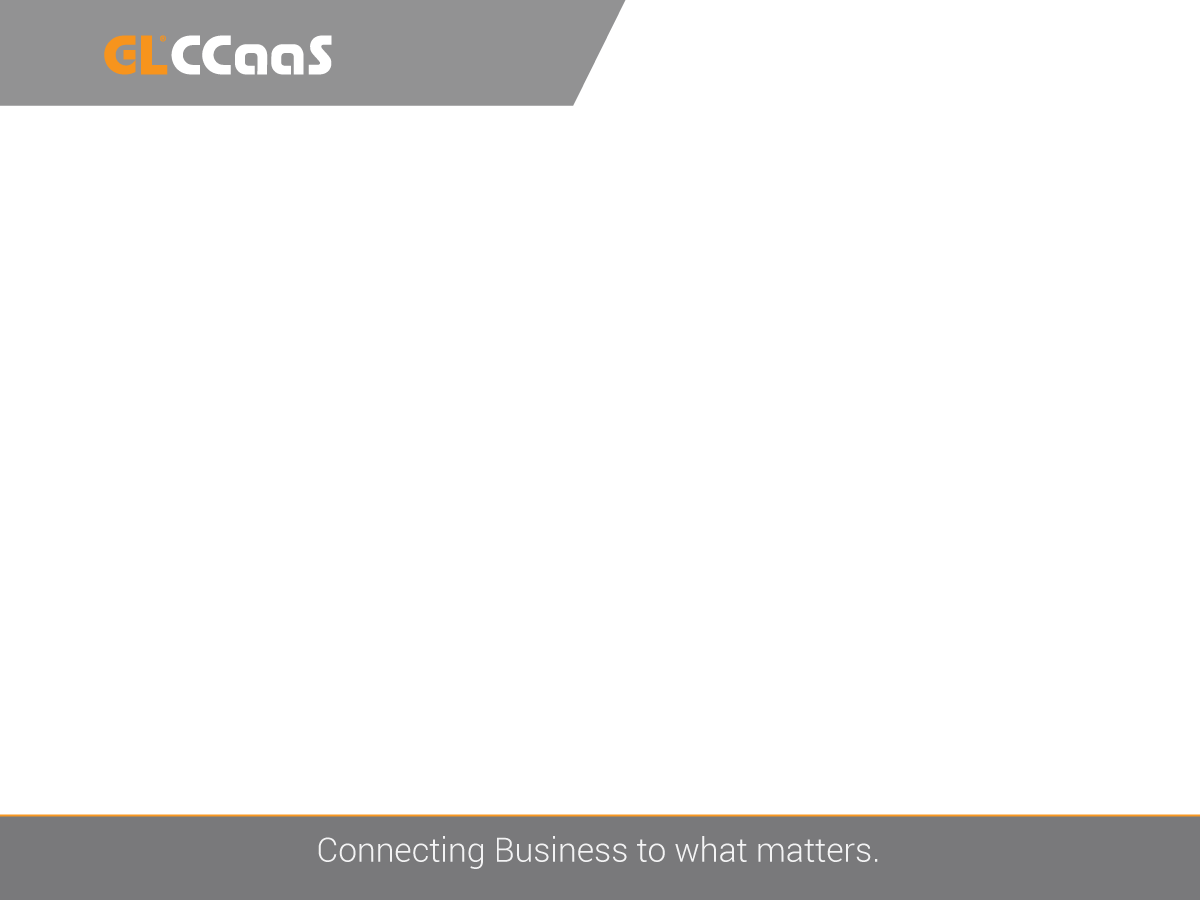 Outbound Dialer
Includes comprehensive answering machine and tone detection capabilities, and the ability to leave messages

Dialing modes include

Preview dialing (review target info and confirm call placement before  each call)
Progressive dialing (review information as the call is being dialed)
Predictive dialing (sophisticated algorithms are used to dynamically  control dialing rate and increase user productivity)
IVR dialing (successful out dials are routed to an IVR script)
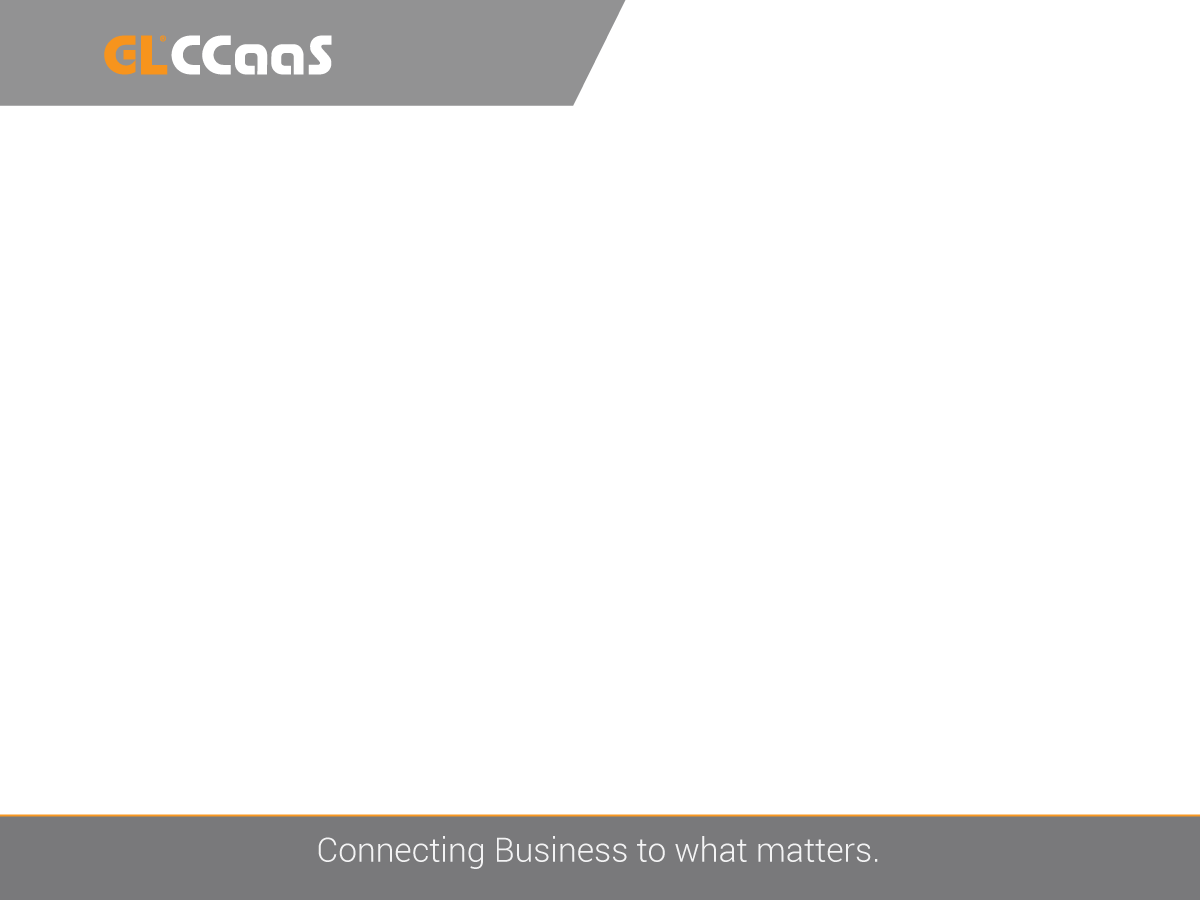 Recording and Quality Monitoring
Multimedia recording allows users to store and access all  caller/user interactions regardless of contact type (phone, email,  chat, etc.)
To improve the effectiveness of quality monitoring, calls can be  recorded selectively based on a variety of factors such as user,  group, skill, etc.
All calls can be recorded to meet legal compliance or other  requirements.
All recorded customer contacts are stored in a database, and a web-based interface is used to find and review any recording.
GLCCaaS also provides at will recording and user screen recording.
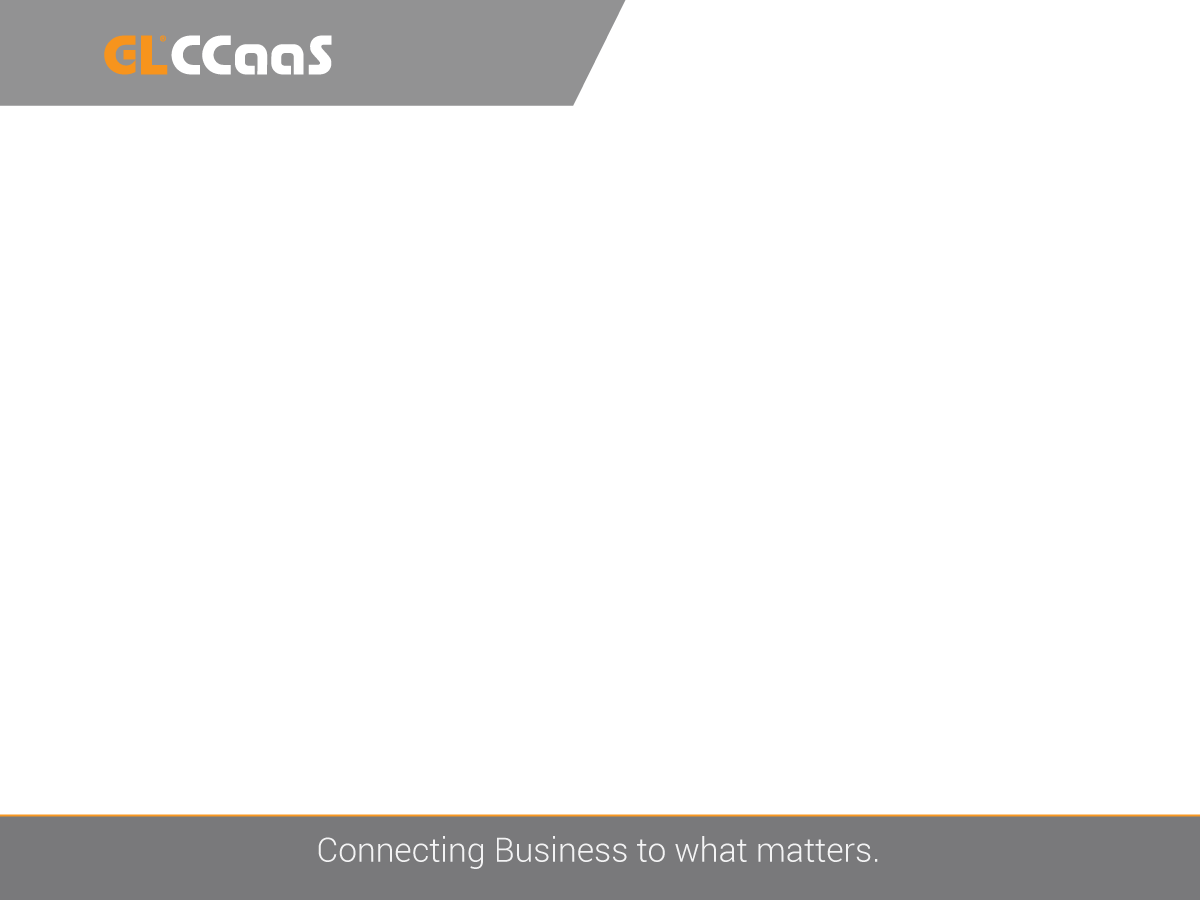 Recording Encryption
Recordings are encrypted  before being stored in  database
Provides tenant specific  encryption key security  Encrypting call recordings
can be part of a larger  program for facilitating PCI  compliance when recording  credit card transactions
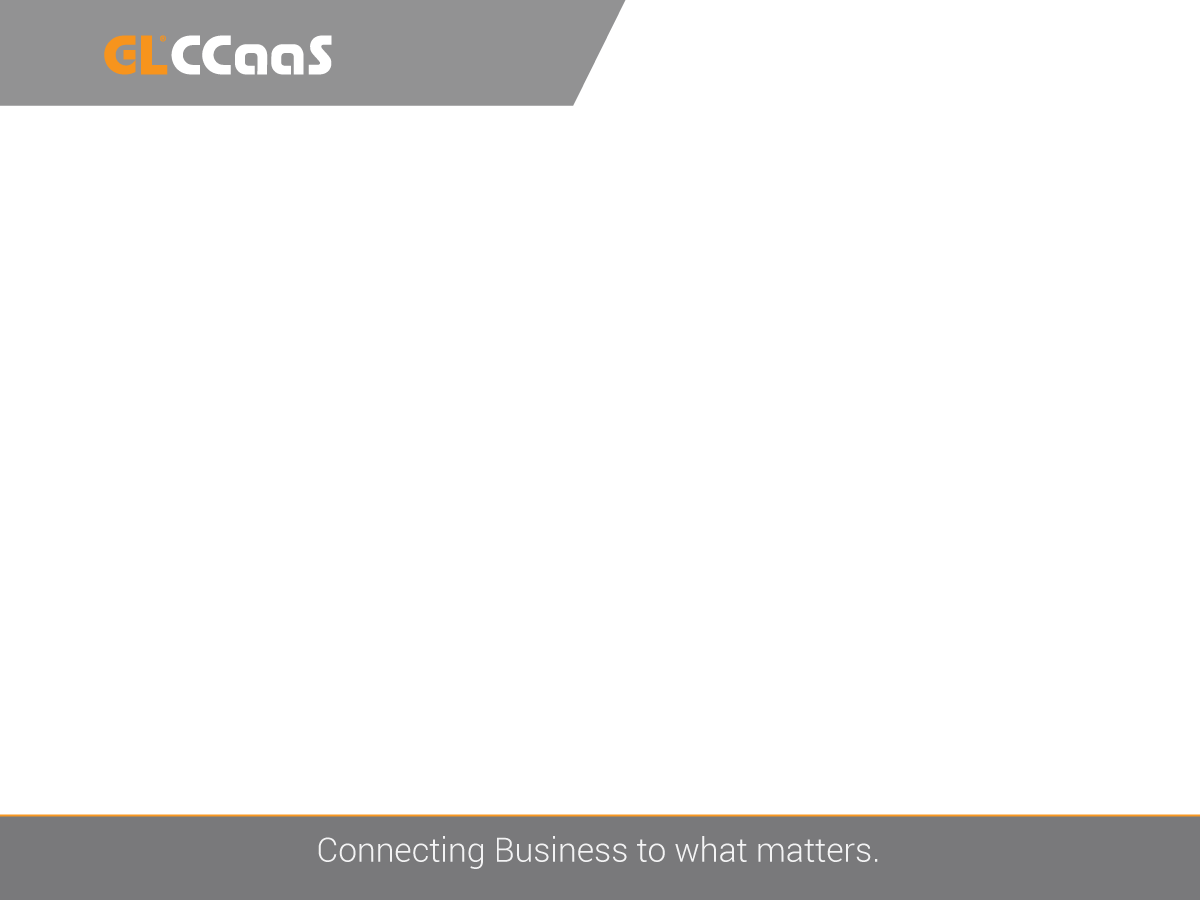 GLCCaaS
Reporting &
Analytics
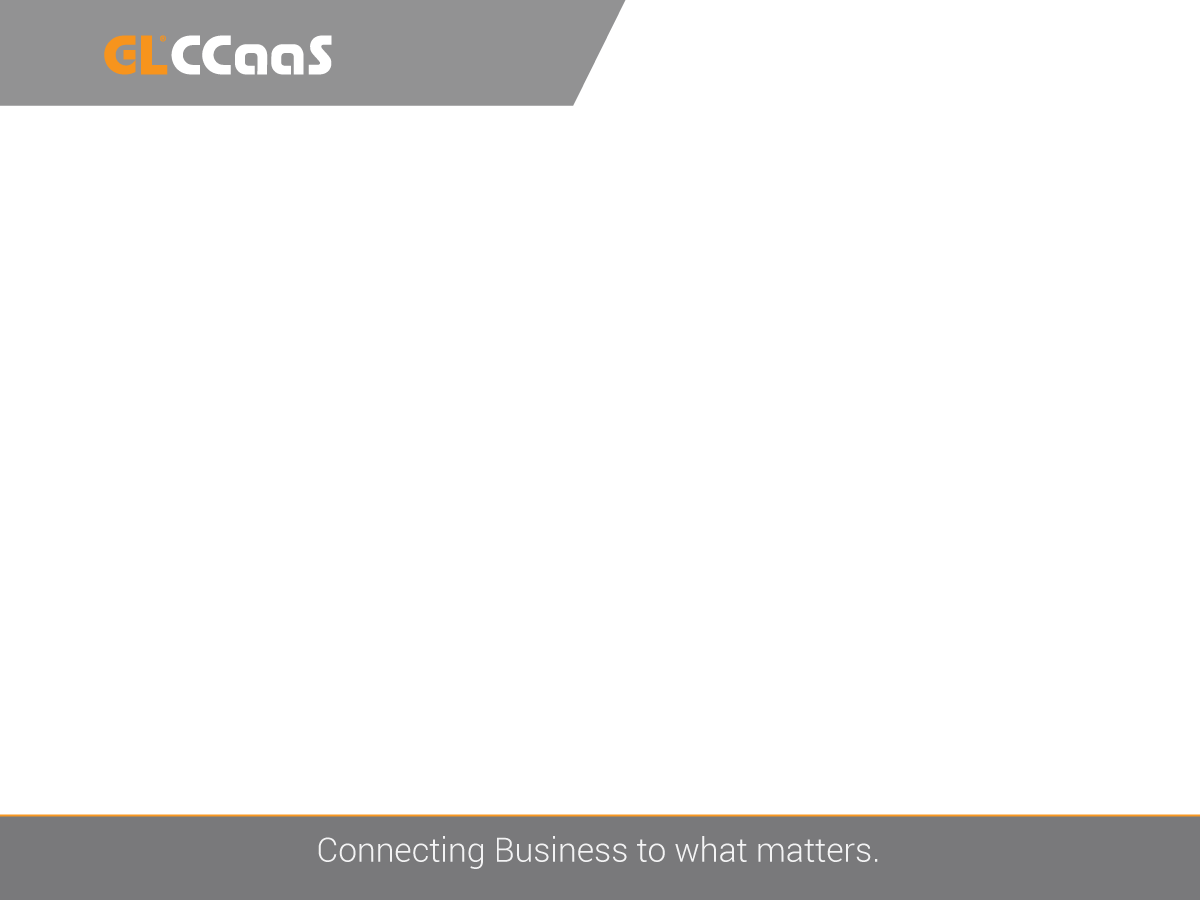 Real-time and Historical Reporting
A browser-based interface real-time and historical reporting of  all contact center activities, including queues, skills, groups, and  more from any location.

Open database, ability create custom reports using standard report generation tools or business analysis applications

Analyst: Automatically creates and maintains an Online  Analytical Processing (OLAP) cube data model
aggregated contact center statistics and measures
instant customized report generation by end users through either  Microsoft report builder or Excel pivot tables.
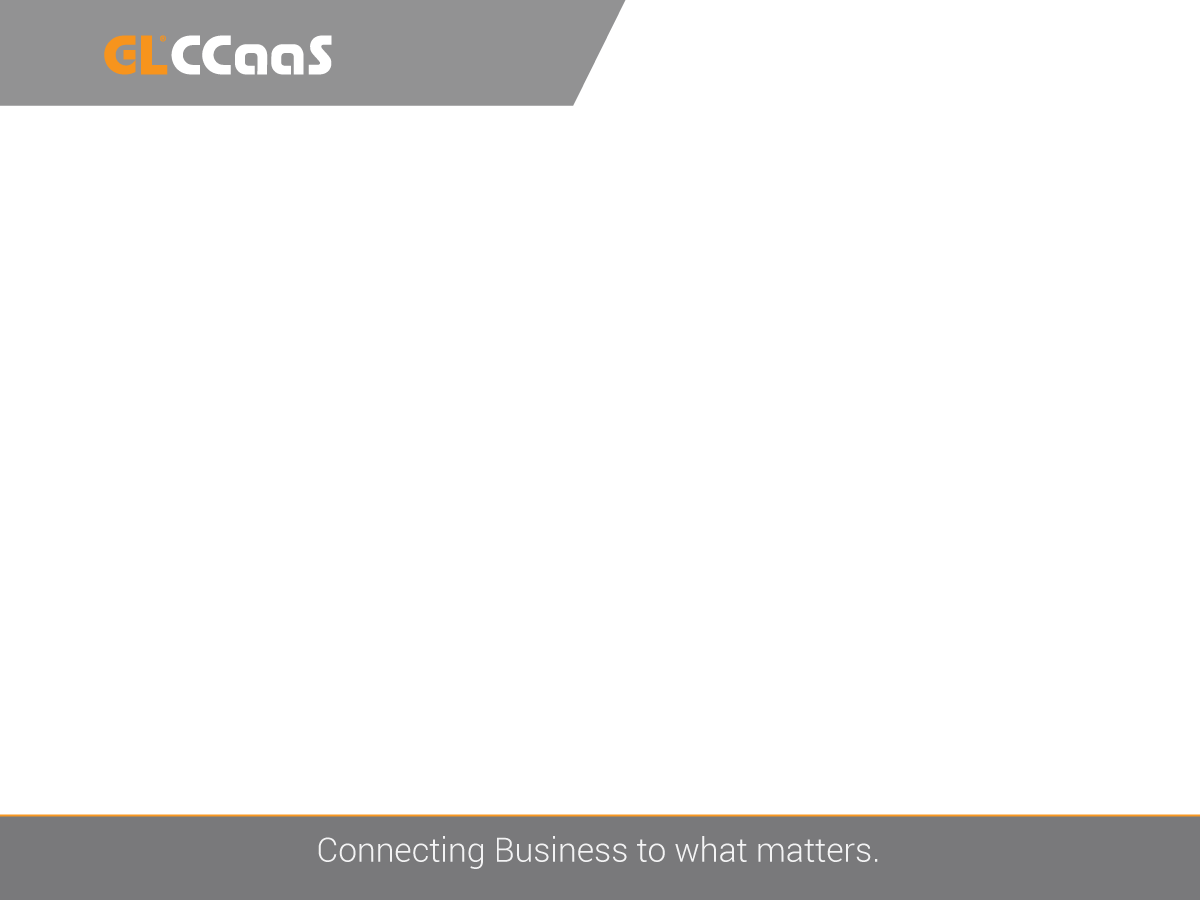 Real Time Monitoring Dashboard
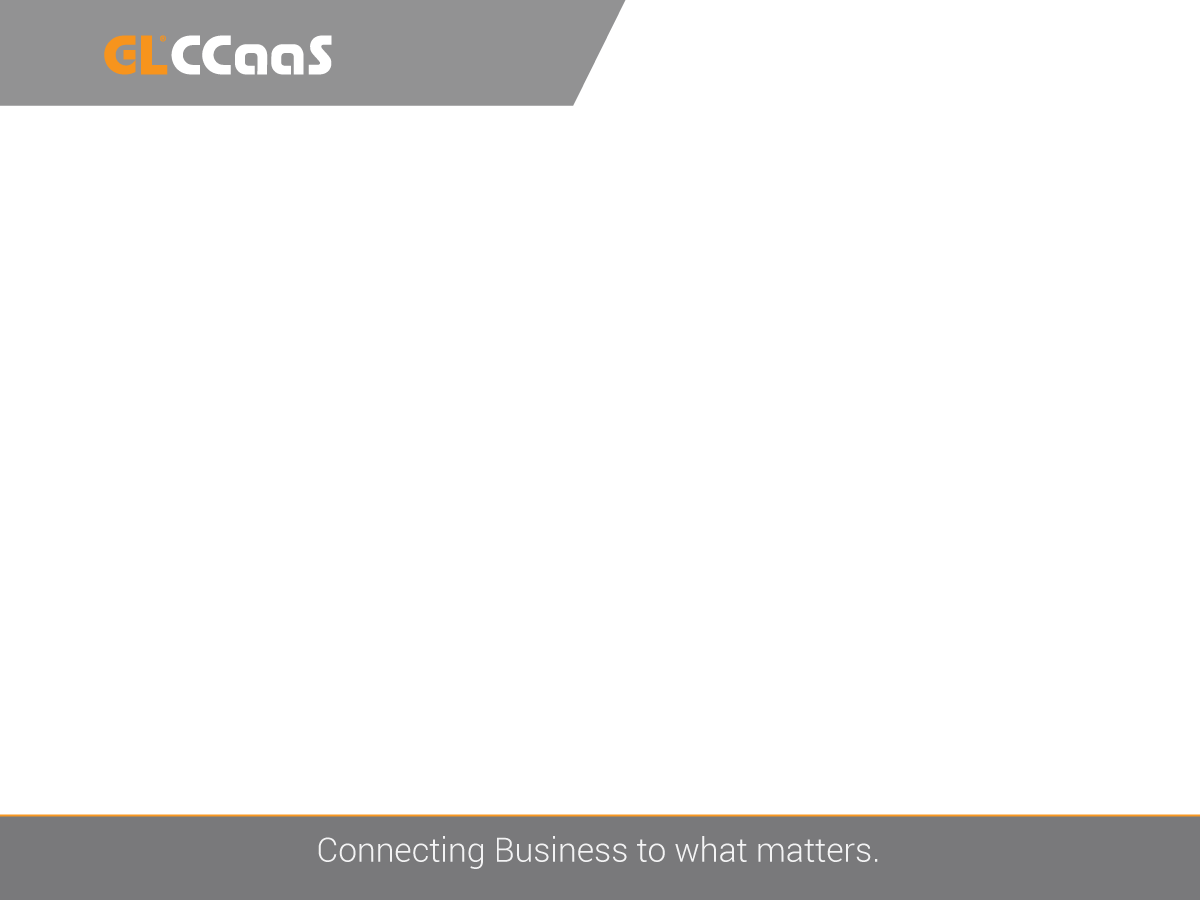 Historical Reporting
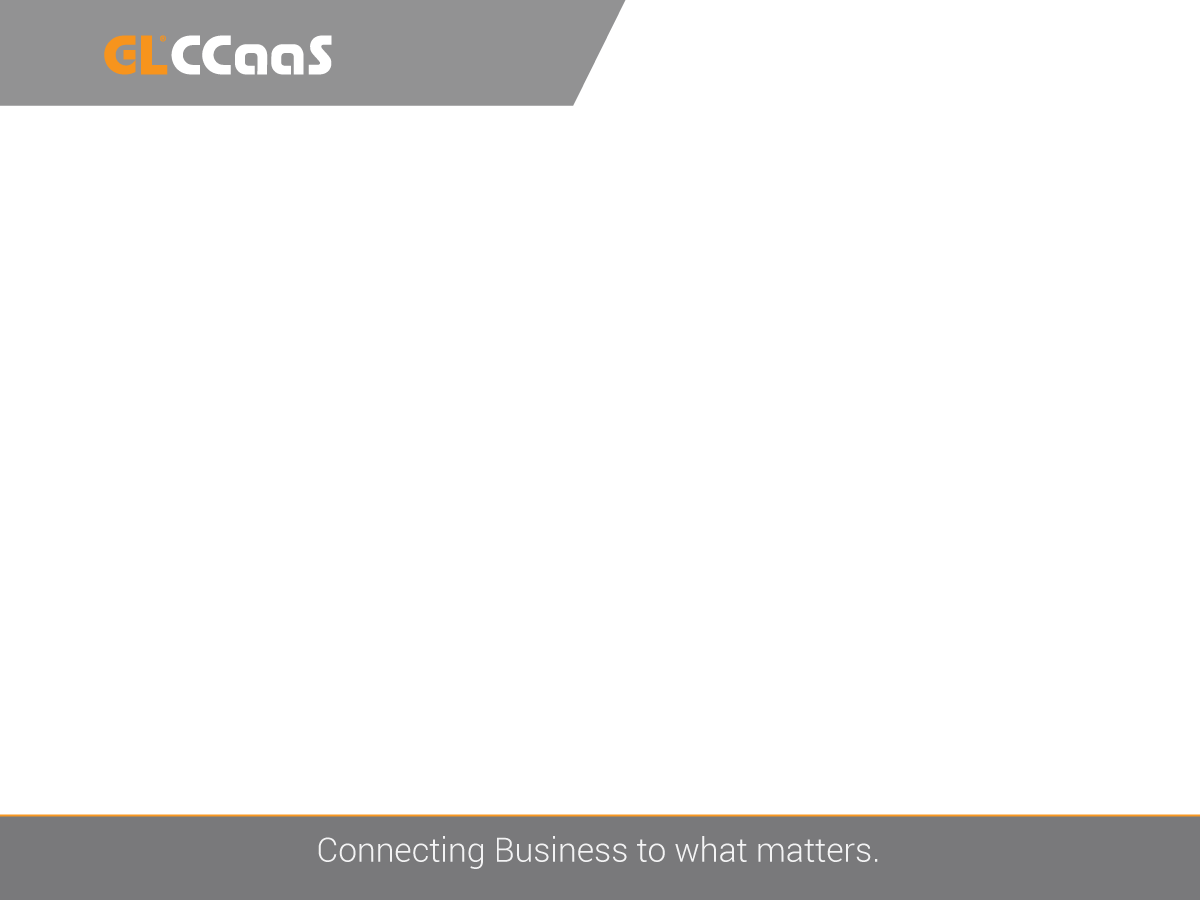 Analyst
Non-technical users can  create and customize  reports
Robust time hierarchy  (Intervals of 15 minutes to  years)
Can use built-in Microsoft  Report Builder or Excel for  Pivot table analysis
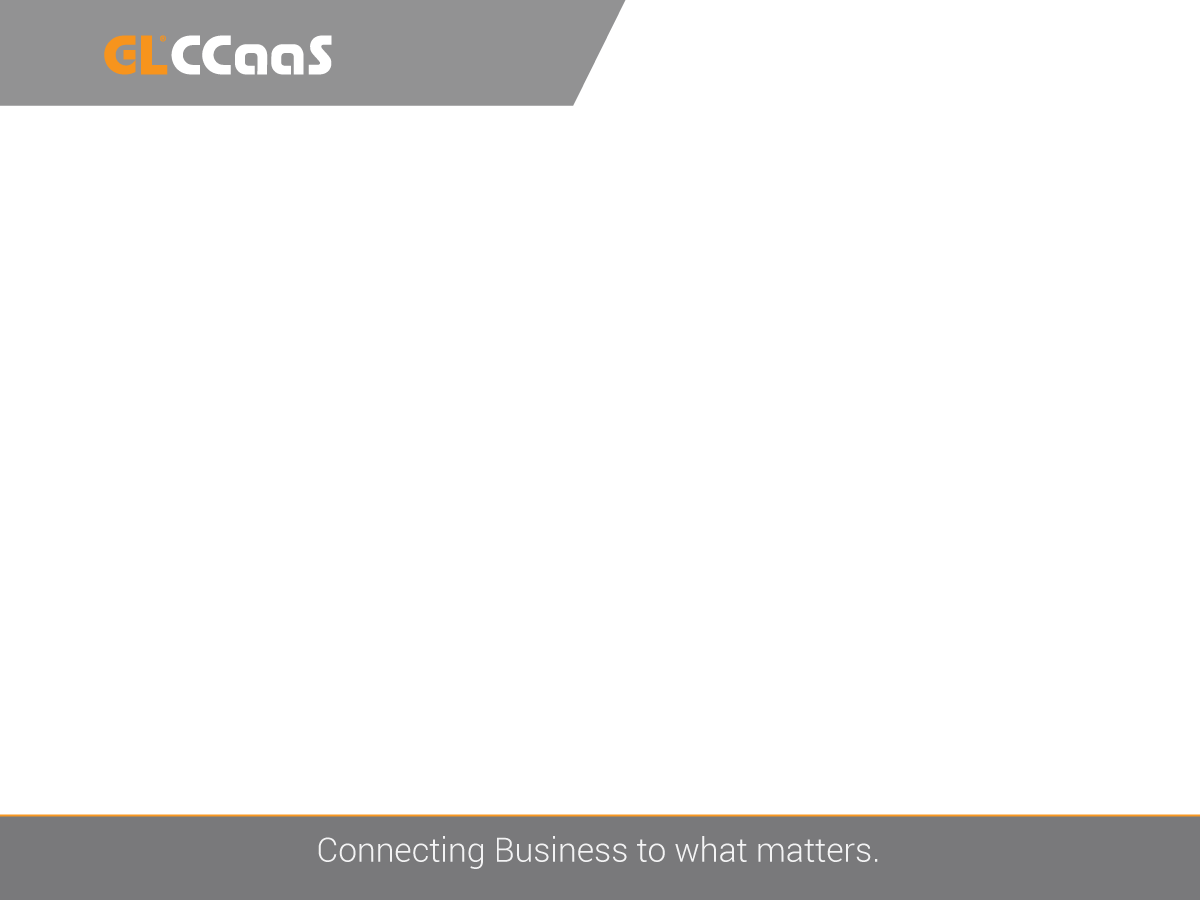 Speech Analytics (Batch Mode Integration)
Supervisors can review recorded Agent calls, hold trainings,  and improve customer service.
Integrates GLCCaaS Call Recording to Enghouse Interactive IT Sonix
Use Optional parameter to select calls in scripts for VC analysis
Files are exported to the Vocal Coach file server for easy access and  storage
Vocal Coaching & Speech Analytics  give agents and supervisors the  tools to be better.
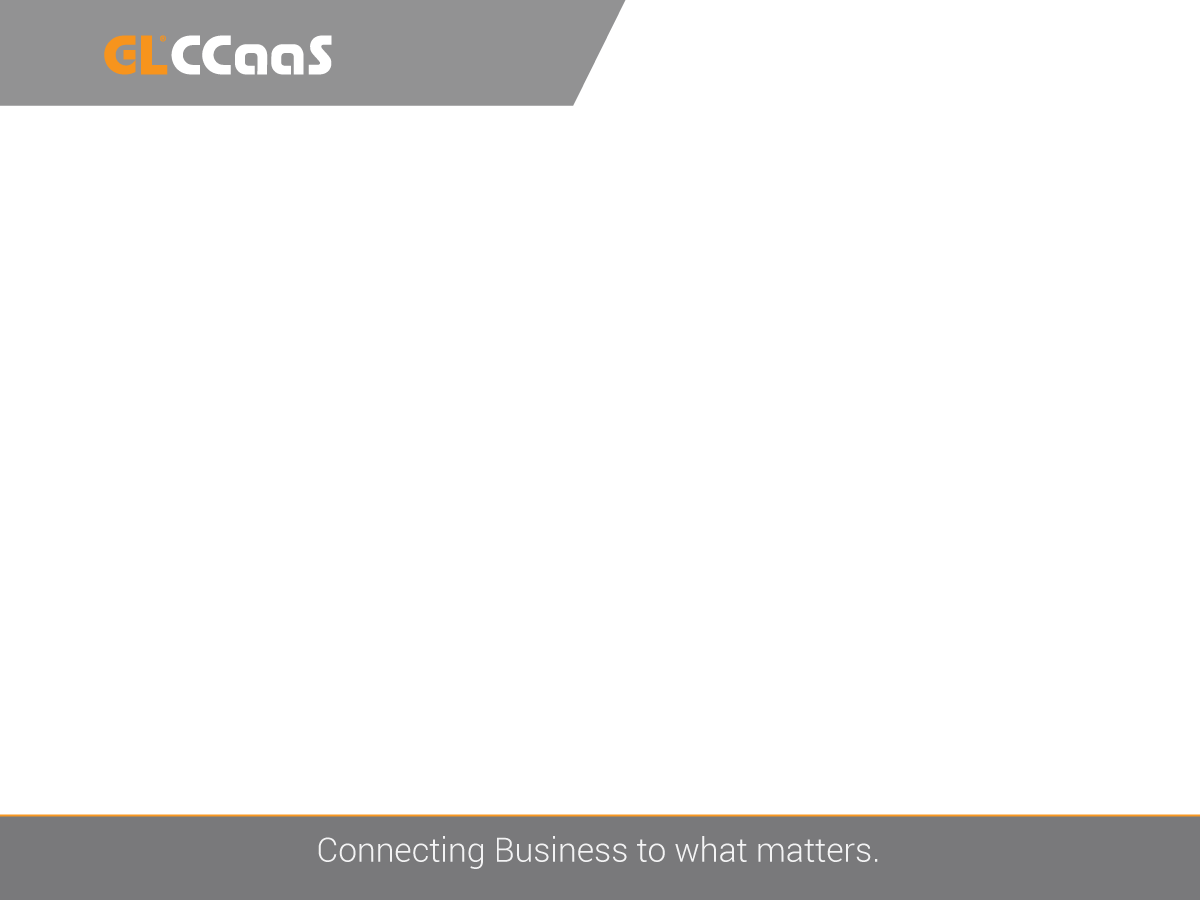 GLCCaaS
Connectors &
Add-Ons
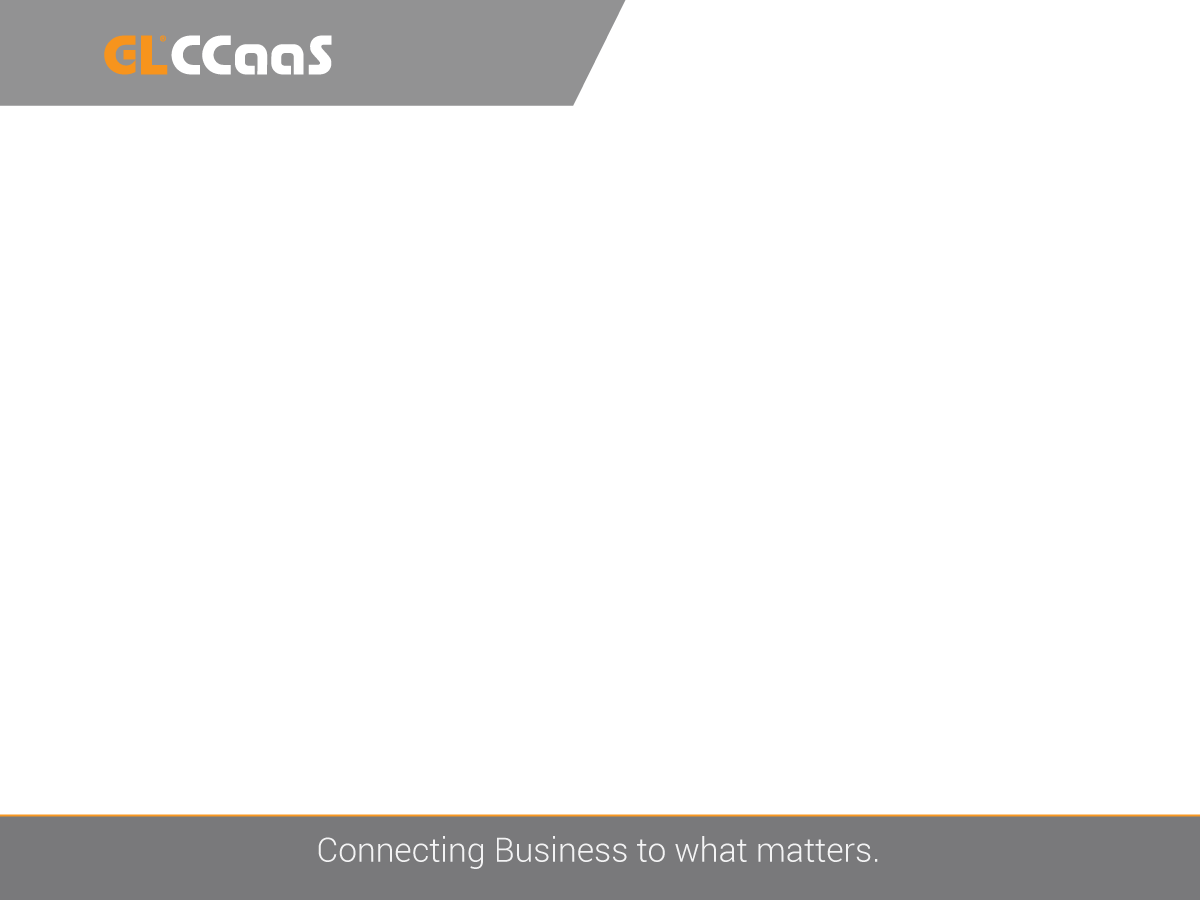 Social Media Connector for GLCCaaS
Extend your offered contact channels with social messaging
Based on GLCCaaS Chat API
Social Connector Service supports N+1 and Plugin architecture
Same Agent experience as TouchPoint Web Chat – no learning new tool
Tenant’s customers contact them using messaging apps they already  use
Facebook Messenger
Twitter
Skype or Skype for Business
Slack
GroupMe
Microsoft Teams
Text / SMS (Twillio)
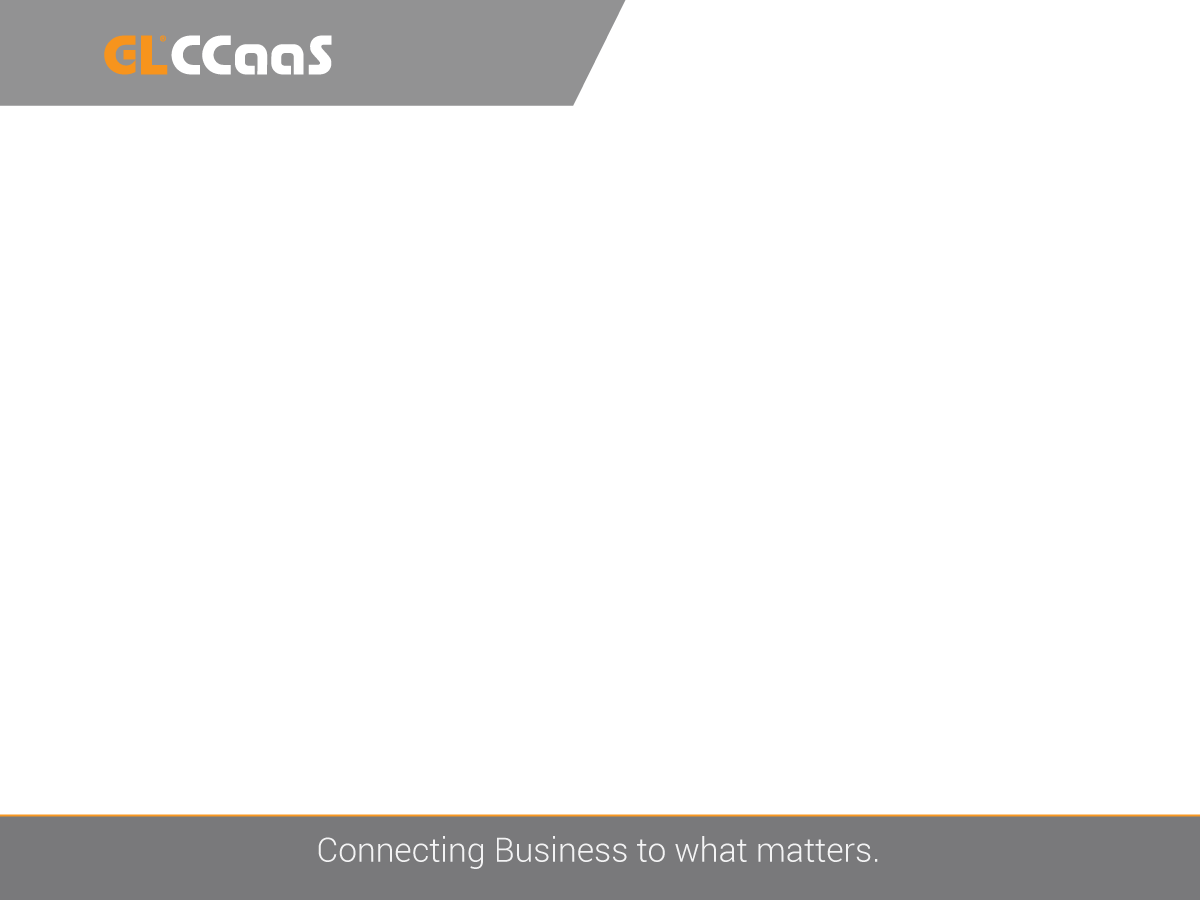 Social Media Connector Architecture
Connector extends Web Chat 
features to include

Social Information
Message Copy
Use of Emoji
Ability to upload image or document
Allows contact blocking
With CRM integration provides CRM popup on social message
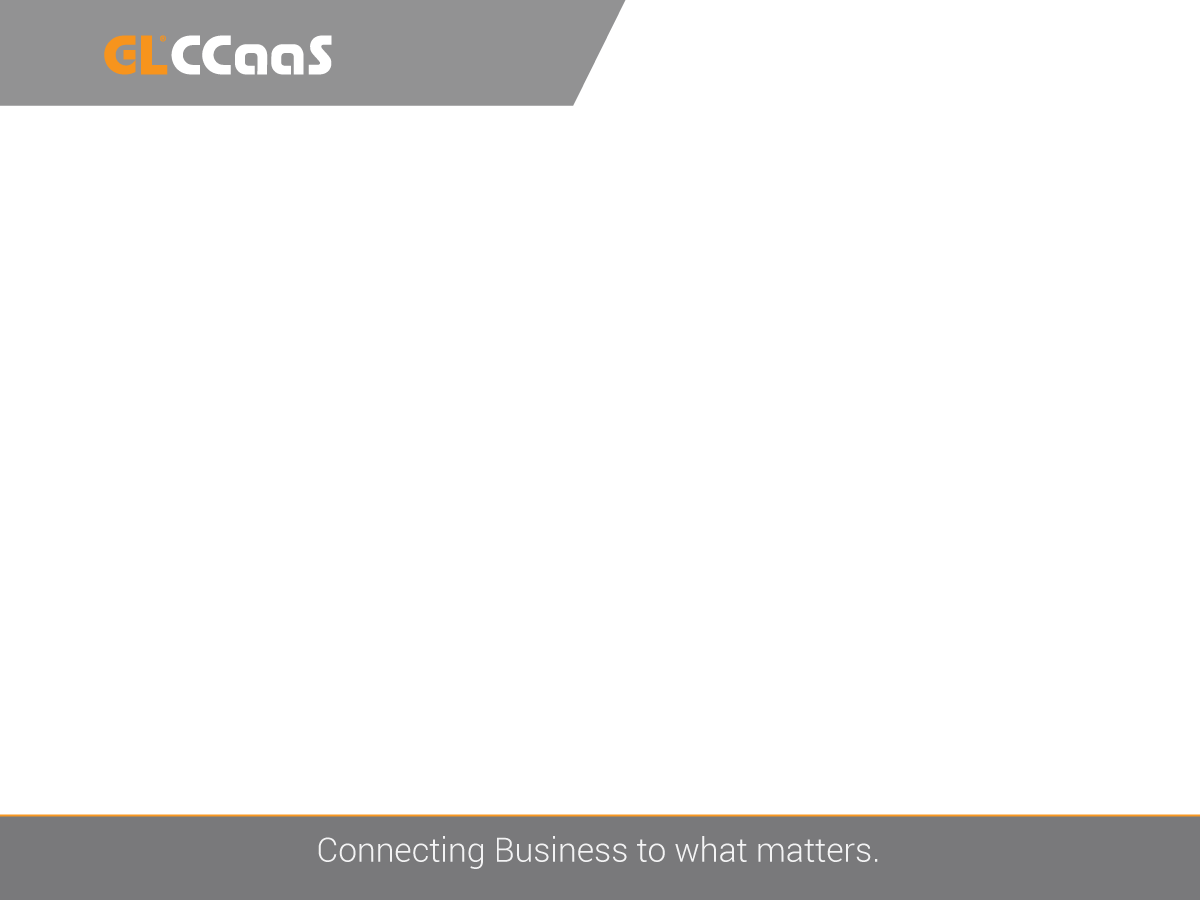 Social Media Connector Example
Customer uses Facebook  Messenger to send a Message
GLCCaaS Agent uses Touchpoint 
to chat with customer
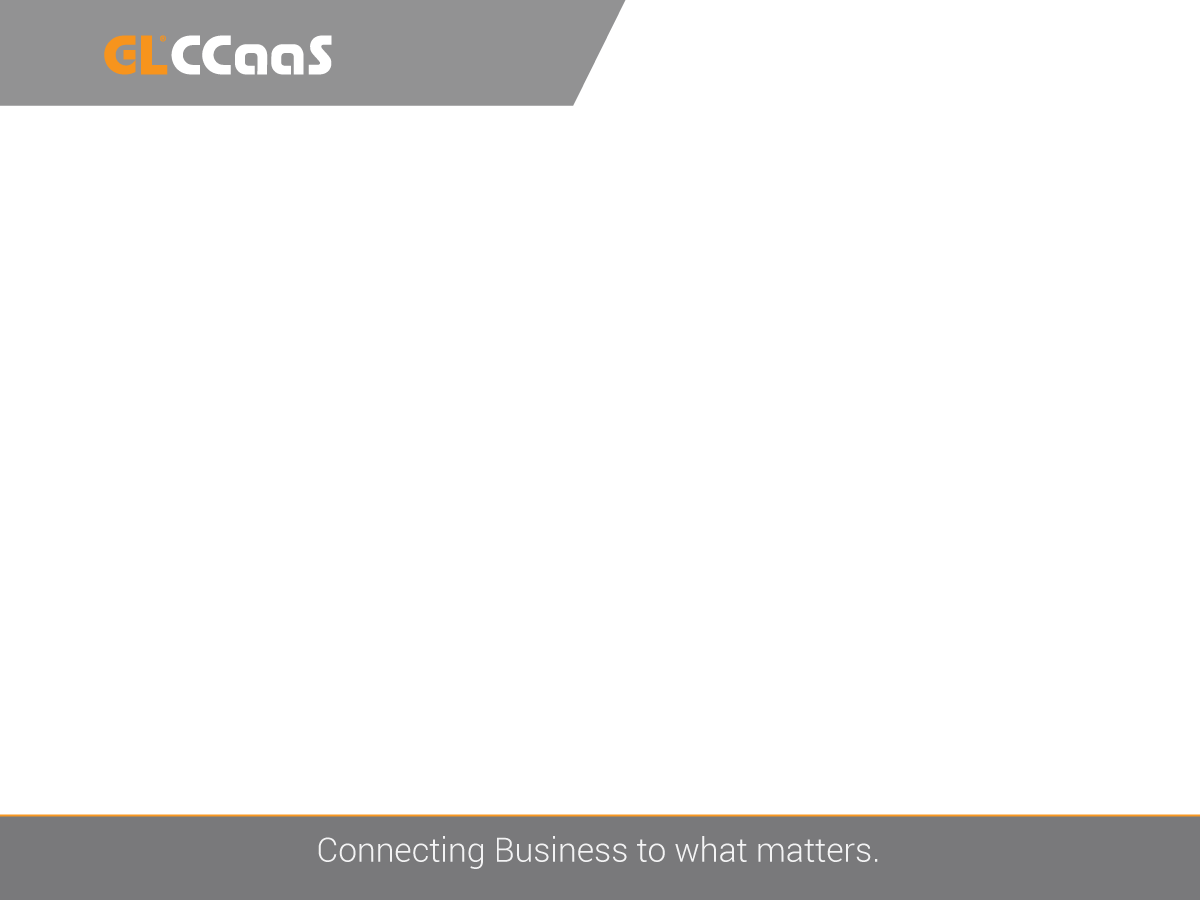 Salesforce Connector for GLCCaaS
Extend your cloud contact center offer by offering integration to Salesforce CRM
Benefits for the Service Provider
Generate additional revenue with  CRM license and services
Faster deployment of Salesforce  integration
Configurable framework for Screen  Pop searches
Benefits for the Tenant
Service Provider offers quick  integration into Salesforce CRM
Improved customer experience and  no more repeating of customer  information
Higher agent productivity as screen  pops and call & data transfer reduce  call length
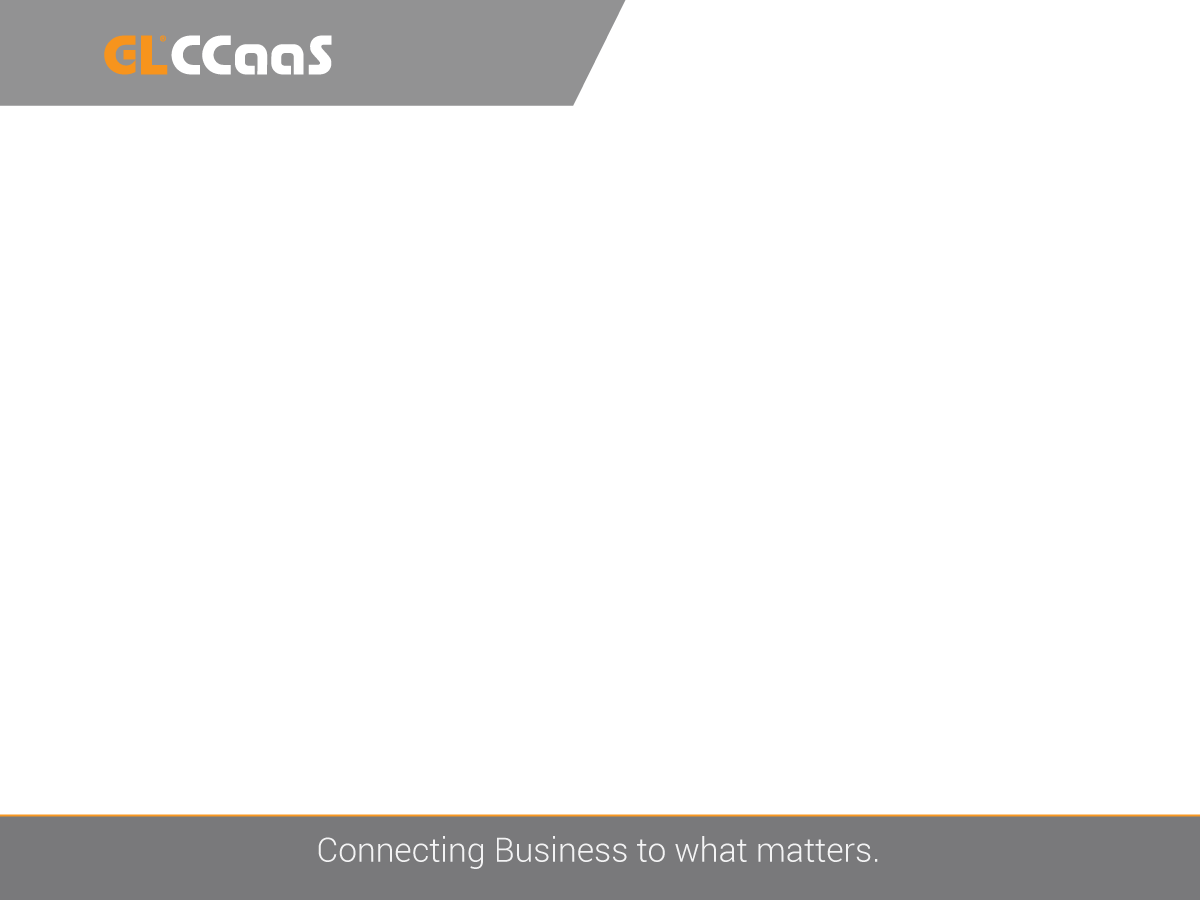 Salesforce Connector Features
Screen Pop directly to customer inform– saves time and avoid repeating!
Searches Salesforce on GLCCaaS call and caller entered digits automating CRM record search
Agents can personalize interaction
Call data tied to CRM interaction data for a complete customer history
Click to Dial
Click phone number in contact detail to automatically place outbound call
Contextual Call and Data transfer means customers never repeat what they’ve entered and what they’ve already told the first agent
Receiving agent receives the transfer call as well as notes attached to the call record
GLCCaaS Web Chat will initiate a Screen Pop for the Salesforce account based  on Caller Name
Salesforce Email can be forwarded to GLCCaaS for routing, distribution and  response
Email is stored in Salesforce
Once agent answers email application data on email is passed from GLCCaaS to Salesforce
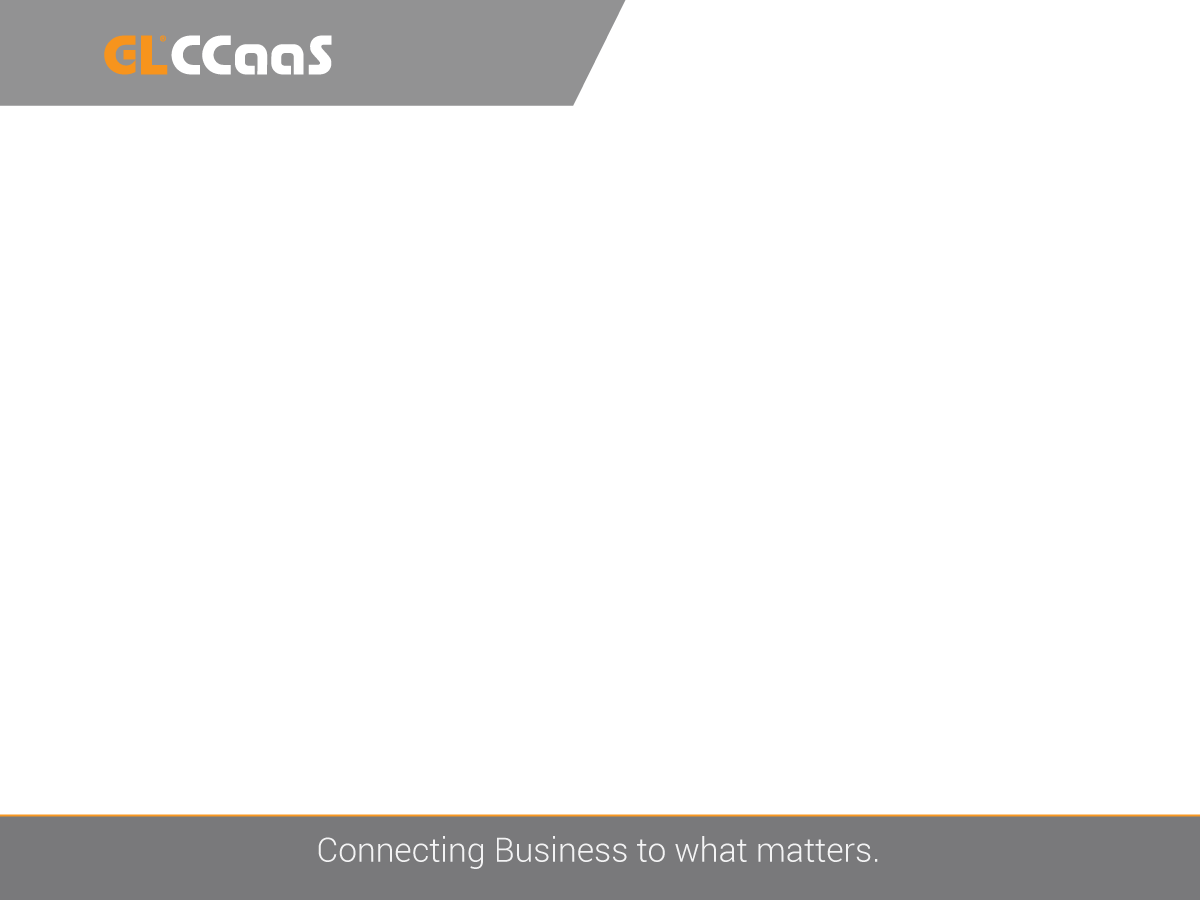 Salesforce Connector Architecture
Hosting GLCCaaS Environment
Integration uses standard Salesforce Open CTI interface
Server side integration from Sales force to GLCCaaS
Open CTI is Java script
running from client

Salesforce.com
Salesforce  Connector N+1
AIS
Agent Desktop embedded in SFDC
Salesforce OpenCti
Softphone
Touch Point
Open CTI Https
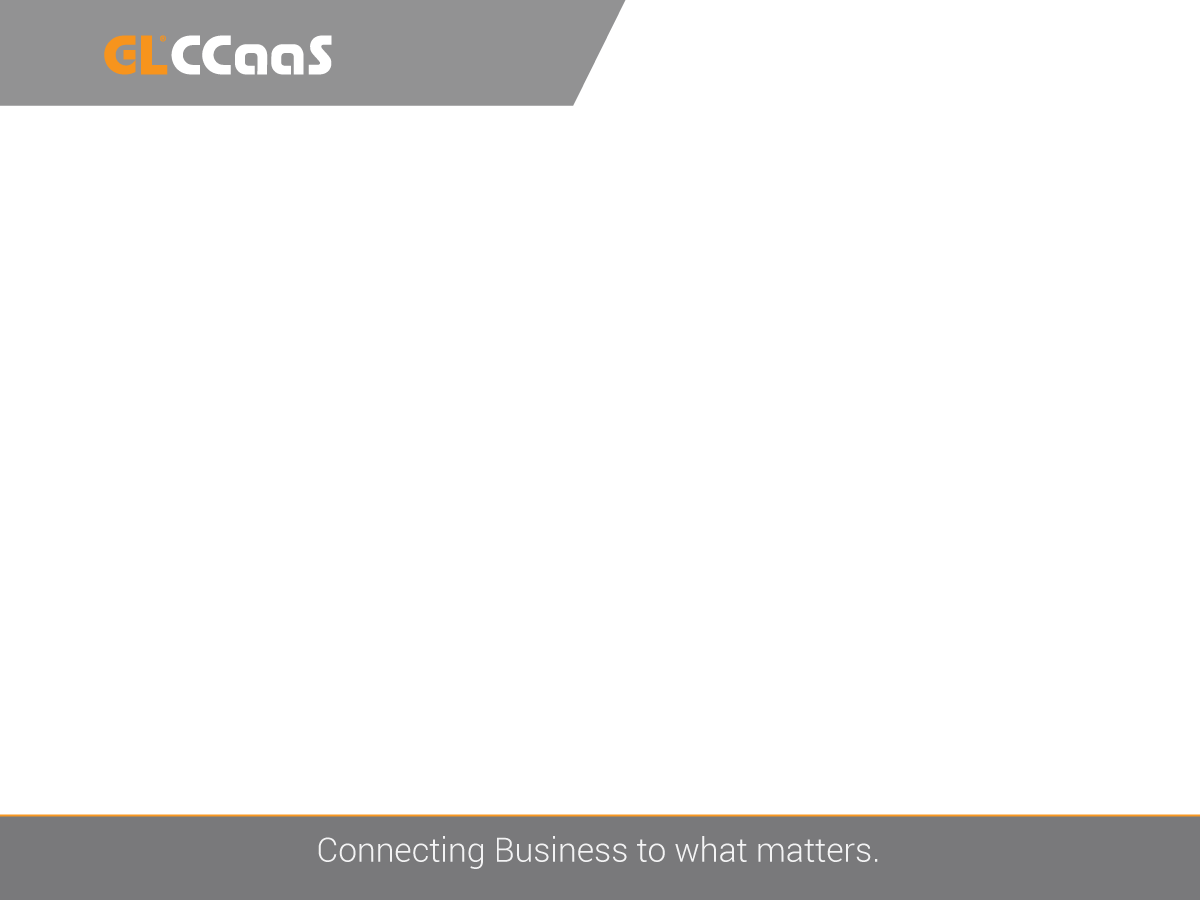 Salesforce Events notification
The Salesforce Connector integrates the Salesforce event notifications for:
Call Disconnected
Established Inbound
Established Outbound
Held/Retrieved
Call Conferenced
Call Transferred
Wrap up
Salesforce user is configured with an extension 
that  maps to the GLCCaaS Agent ID enabling Single Sign-on.
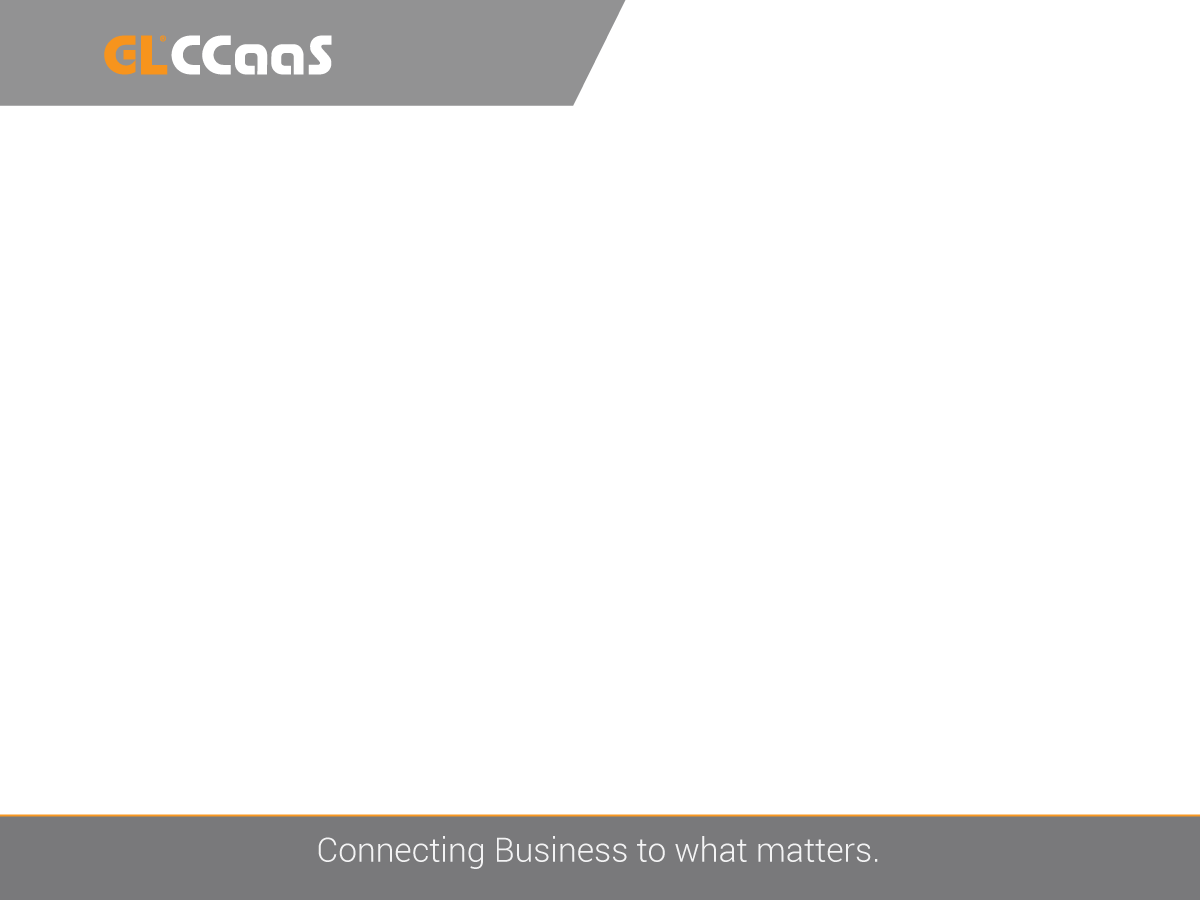 Salesforce Connector Example
OPTIONS:

Touchpoint can also be embedded in Salesforce with event notifications via the server.

Hybrid mode – Salesforce and Touchpoint side by side is also supported.
Salesforce Console mode - Salesforce is full screen
with an Enghouse provided Open CTI based softphone
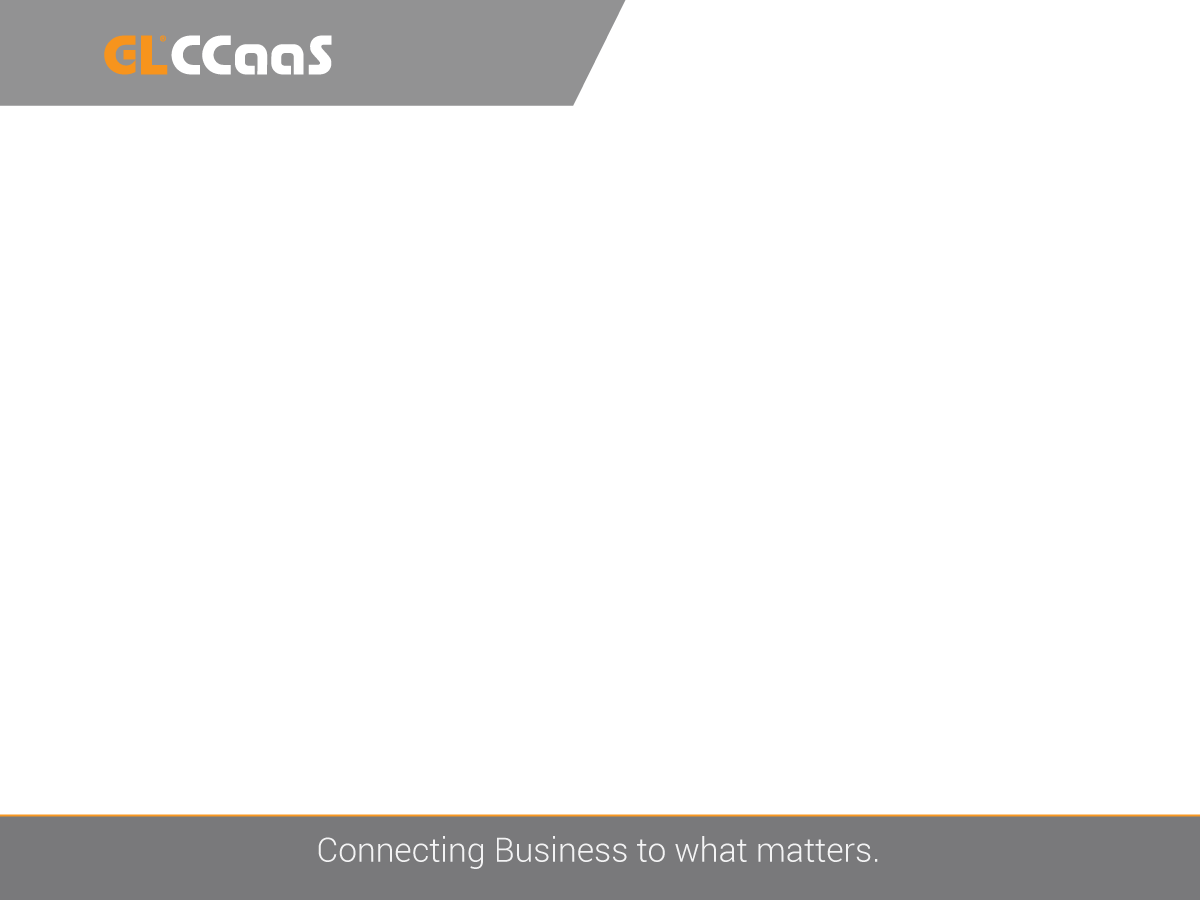 GLCCaaS
Administration &
Integration
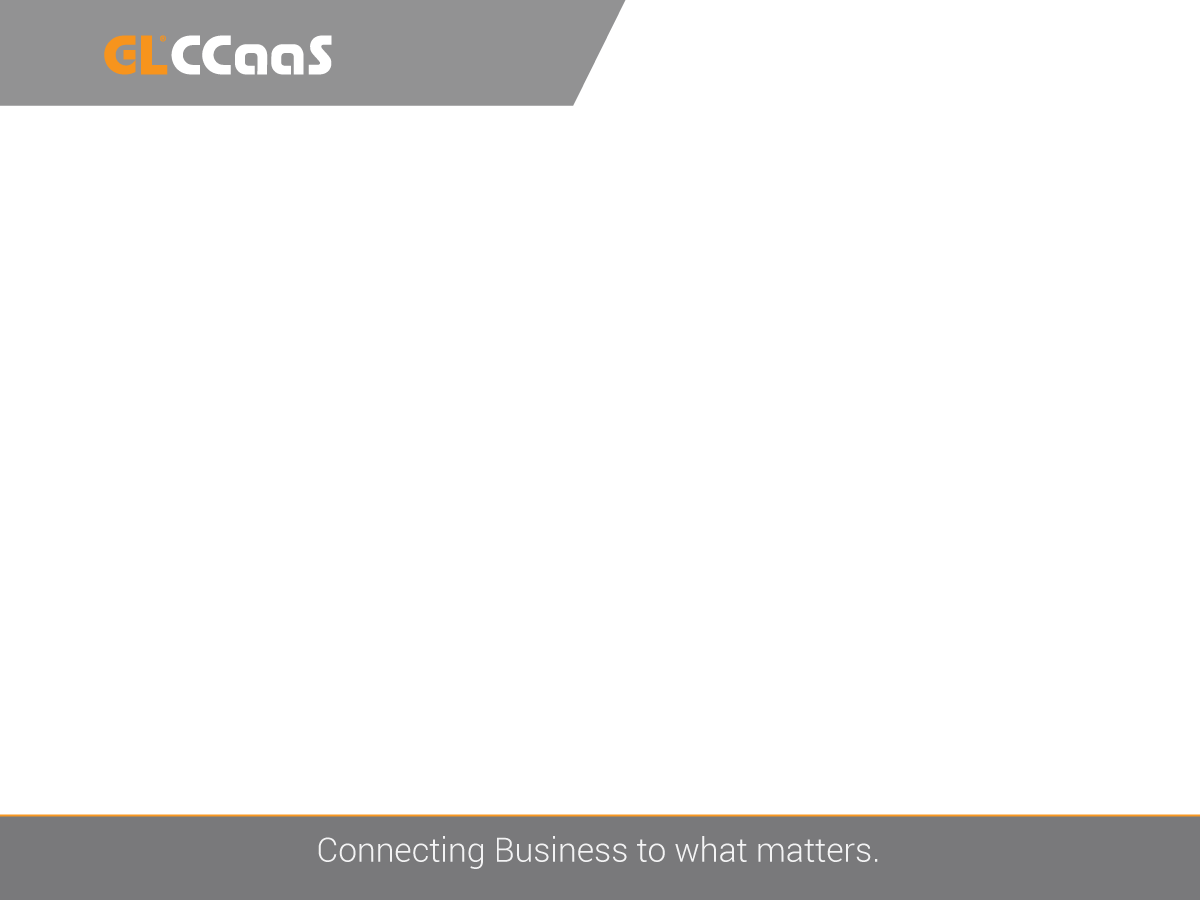 Provisioning Portal
Web accessible tenant provisioning portal
On-board new tenants more easily and quickly
–	Tenant templates automate new                                             tenant  creation
Extend Portal to web for new tenant  registration and creation
Existing tenants utilize Portal as contact center  management tool
Agent management, skills
Call Flows, Queues, Groups
Prompts, Prompt Library and Call Treatments
Calendar / Working Hours
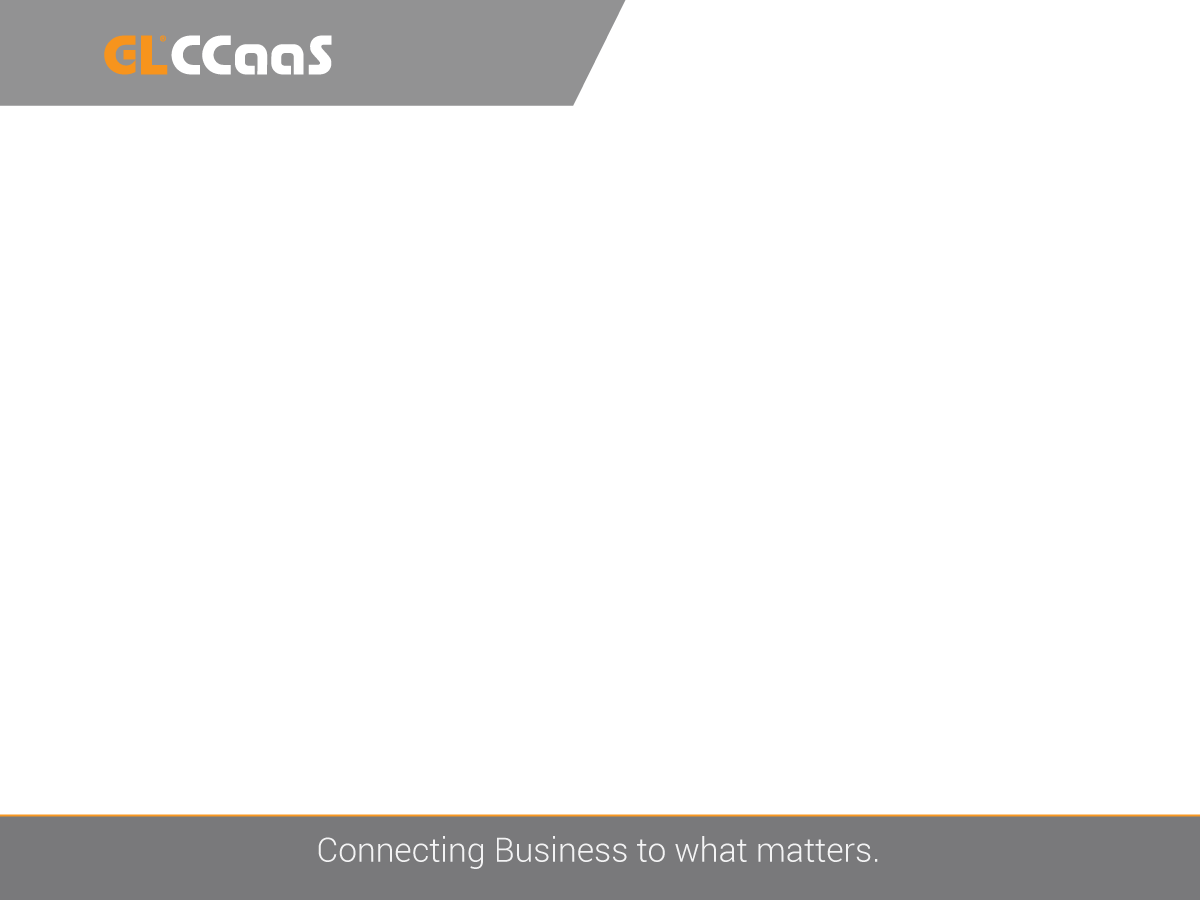 TouchPoint Admin Point
Administration area for TouchPoint  configuration and customizations
Landlord and Tenant level  Manage TouchPoint Gadgetory
List of available gadgets
Look and feel of gadgets
Add, change, delete gadgets (Tenant, Group,  and Roles overrides for specific gadgets)
Use of templates
Options to duplicate and edit
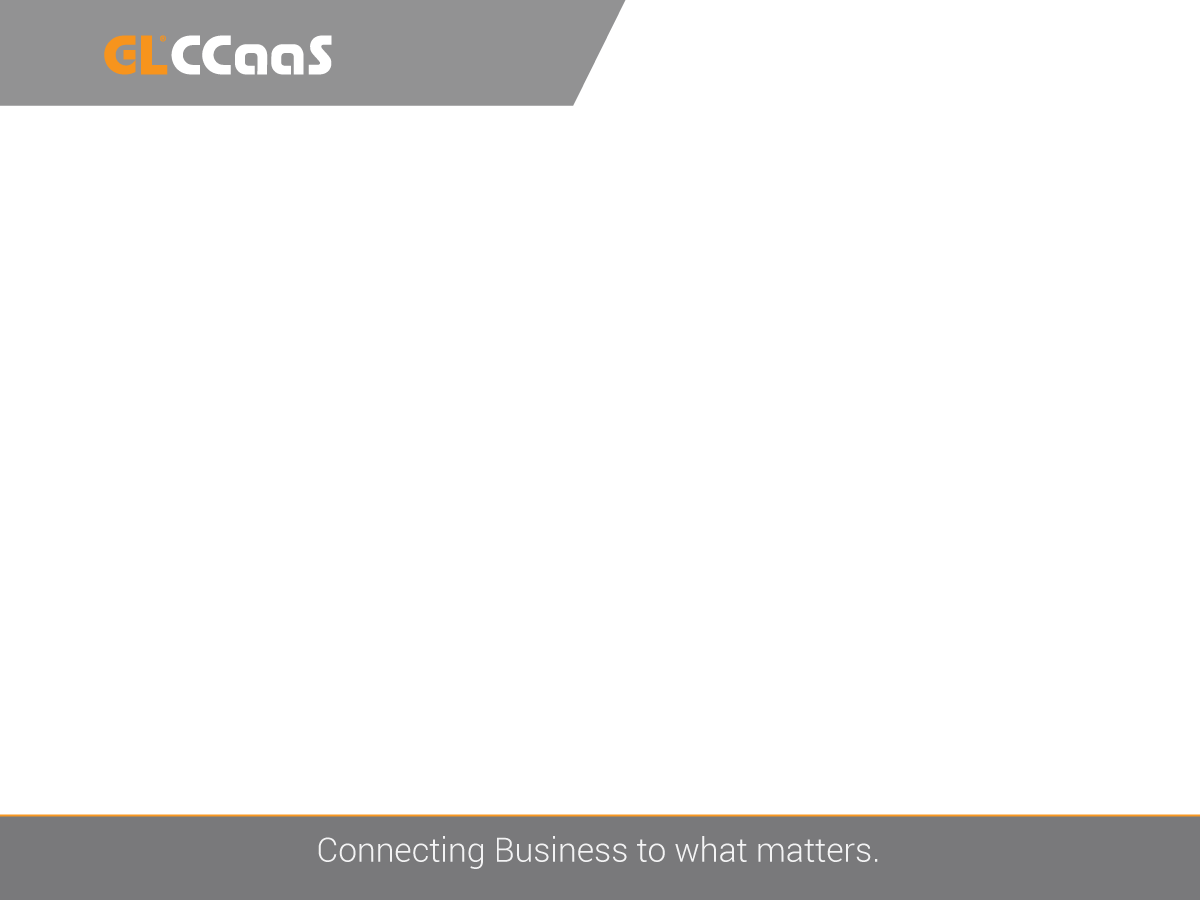 GLCCaaS Gadgetry
Simple, easy to use library for managing gadget activation and placement
Configurable UI components
Gadgets provide UI access to features and communication channels
Integration framework – create custom gadgets
Makes the user interface extensible
Delivered Gadgets:
Agent Status
Calls Menu
Outgoing Call
Outgoing Email
Supervisor
Message View App
Callback
Assist Application
Voicemail
Historical Reports
Corder recording
Dashboard
Settings
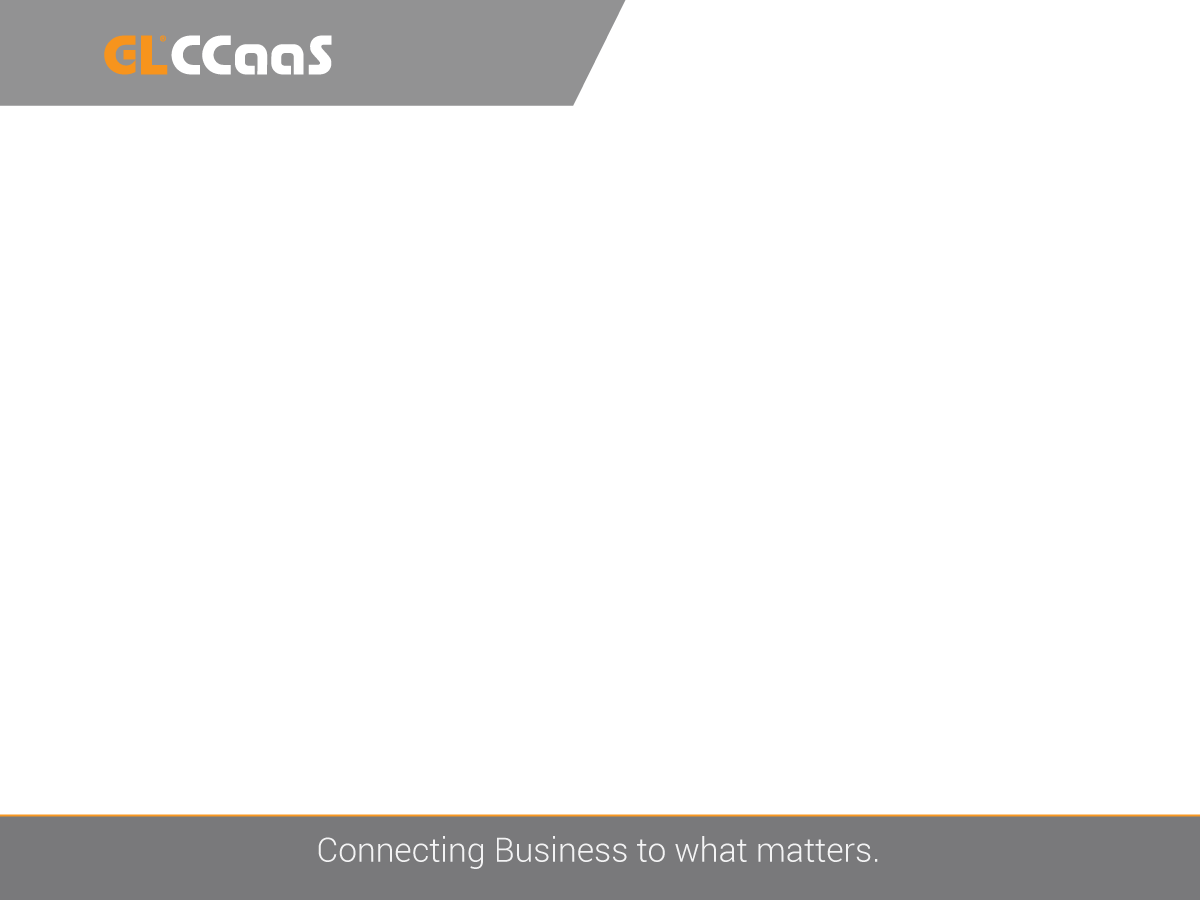 Web Admin
GLCCaaS Landlord (service provider) system tenant management

System-wide administration, server resources and platform settings
Dialing Plan, Telco and DNIS assignment, outbound dial privileges
SNMP Management, monitoring, event and log collectors
Administration of Permissions
GLCCaaS Publisher – automated, centralized, distribution of GLCCaaS updates
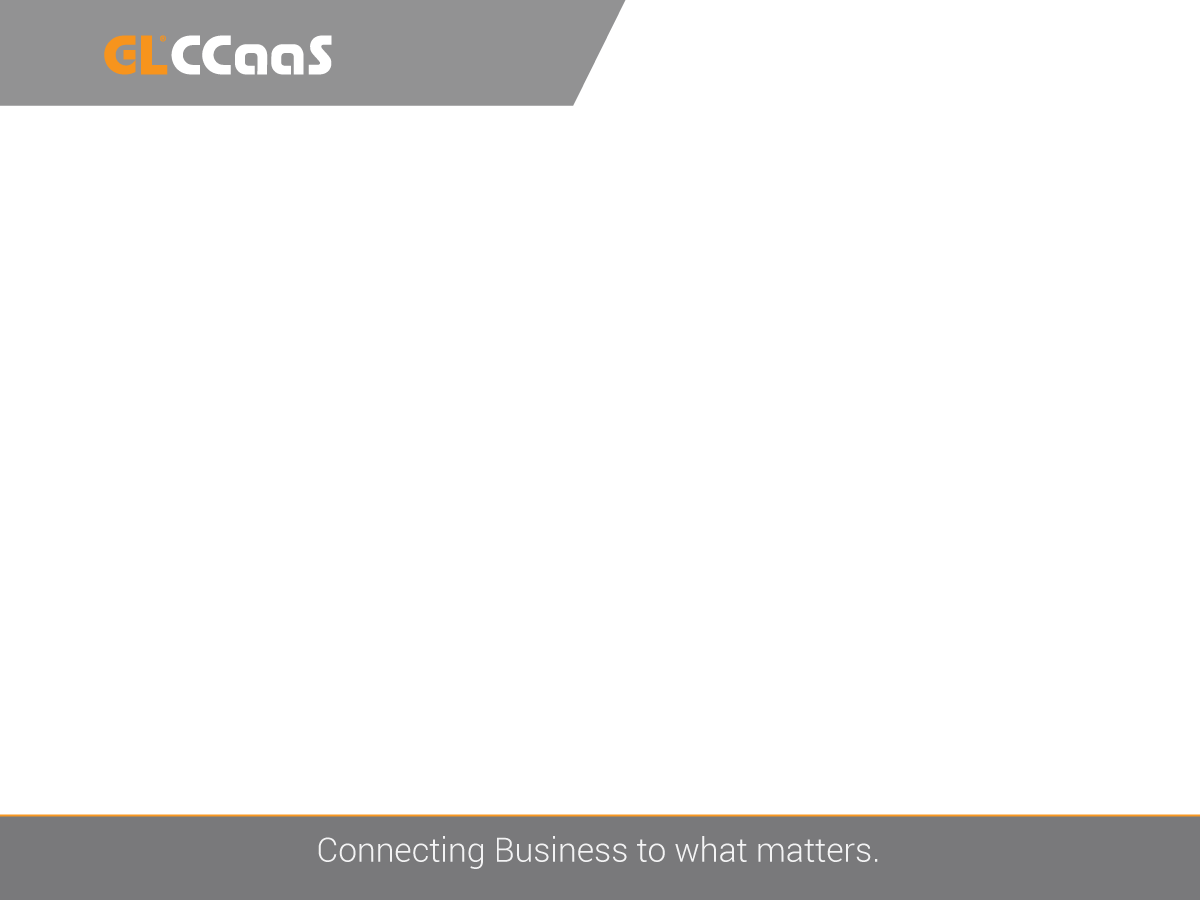 Designer
A browser based graphical tool for call and IVR flow creation
No programming “drag and drop” interaction flow creation
Create all logic around menus, conditional branch, access  external data sources
Call control logic, answer, transfer, hang up
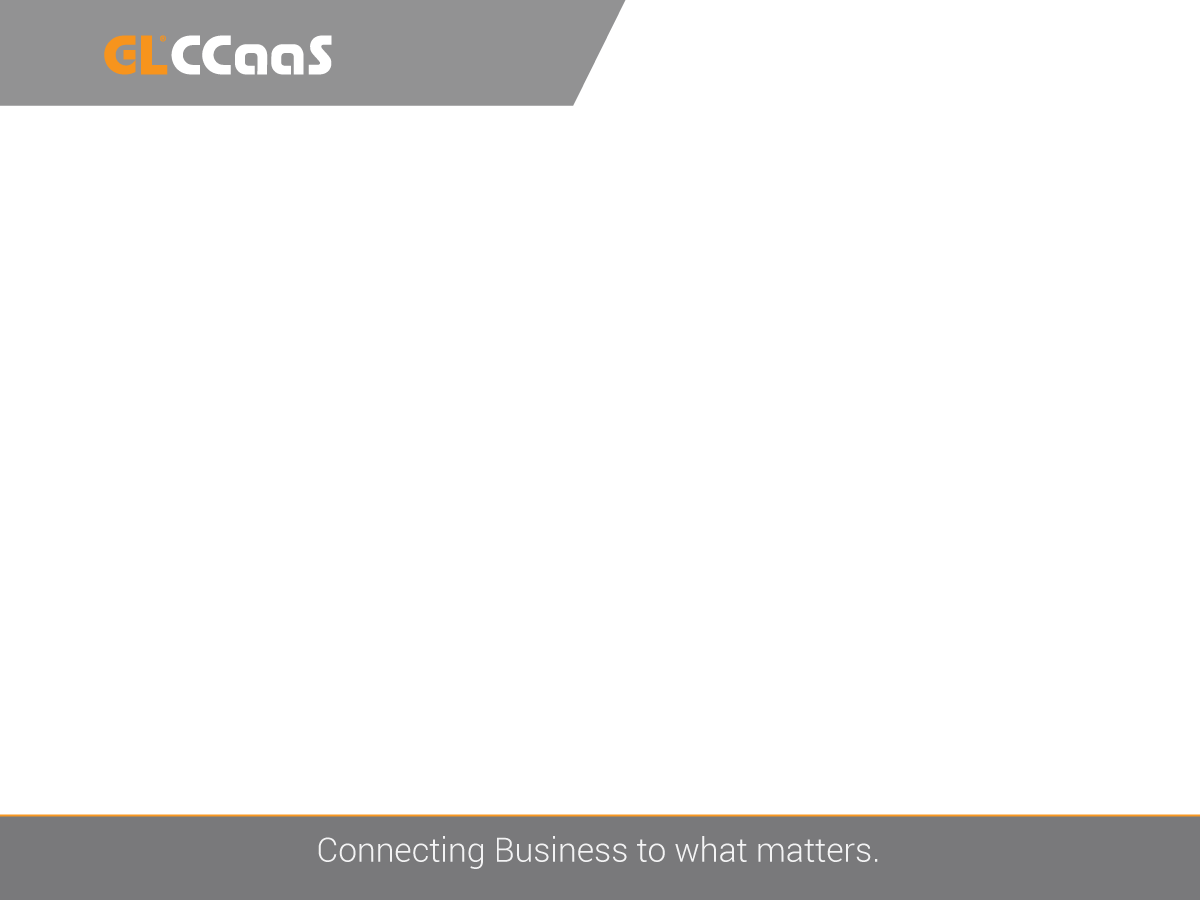 GLCCaaS Open Application Interfaces (APIs)
GLCCaaS Platform provides open interfaces to service providers  and tenants for easy customizations and integrations to:

CRM, ERP and desktop based application integrations
Client side and central server based integration options
Self-service applications and IVR systems
Speech recognition, Text-to-Speech, Virtual assistants and Chatbots
Intelligent routing and artificial intelligence engines
Unified Communications, PBX and Skype4Business integration
Business intelligence and analytics tools
Workforce management and optimization tools
Speech analytics and quality monitoring
Unified Desktop and workflow scripting
Operational network management tools
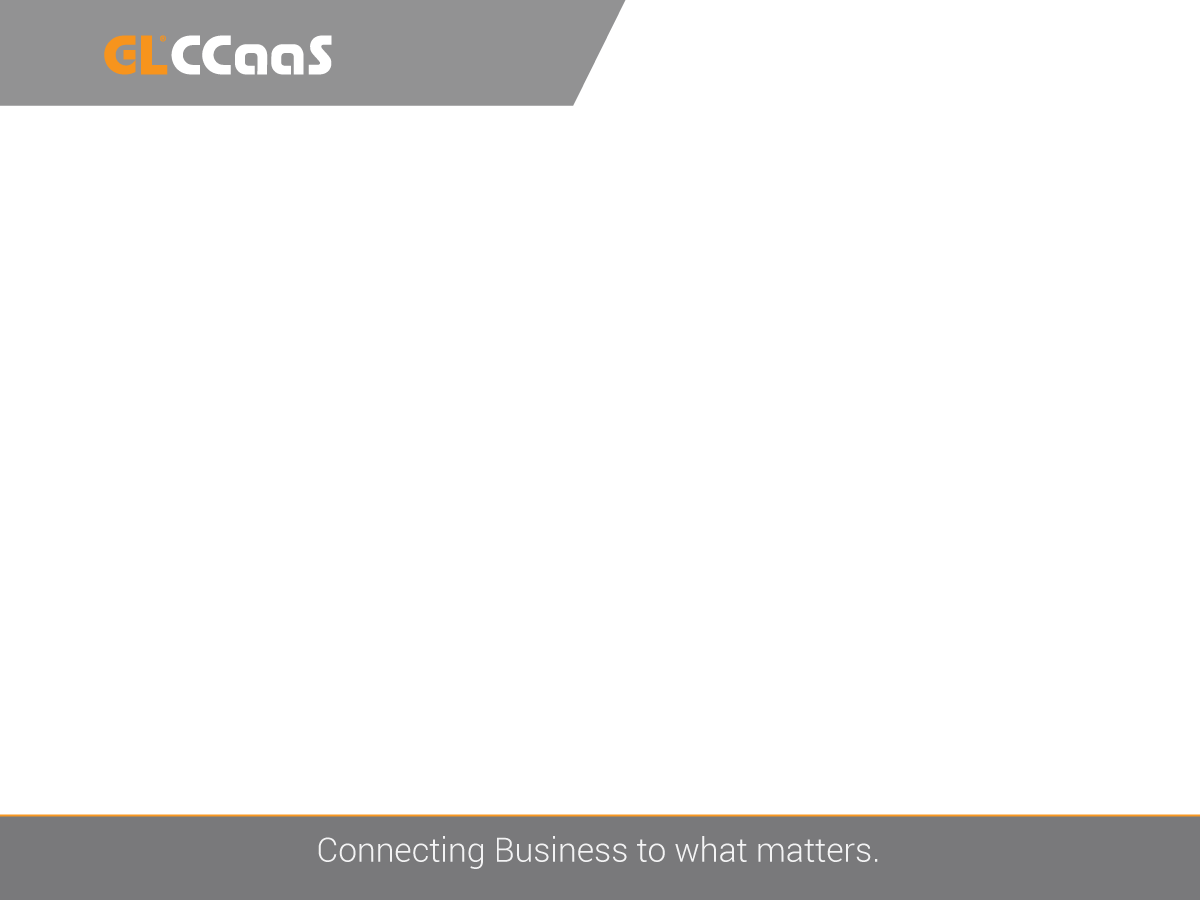 GLCCaaS Open Application Interfaces (APIs)
TouchPoint (client) interfaces
Adaptability with expandable gadget framework
Connector for .NET and JavaScript
AJAX API for all call events and controls
Central Integration Server
Server based integration connector (REST / JSON) for application  integrations
Routing Scripts
Call XML scripts with standard integration blocks to web services,  databases and MRCP
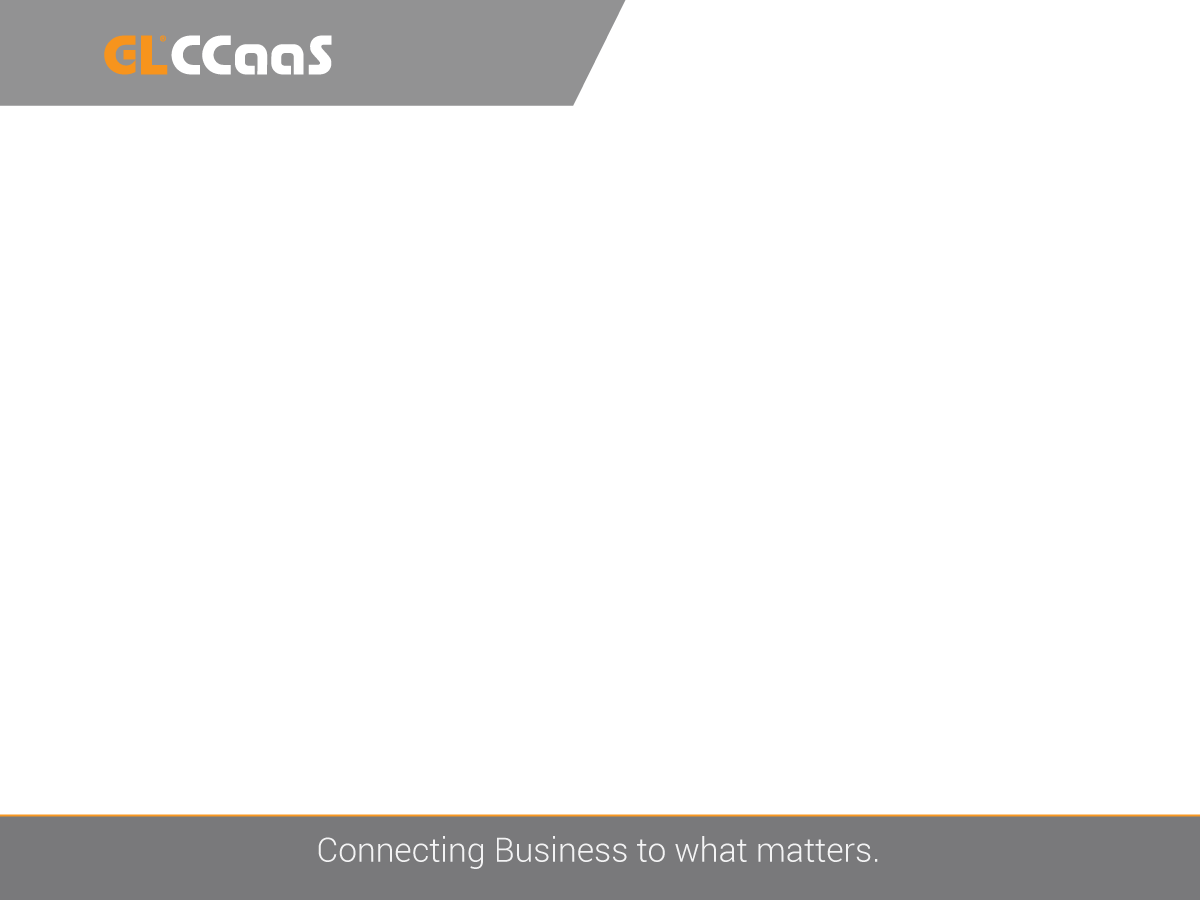 GLCCaaS Open Application Interfaces (APIs)
Administration API
SOAP 1.2 based interface for tenant administration tasks

Single Sign On
SAML 2 support to ADFS

Operational management
SNMP traps, windows events and performance counters
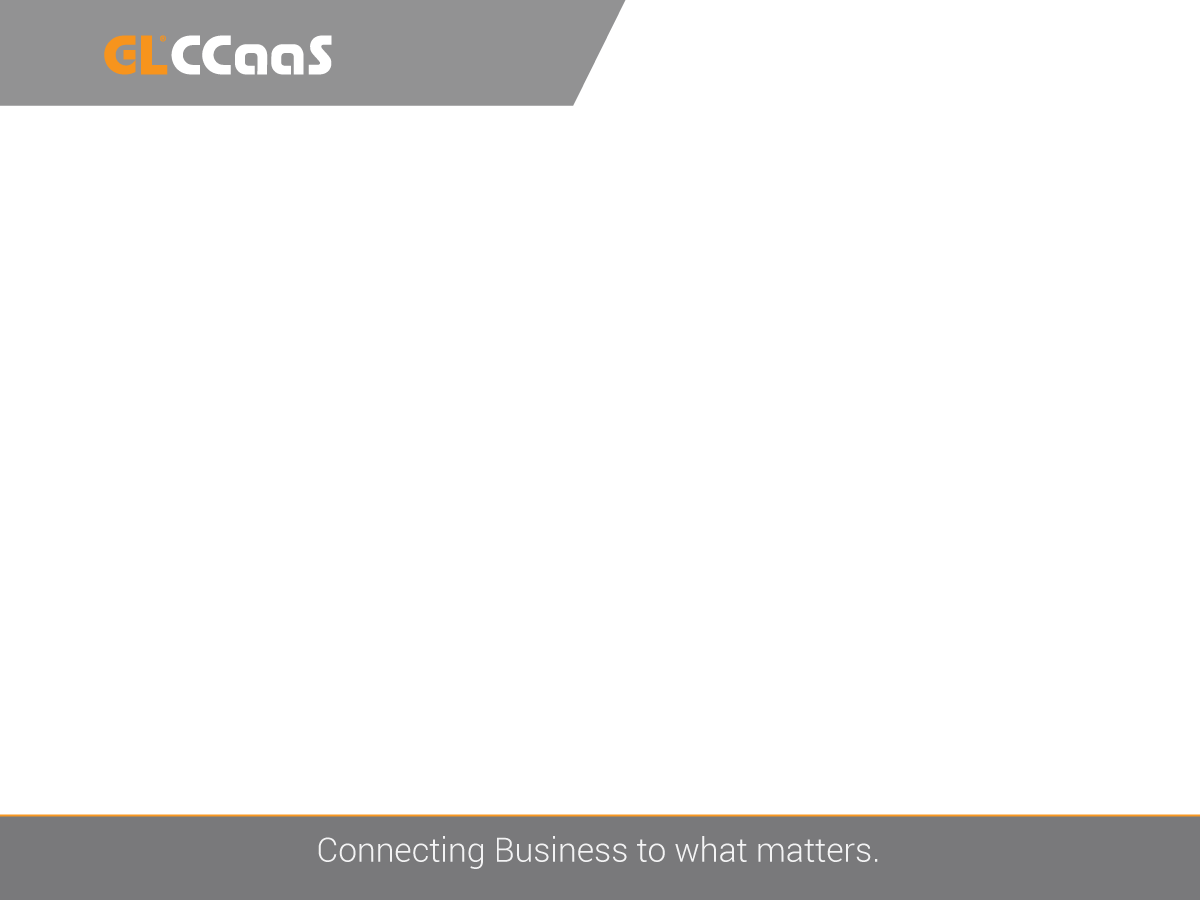 BENEFITS AT A GLANCE
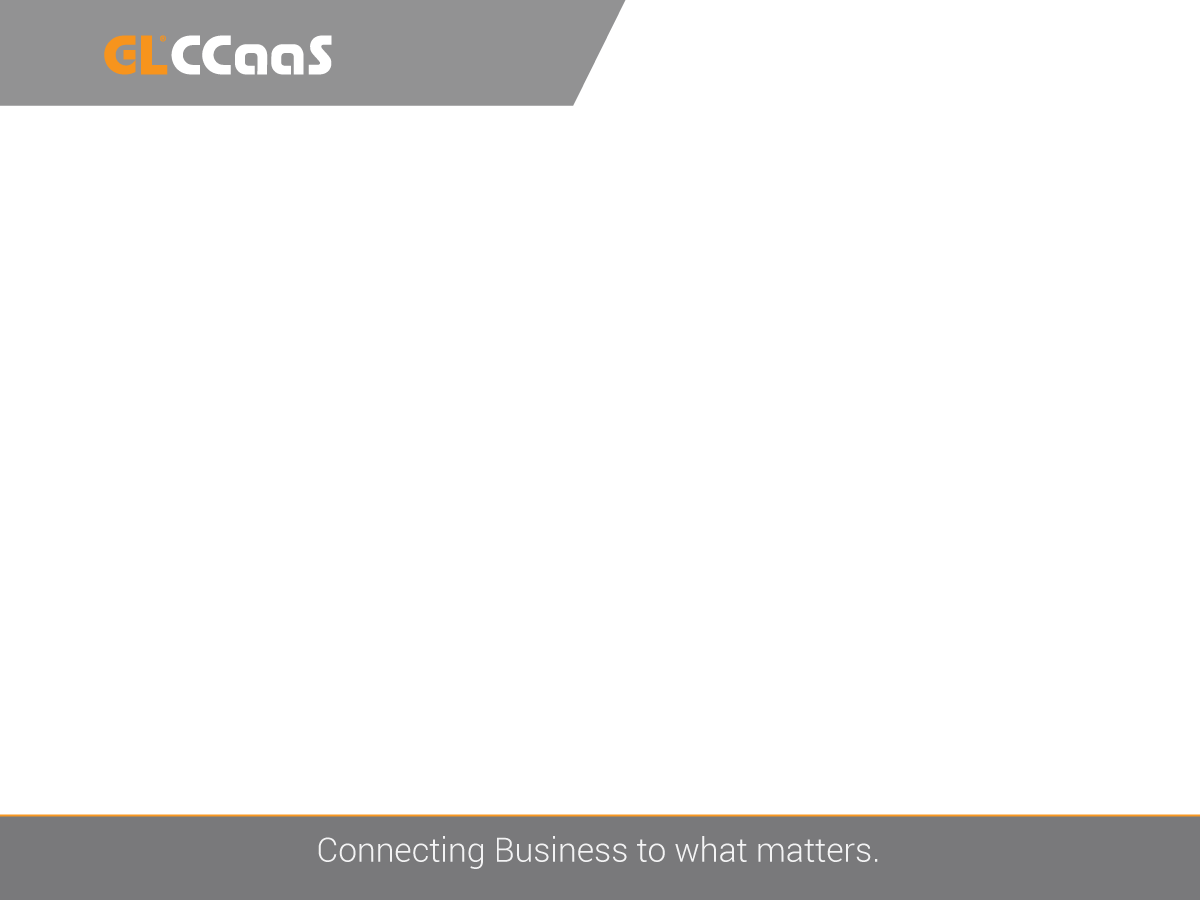 FEATURES AT A GLANCE
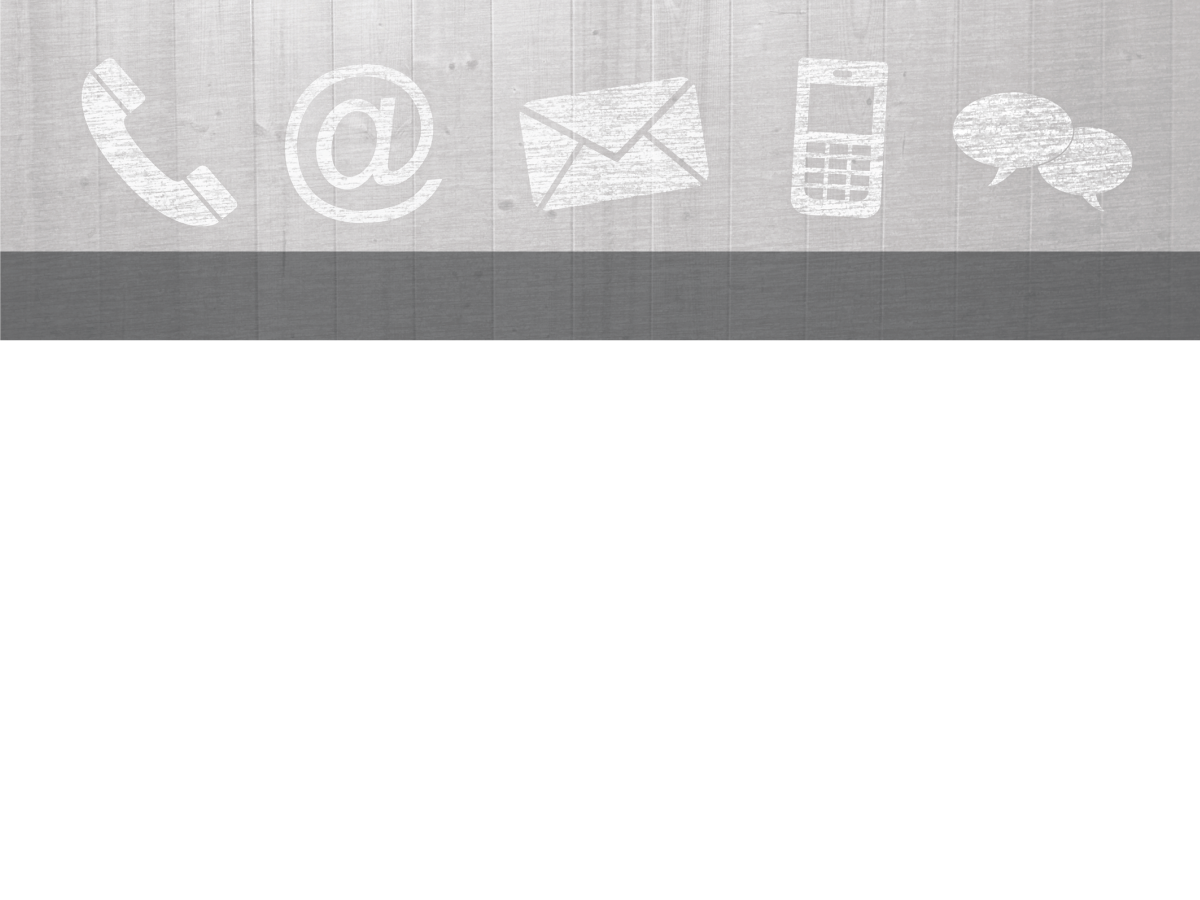 By Phone		1.833.800.GLCC
By Email		info@glcloudconnect.com

Or visit our website www.glcloudconnect.com
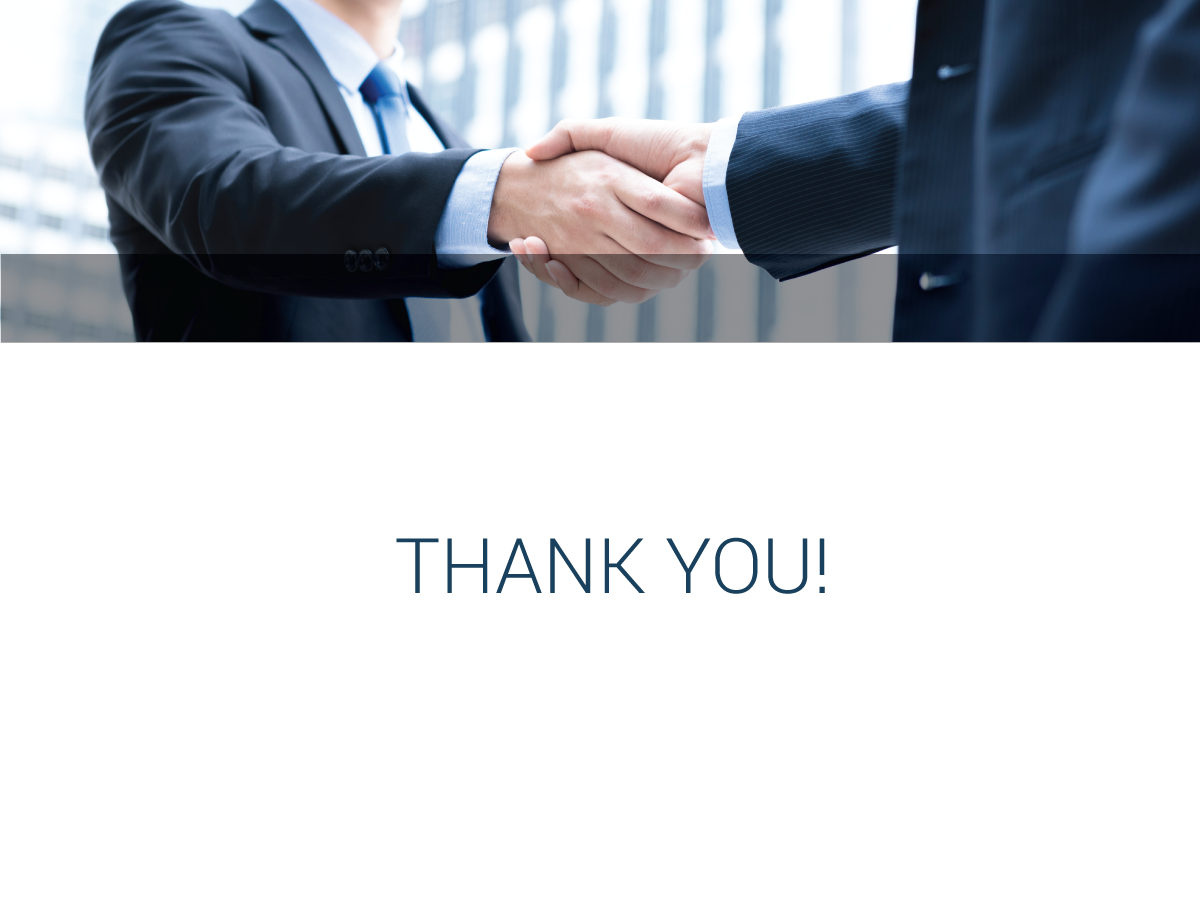